“Big Idea” Question
Intro
Review Concepts
Check-In Questions
Teacher Demo
Vocabulary
Student-Friendly Definition
Examples & Non-Examples
Morphological Word Parts
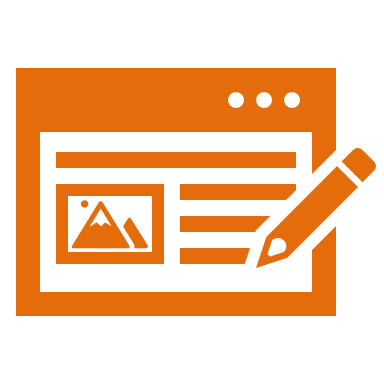 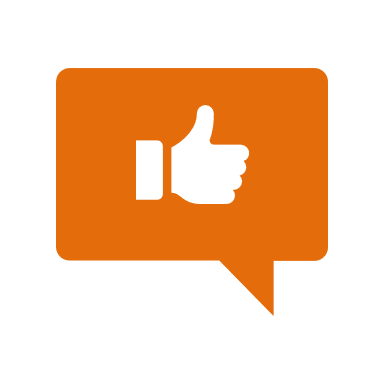 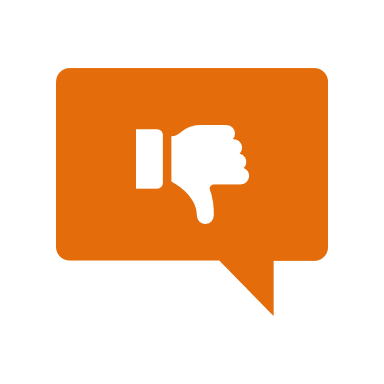 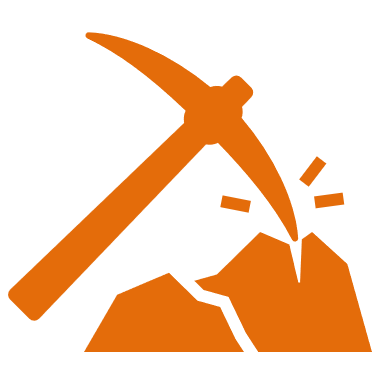 Simulation/Activity
[Speaker Notes: OK everyone, get ready for our next lesson.  Just as a reminder, these are the different components that our lesson may include, and you’ll see these icons in the top left corner of each slide so that you can follow along more easily!

Feedback: Explicit cues used at the beginning of each step makes it easy for students to follow along and be prepared to engage in the next part of the lesson.]
Amplitude
Intro
[Speaker Notes: Today we will learn about amplitude.]
Big Question: What are the properties of waves and how are they related?
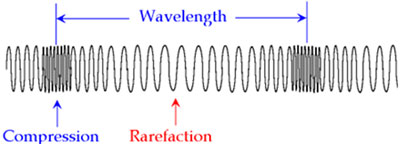 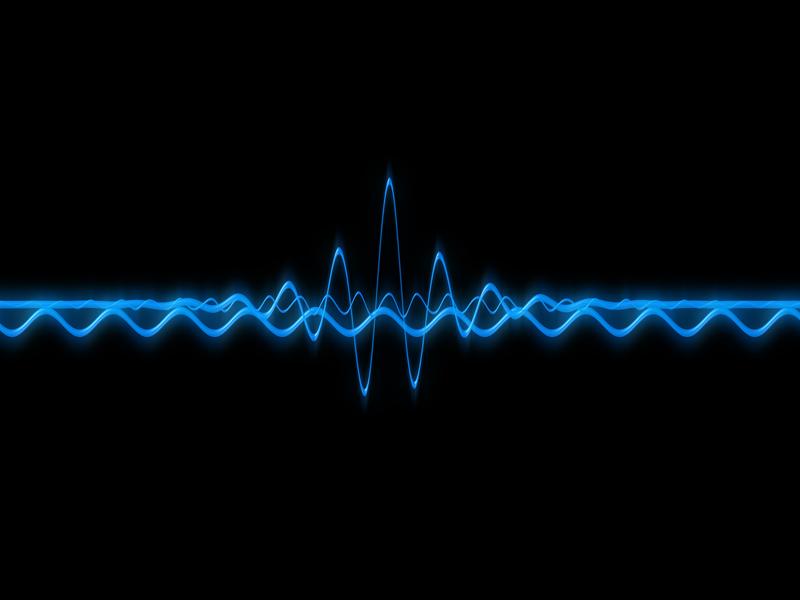 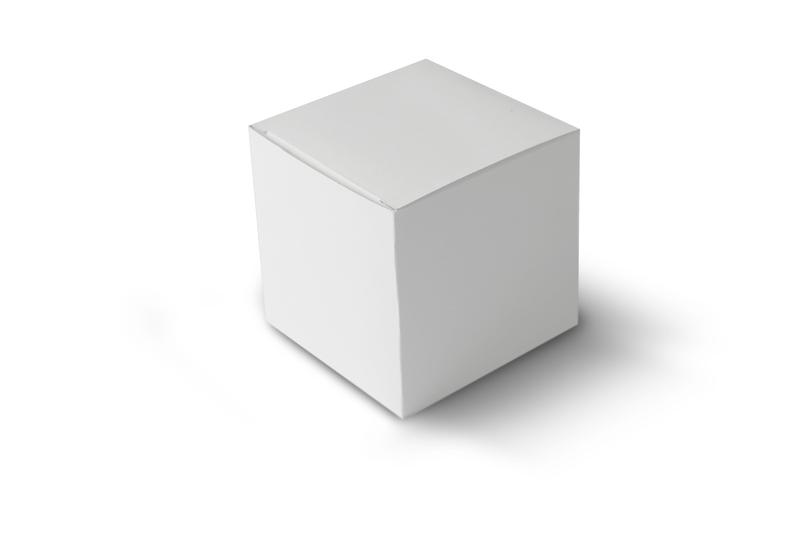 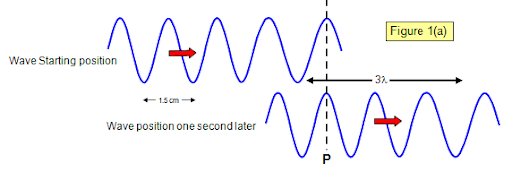 [Speaker Notes: Our “big question” is: What are the properties of waves and how are they related?
[Pause and illicit predictions from students.]

I love all these thoughtful scientific hypotheses!  Be sure to keep this question and your predictions in mind as we move through these next few lessons, and we’ll continue to revisit it.]
Demonstration
Wavelength and Amplitude
TEACHER DIRECTIONS:
Before: Click on the video above and show a video about wavelength and amplitude. Make sure to pause the video to check for understanding. Before beginning the video, ask students what they know about waves and what they predict some properties of waves might be. 

During: During the video, make sure to pause and ask students what they think the amplitude of a wave is. Ask students what they observe in the video. 

After: Tell students that in today’s lesson they will learn more about amplitude. They will also learn about wavelength, but that will be a little bit later.
[Speaker Notes: Let’s do a quick demonstration that will help get our brains ready to think about amplitude, and how it relates to our big question.

Feedback: Remember to plan out the demonstration so that you are able to follow a logical order. This will help students make sense of the activity and not become lost.]
[Speaker Notes: Now let’s pause for a moment to check your understanding.]
The ball didn’t move with the wave. Why did it just bob up and down?
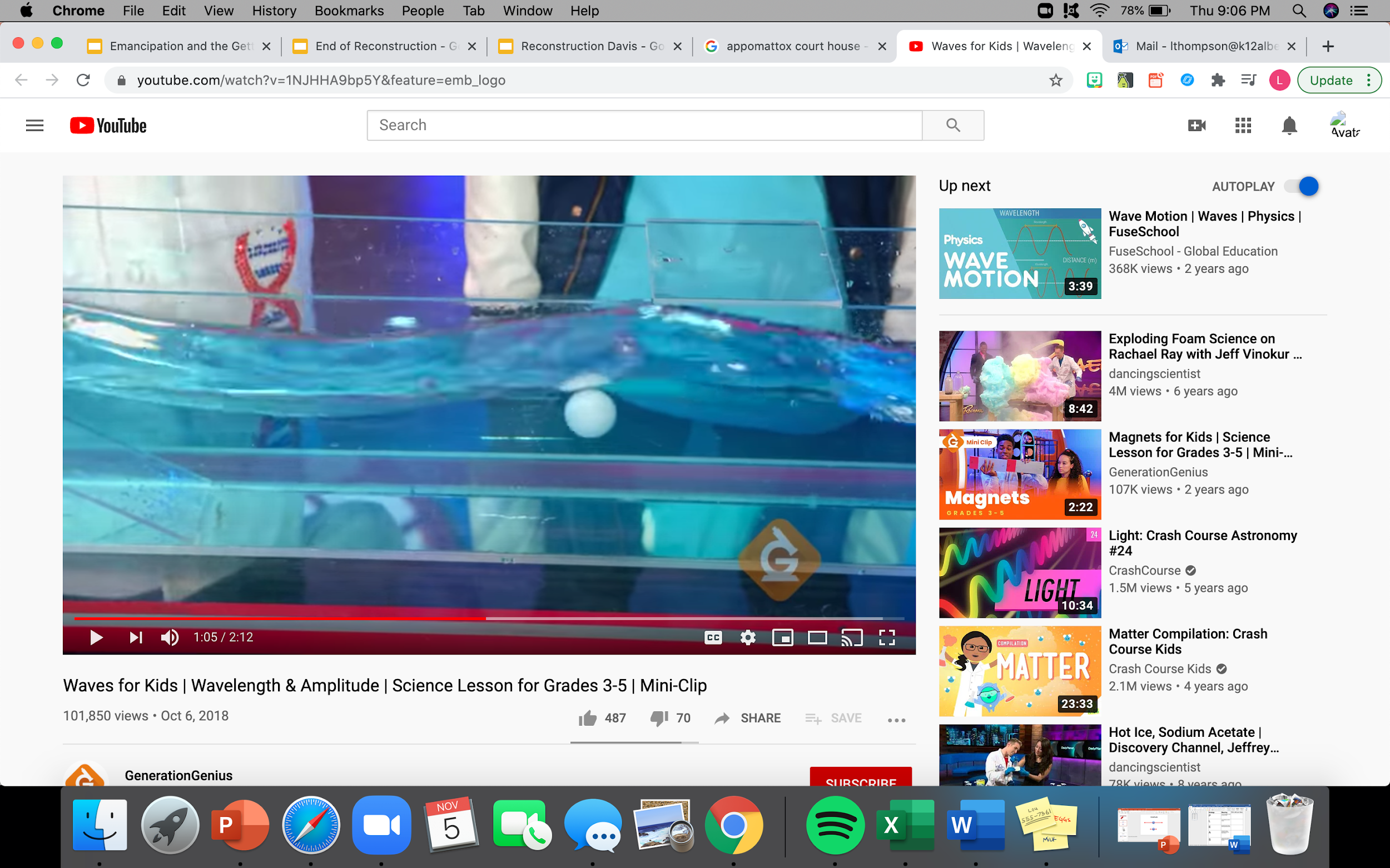 [Speaker Notes: The ball didn’t move with the wave? Why did it just bob up and down?

[Matter can’t move through waves, only energy does.]

Feedback: Remember, we want students to gather information and then be able to not only evaluate but also effectively communicate what they have learned from this activity.]
What is amplitude?
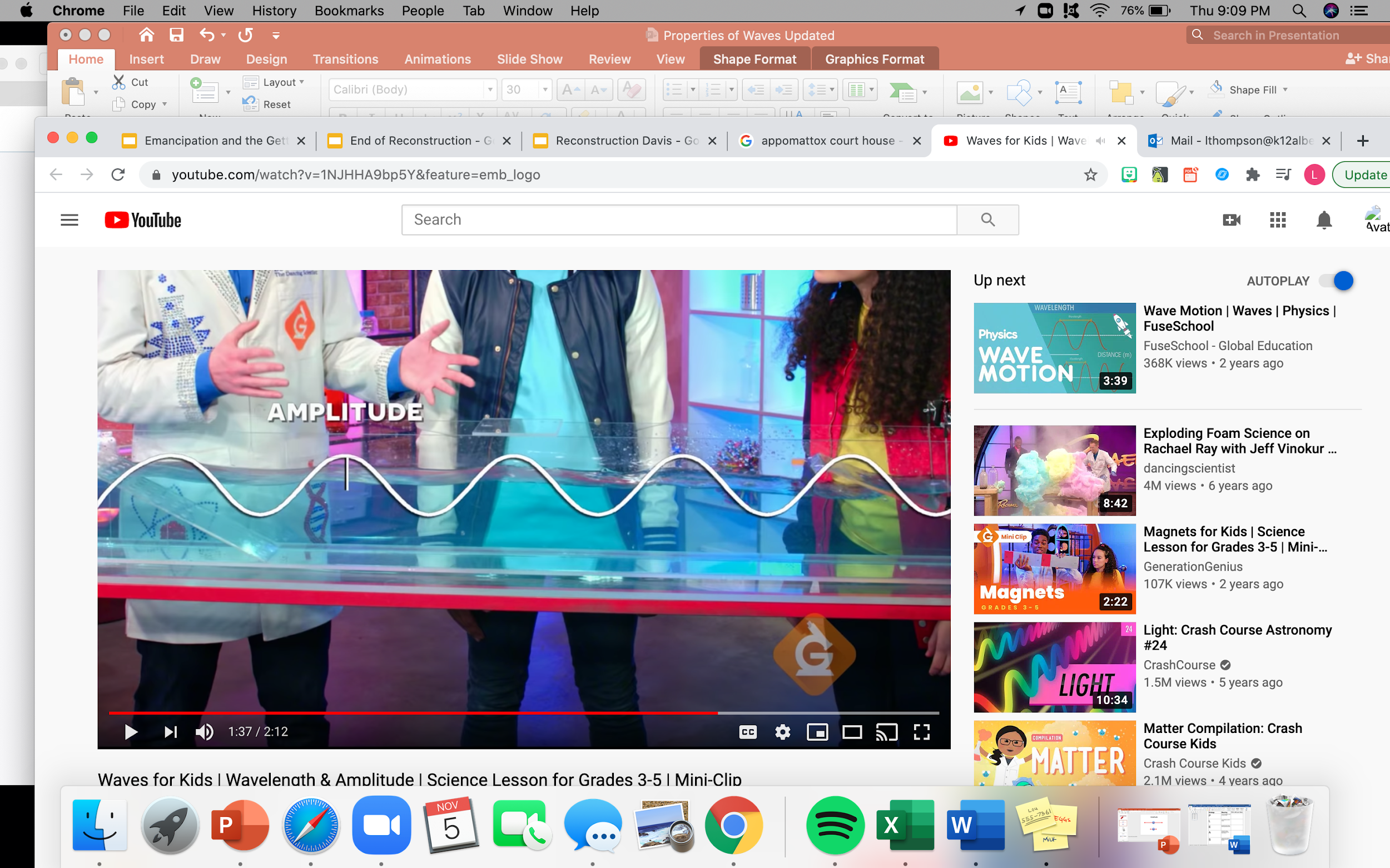 [Speaker Notes: What is amplitude?

[Amplitude is how tall a wave is]]
How do you measure amplitude?
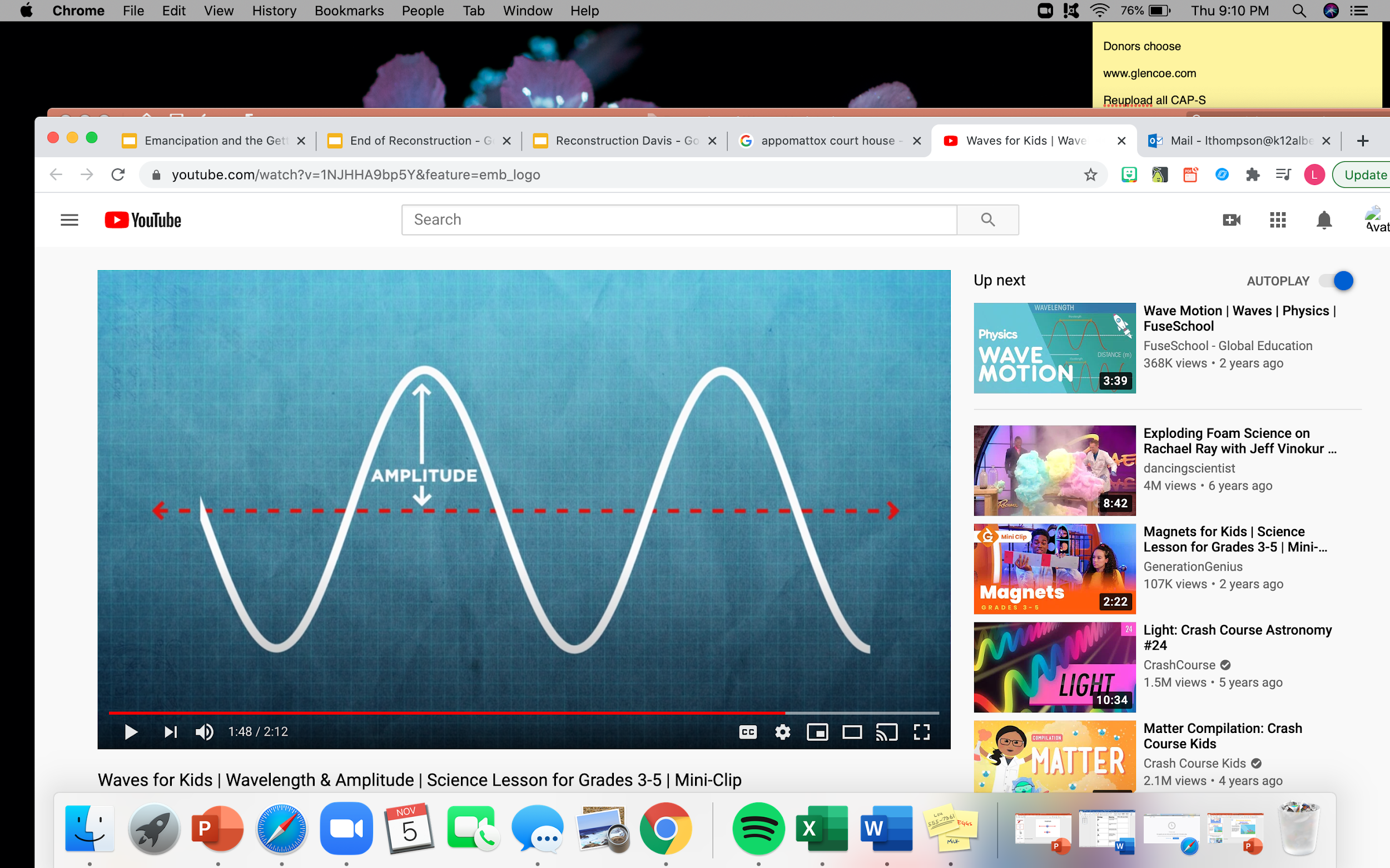 [Speaker Notes: How do you measure amplitude?

[Measure from the wave’s peak to its resting point (or resting point to peak)]]
[Speaker Notes: Before we move on to our new vocabulary term, let’s review some other words & concepts that you already learned and make sure you are firm in your understanding. 

Feedback: Referring to prior topics that are relevant and on topic helps students make connections to the new content they will be learning and tie it to prior knowledge.]
Medium: any material that waves can travel through
[Speaker Notes: A medium is any material that waves can travel through.]
Vibration: Movement of particles that occurs in solids, liquids, or gases.
[Speaker Notes: Vibration is the movement of particles that occurs in solids, liquids, or gases.]
Sound Waves: longitudinal waves that travel through mediums
[Speaker Notes: Sound waves are longitudinal waves that travel through mediums.]
Compression: where particles are closely packed
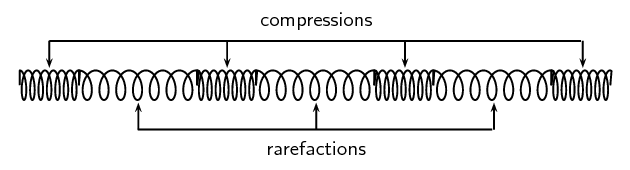 [Speaker Notes: A sound wave is made of 2 main parts. Compressions where particles are closely packed...]
Rarefaction: where particles are loosely packed
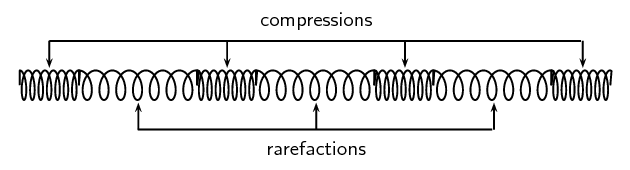 [Speaker Notes: ...and rarefaction where particles are loosely packed.]
[Speaker Notes: Now let’s pause for a moment to check your understanding.

Feedback: Remember to make adjustments to your lesson and content if you see some students not demonstrating understanding, this can help them make connections and prevent frustration.]
What is a medium?
[Speaker Notes: What is a medium?

[A medium is any material that waves can travel through.]]
Vibration is the _________ that occurs in solids, liquids, or gases.
[Speaker Notes: Vibration is the ______________ that occurs in solids, liquids, or gases.]
Vibration is the movement of particles that occurs in solids, liquids, or gases.
[Speaker Notes: Vibration is the movement of particles that occurs in solids, liquids, or gases.]
What are sound waves?
[Speaker Notes: What are sound waves?

[Sound waves are longitudinal waves that travel through mediums.]]
What is the difference between compression and rarefaction?
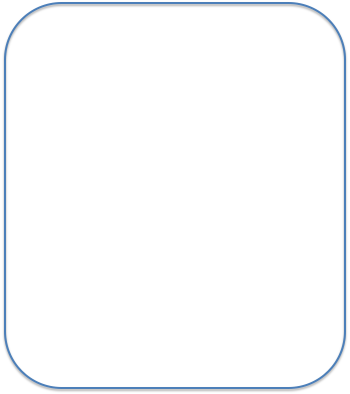 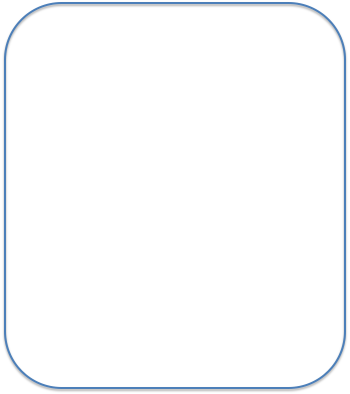 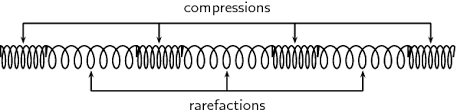 [Speaker Notes: What is the difference between compression and rarefaction?

[A sound wave is made of 2 main parts. Compressions are where particles are closely packed and rarefactions are where particles are loosely packed.]]
Amplitude
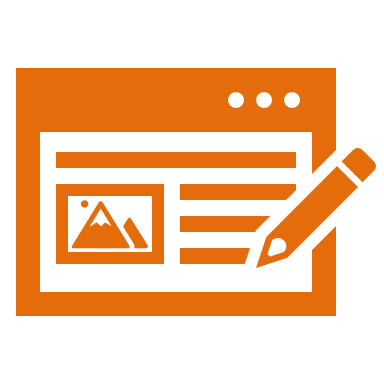 [Speaker Notes: Now that we’ve reviewed, let’s define our new term, amplitude.]
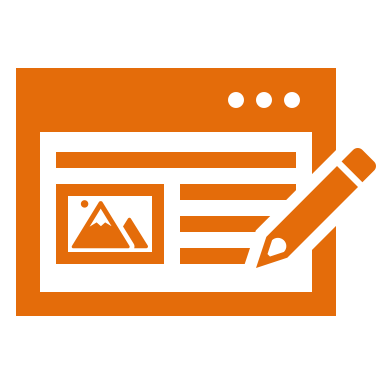 Amplitude: is the maximum distance a particle travels from rest
[Speaker Notes: Amplitude is the maximum distance that a particle travels from rest.

Feedback: When providing more student-friendly definitions, it is helpful to provide students with cues so that they can be prepared and know what to expect and be ready to copy down the information.]
[Speaker Notes: Now let’s pause for a moment to check your understanding.]
What is amplitude?
[Speaker Notes: What is amplitude?

[Amplitude is the maximum distance that a particle travels from rest.]]
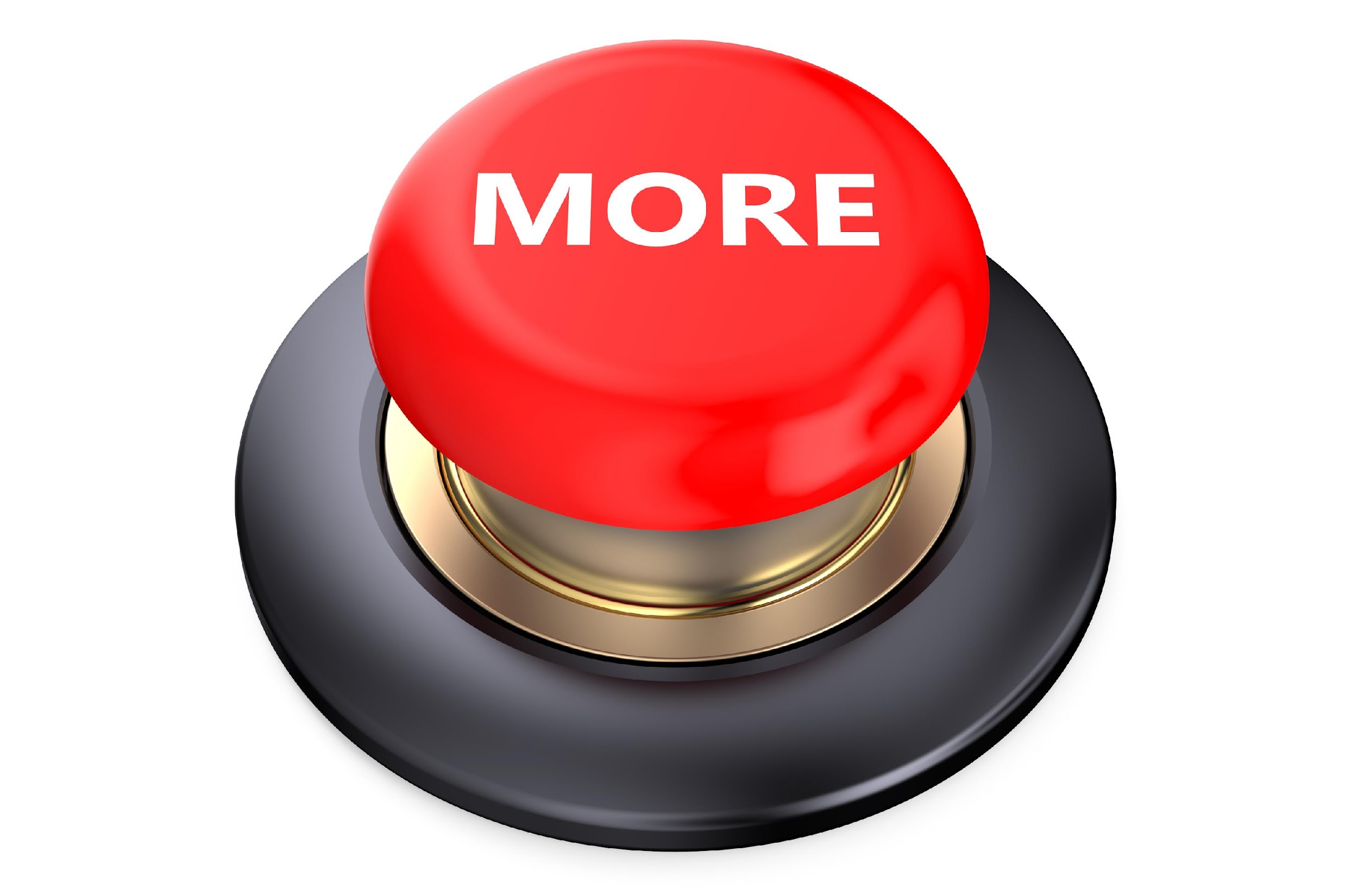 [Speaker Notes: That is the basic definition, but there is a bit more you need to know.]
[Speaker Notes: Here, the top particle has a higher amplitude than the bottom particle.]
[Speaker Notes: The larger the amplitude a particle has, the higher its energy.]
[Speaker Notes: Here, the top particles also has more energy than the bottom particle since its amplitude is larger.]
[Speaker Notes: Now let’s pause for a moment to check your understanding.]
What is amplitude?
[Speaker Notes: What is amplitude?

[Amplitude is the maximum distance that a particle travels from rest.]

Feedback: Provide clear and straightforward directions when asking students to explain the definitions. This helps to avoid confusion!]
Which particle has a larger amplitude?
[Speaker Notes: Which particle has a larger amplitude?

[The top particle]]
The larger the amplitude a particle has, the higher its _________.
[Speaker Notes: The larger the amplitude a particle has, the higher its __________.]
The larger the amplitude a particle has, the higher its energy.
[Speaker Notes: The larger the amplitude a particle has, the higher its energy.]
Why does the top particle have more energy than the bottom particle?
[Speaker Notes: Why does the top particle have more energy than the bottom particle?

[It’s amplitude is larger, so it has more energy.]]
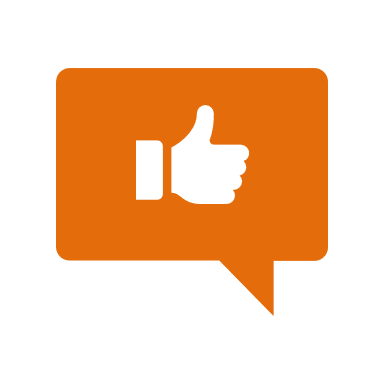 [Speaker Notes: Now, let’s talk about some examples of amplitude.]
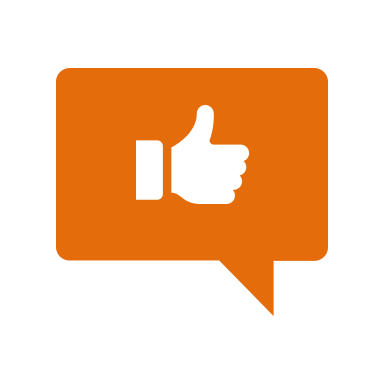 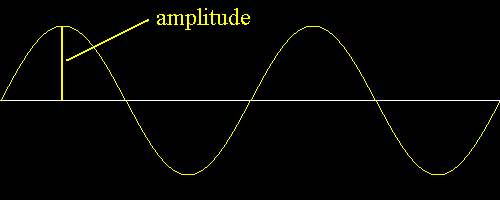 [Speaker Notes: Here we can see amplitude in this wave. Remember, all waves will have amplitude since amplitude is the property of waves. 

Feedback: It's great practice to introduce an example of the term WITH images to go along with it, this is a great way to help students make connections.]
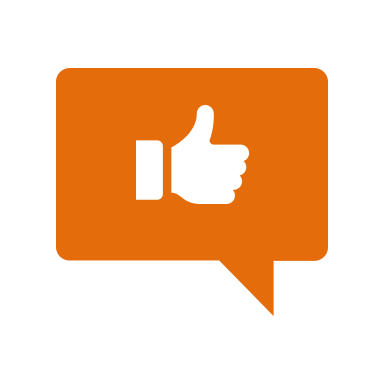 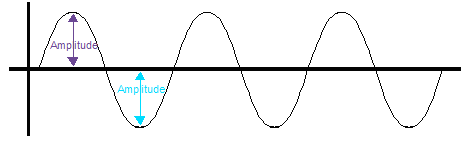 [Speaker Notes: This wave also has amplitude. Again we see it is the measure from the point of rest to the particle in the wave.]
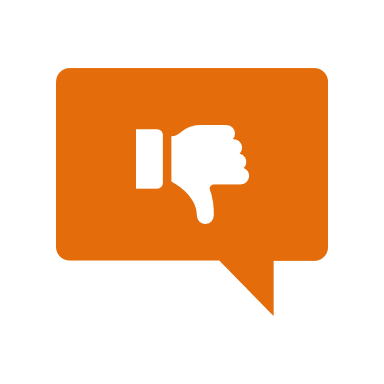 [Speaker Notes: Next, let’s talk about some non-examples of amplitude.  

Feedback: One important component of using non-examples is by clearly distinguishing similarities and explaining why it is a non-example.]
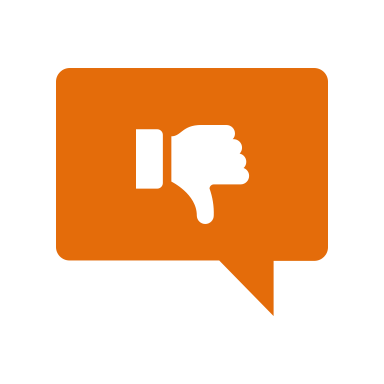 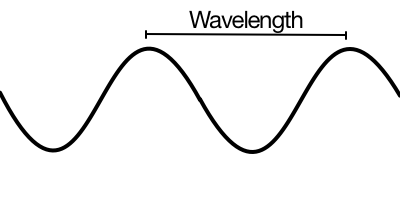 [Speaker Notes: The distance between two like points on on a wave is called wavelength. This is not the same thing as amplitude. We will learn more about wavelength later.]
[Speaker Notes: Now let’s pause for a moment to check your understanding.]
Is the distance between the two points on the wave below an example of amplitude?
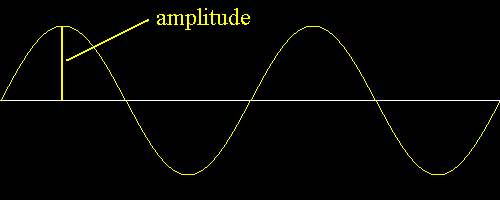 [Speaker Notes: Is the distance between the two points on the wave below an example of amplitude?

[No, it would be wavelength]]
Is the measure of the wave (shown by the arrows) an example of amplitude?
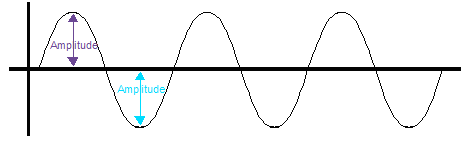 [Speaker Notes: Is the measure of the wave (shown by arrows) an example of amplitude?

[Yes it is an example of amplitude because it shows the maximum distance a particle travels from rest.]]
Why is the measurement shown below an example of amplitude?
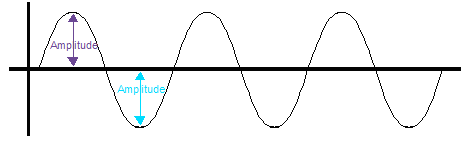 [Speaker Notes: Why is the measurement shown below an example of amplitude?

[It shows the maximum distance a particle travels from rest.]

Feedback: It is important to take time throughout the close of the lesson to check for understanding one last time, this will help you know who may need more instruction or where further explanation is needed.]
What is amplitude?
[Speaker Notes: What is amplitude?

[Amplitude is the maximum distance that a particle travels from rest.]]
Why does the top particle have more ENERGY than the bottom particle?
[Speaker Notes: Why does the top particle have more ENERGY than the bottom particle?

[It’s amplitude is larger, so it has more energy.]]
Remember!!!
[Speaker Notes: So remember!]
Amplitude: is the maximum distance a particle travels from rest.
[Speaker Notes: Amplitude is the maximum distance that a particle travels from rest.]
Simulation Activity
Waves Gizmo
(Explore Learning)
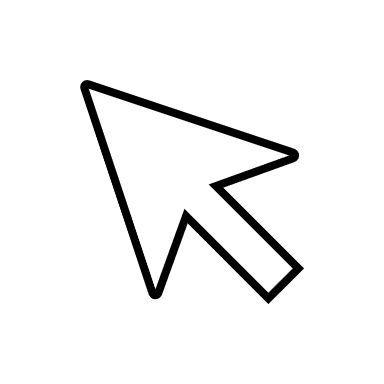 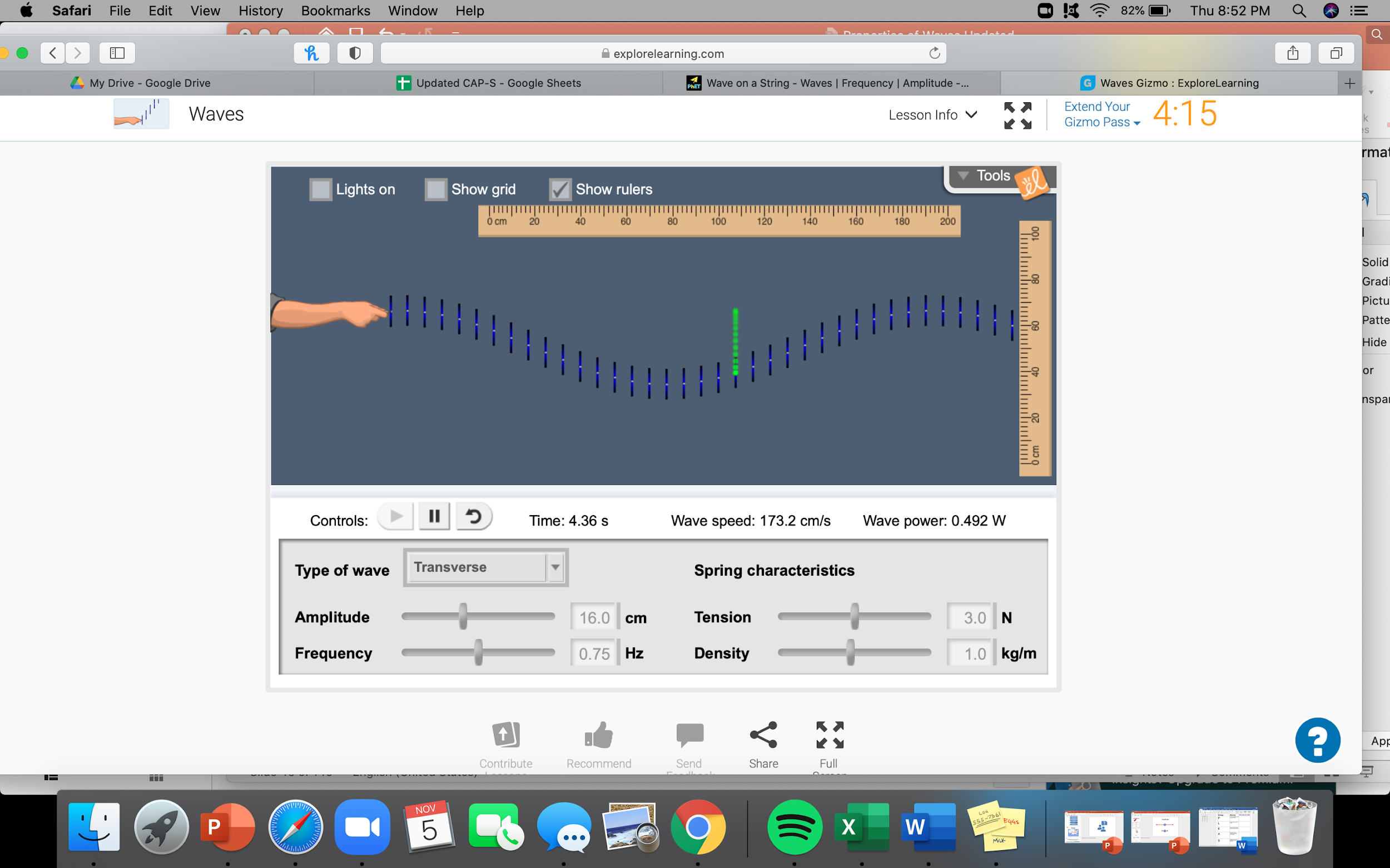 Click on the simulation above to interact with waves.

While interacting with the waves, only change the amplitude. Predict what you think will happen when you increase or decrease the amplitude of a wave. Once you have made your predictions, change the amplitude of the wave and then click on play, so see if your prediction was correct.
[Speaker Notes: Feedback: Giving students a chance to analyze and interpret data is a great way to help them to continue to independently problem solve.]
Big Question: What are the properties of waves and how are they related?
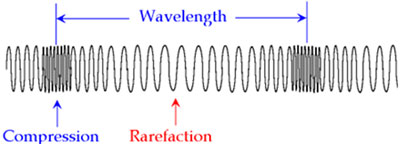 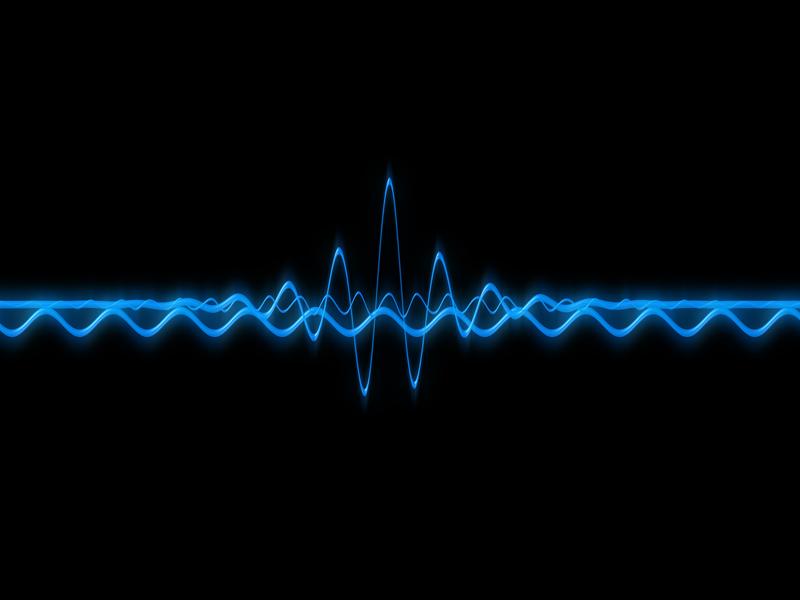 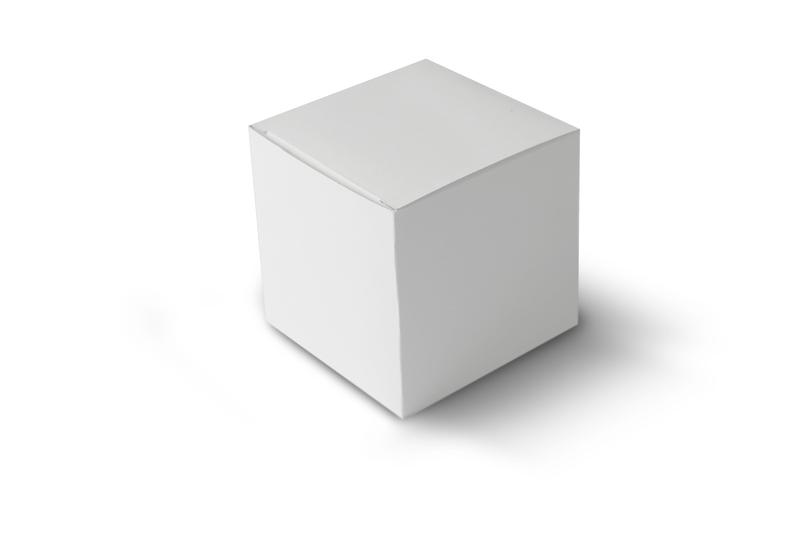 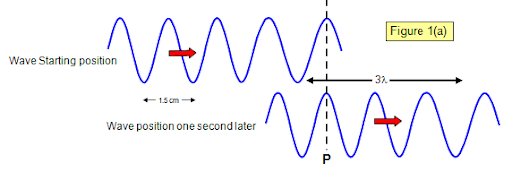 [Speaker Notes: Explicit cue to revisit the big question at the end of the lesson:  Okay everyone.  Now that we’ve learned the term, let’s reflect once more on our big question.  Was there anything that we predicted earlier that was correct or incorrect? Do you have any new hypotheses to share?]
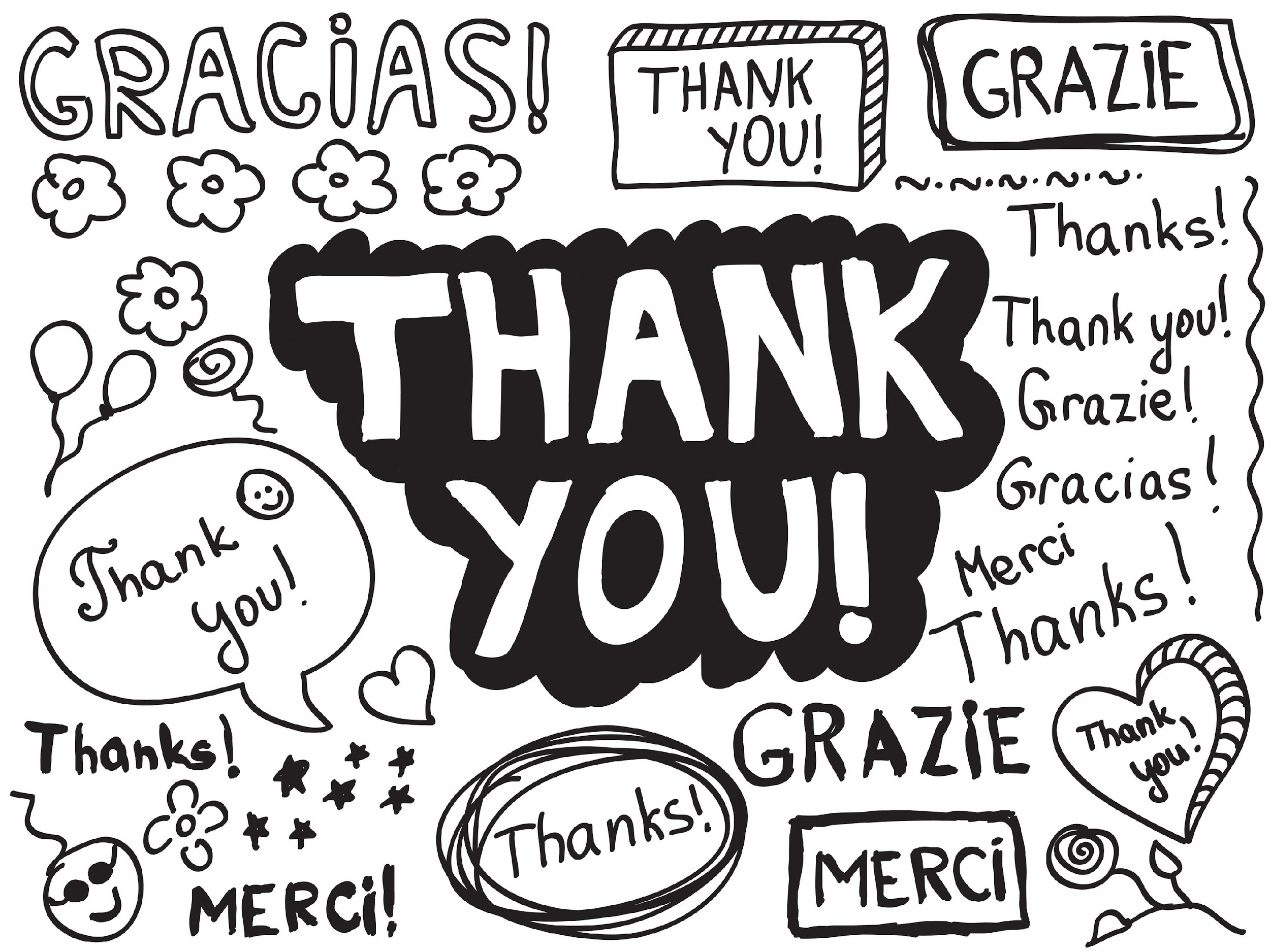 [Speaker Notes: Thanks for watching, and please continue watching CAPs available from this website.]
This Video Created With Resources From:
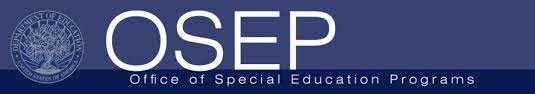 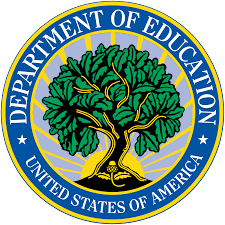 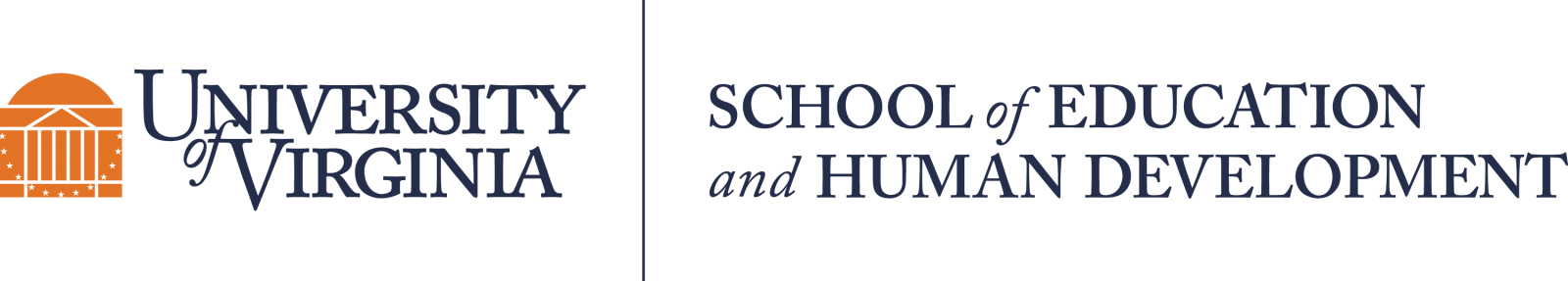 Questions or Comments

 Michael Kennedy, Ph.D.          MKennedy@Virginia.edu 
Rachel L Kunemund, Ph.D.	rk8vm@virginia.edu
“Big Idea” Question
Intro
Review Concepts
Check-In Questions
Teacher Demo
Vocabulary
Student-Friendly Definition
Examples & Non-Examples
Morphological Word Parts
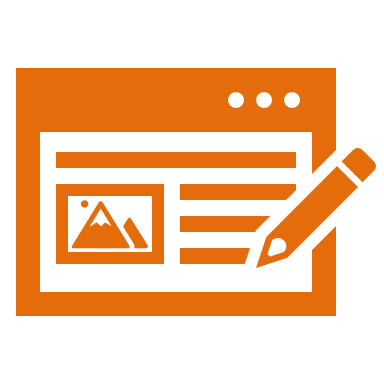 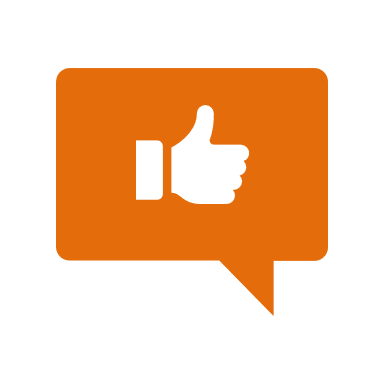 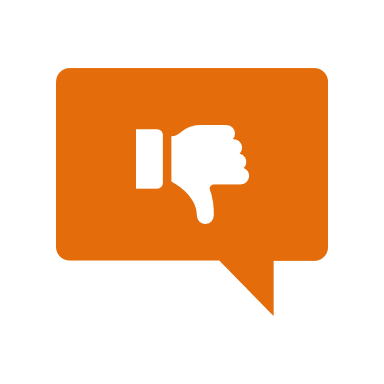 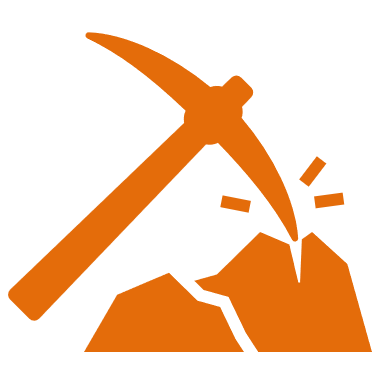 Simulation/Activity
[Speaker Notes: OK everyone, get ready for our next lesson…  Just as a reminder, these are the different components that our lesson may include, and you’ll see these icons in the top left corner of each slide so that you can follow along more easily!]
Intensity
Intro
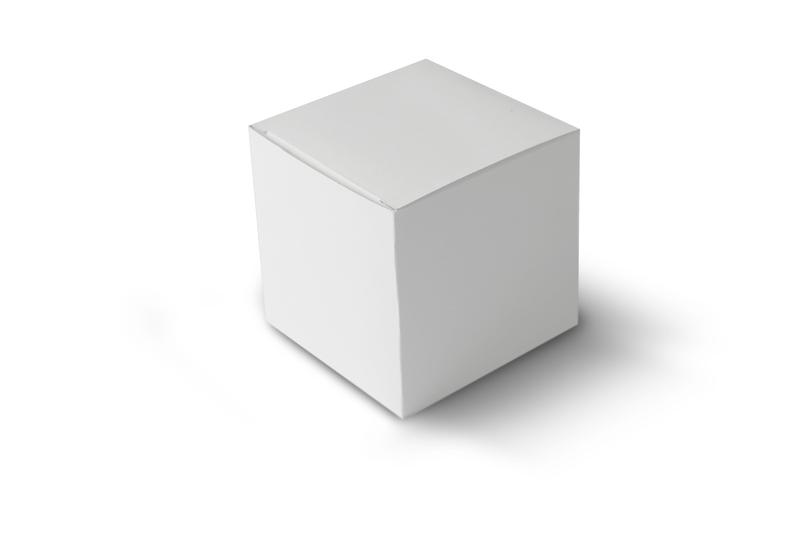 [Speaker Notes: Today we will learn about intensity.]
Big Question: What are the properties of waves and how are they related?
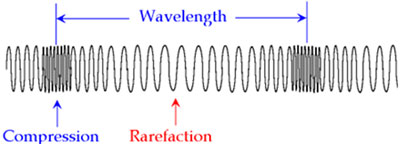 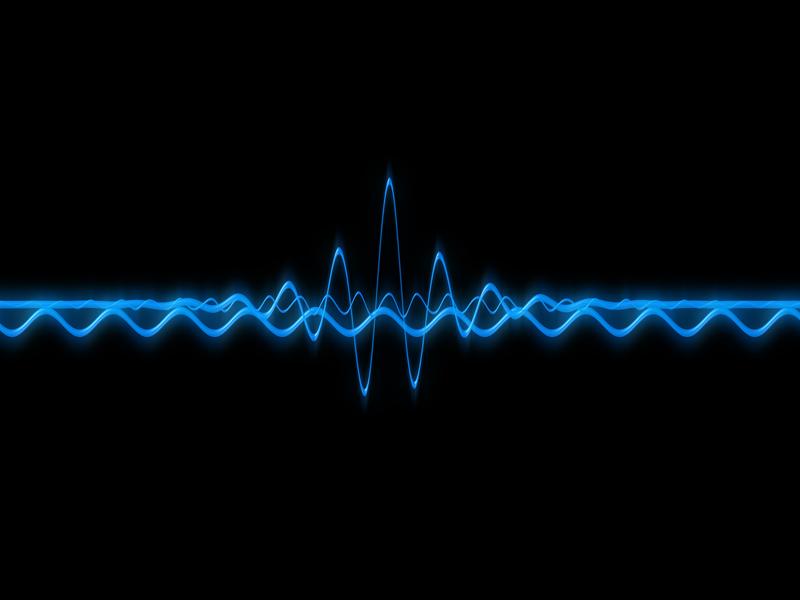 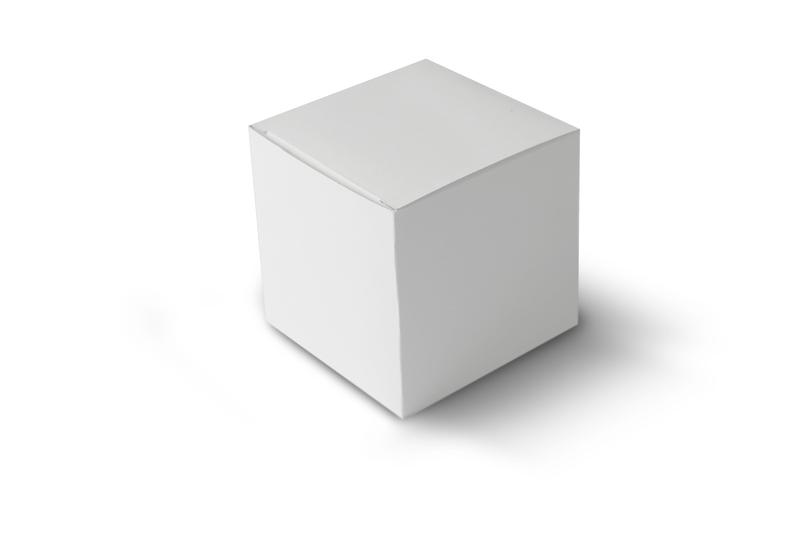 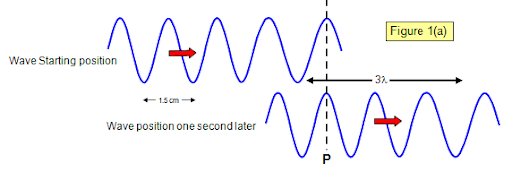 [Speaker Notes: Our “big question” is: What are the properties of waves and how are they related?
[Pause and illicit predictions from students.]

I love all these thoughtful scientific hypotheses!  Be sure to keep this question and your predictions in mind as we move through these next few lessons, and we’ll continue to revisit it.

Feedback: Providing students with the opportunity to make predictions about what will happen allows them to think critically about the content.]
Demonstration
Amplitude, Loudness, Intensity
TEACHER DIRECTIONS:
Before: Click on the video above to show to the class. Ask students what they know about amplitude. Tell students that the video will be reviewing amplitude and introducing what intensity is. 

During: During the video, pause and ask questions to check for understanding (what is amplitude, what is intensity, what is the relationship between amplitude and intensity). 

After: Tell students that in this lesson they will be learning more about intensity.
[Speaker Notes: Let’s do a quick demonstration that will help get our brains ready to think about intensity, and how it relates to our big question.]
[Speaker Notes: Now let’s pause for a moment to check your understanding.]
What is the amplitude of a wave?
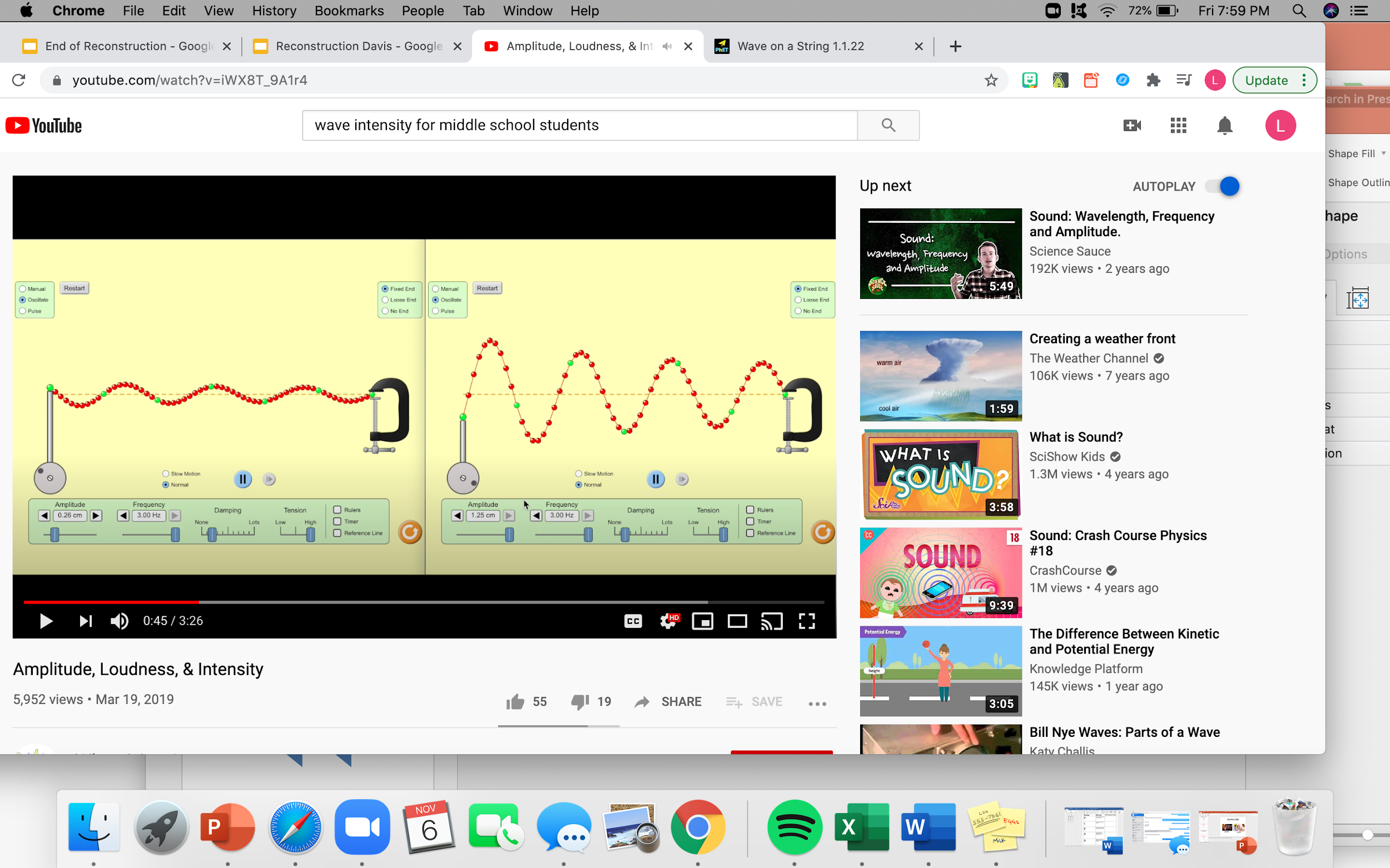 [Speaker Notes: What is the amplitude of a wave?

[The maximum distance a particle travels from rest.]

Feedback: Keep in mind that you can use questions and opportunities to participate to keep students engaged. Engagement is key to promoting student understanding.]
Why did putting down the books make different sounds (first time quiet, second time loud)?
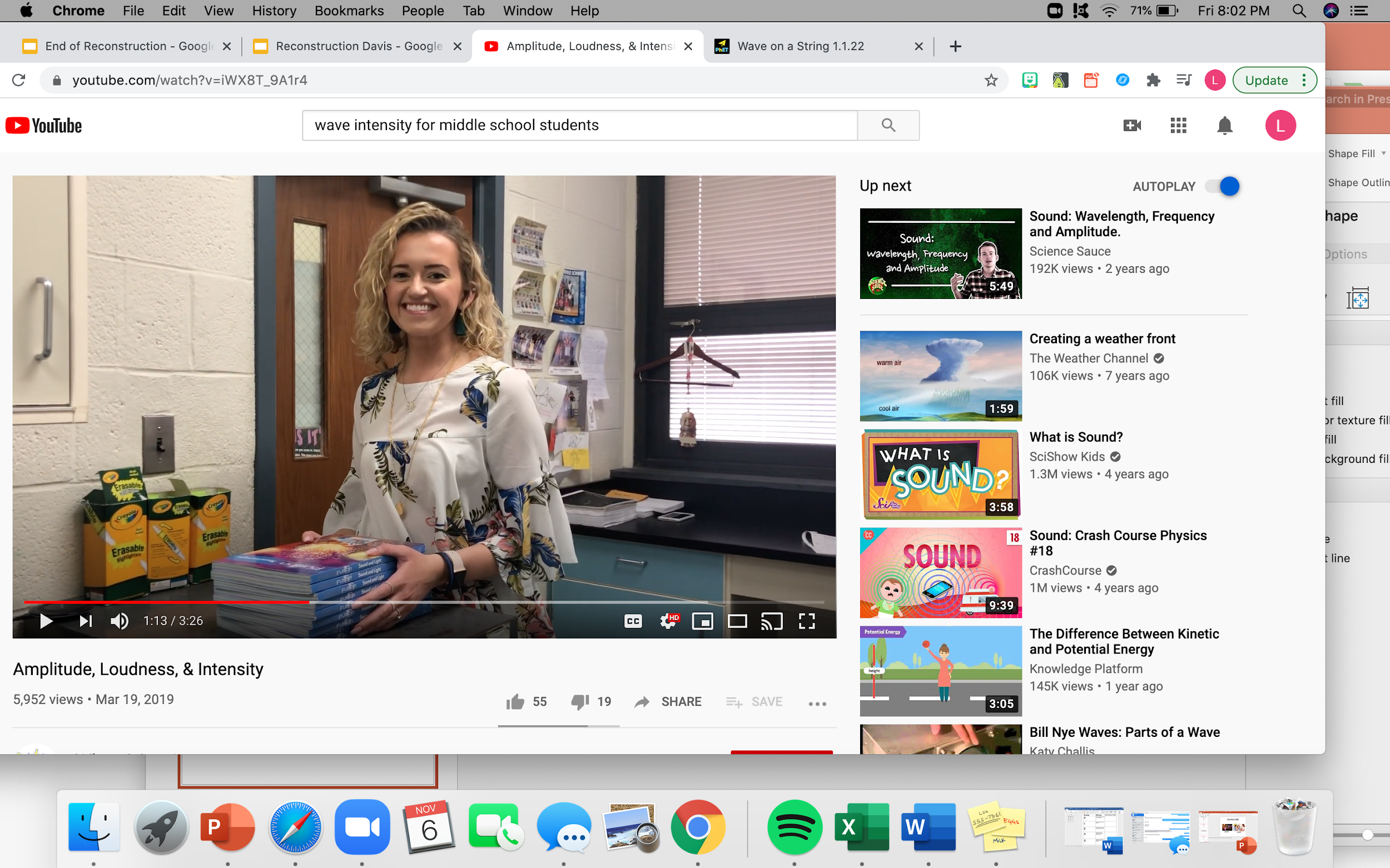 [Speaker Notes: Why did putting down the books make different sounds (first time quiet, second time loud)?

[More energy was used when the books were put down the second time, causing the sound to be louder]]
What is intensity?
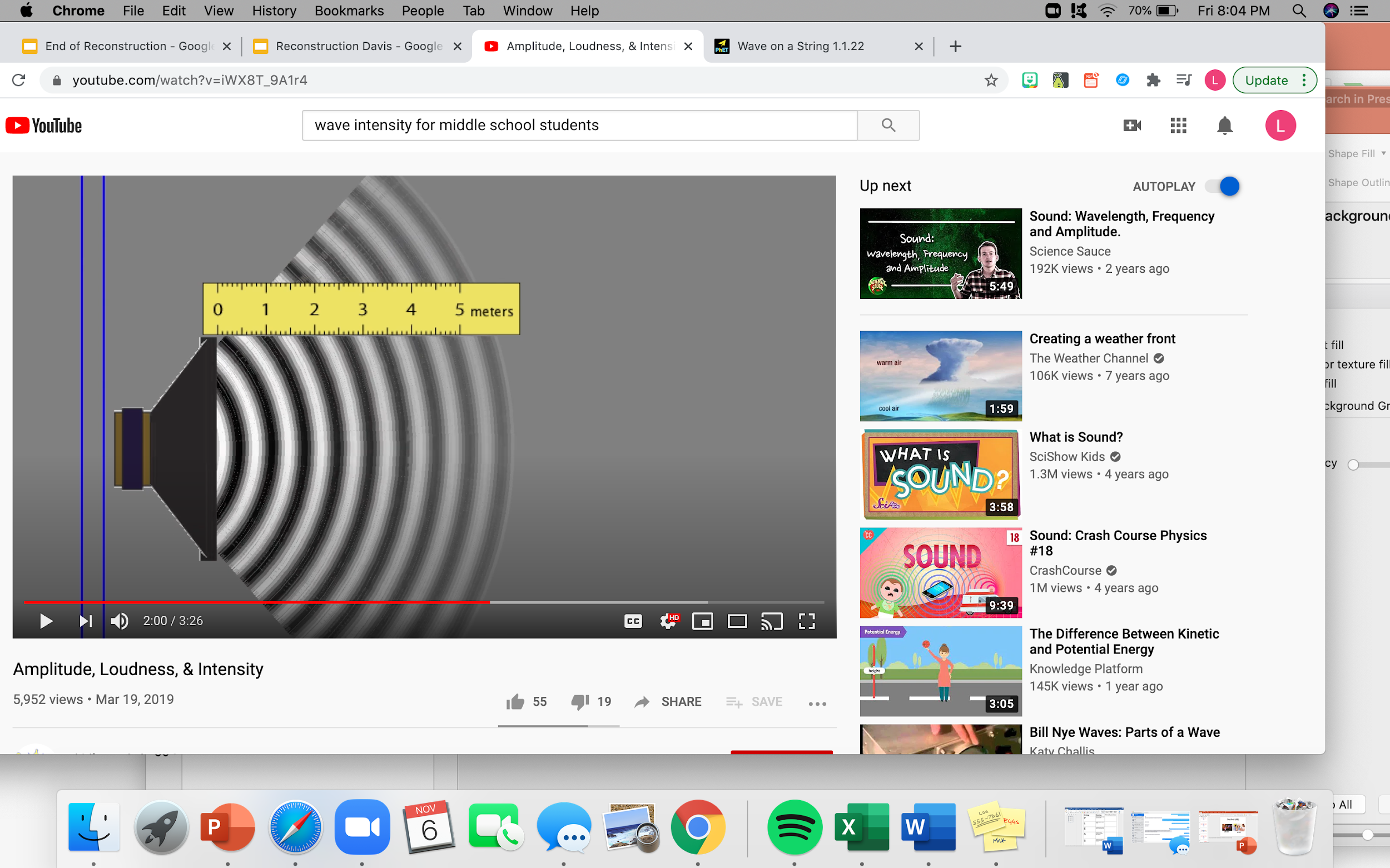 [Speaker Notes: What is intensity?

[The amount of sound passing through one square meter of space in one second.]]
How is intensity measured?
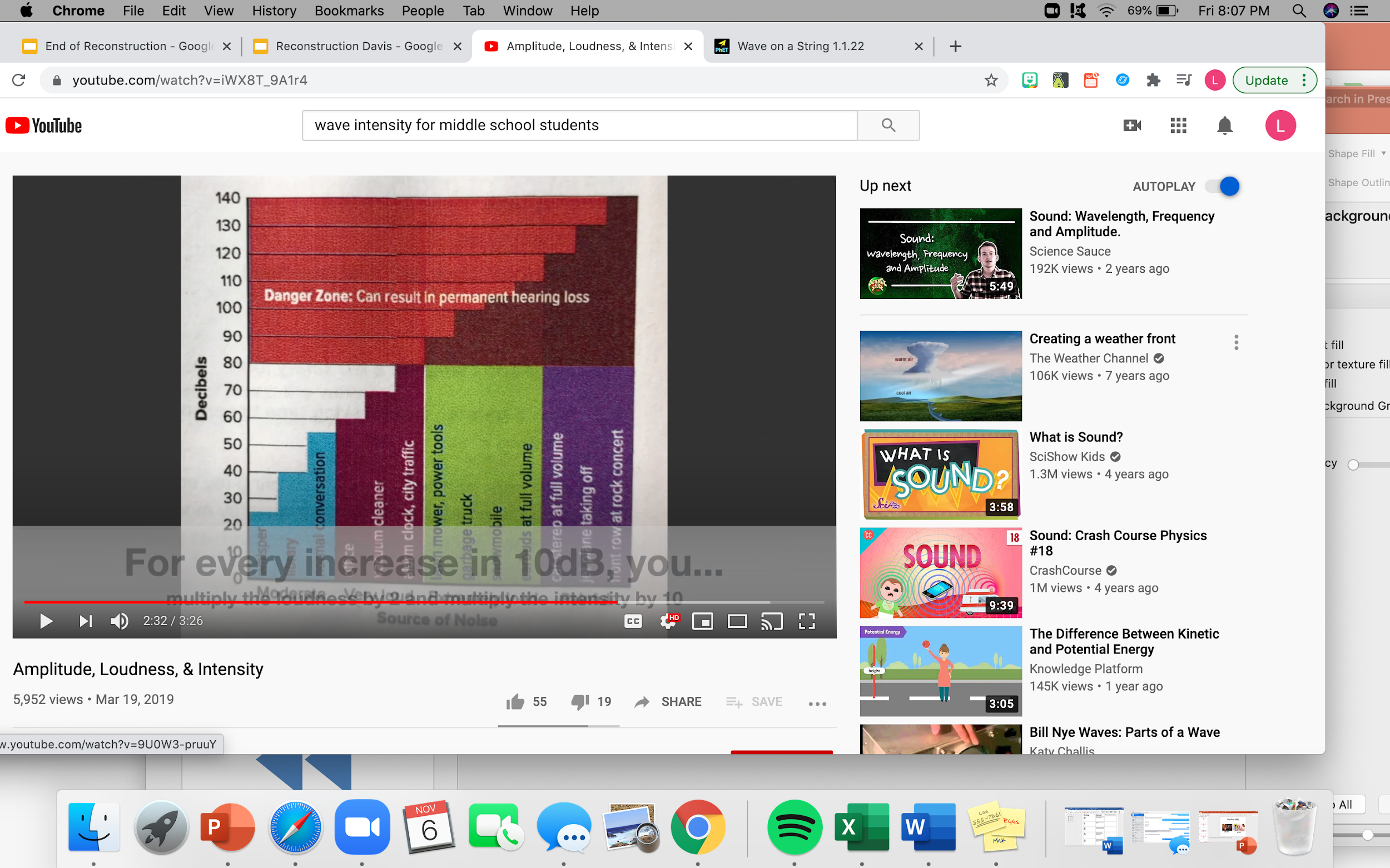 [Speaker Notes: How is intensity measured?

[In decibels]]
[Speaker Notes: Before we move on to our new vocabulary term, let’s review some other words & concepts that you already learned and make sure you are firm in your understanding. 

Feedback: It is important to provide a quick review of background information before introducing your student-friendly definition. Doing so can help students make connections to previously learned material.]
Medium: any material that waves can travel through
[Speaker Notes: A medium is any material that waves can travel through.]
Vibration: movement of particles that occurs in solids, liquids, or gases
[Speaker Notes: Vibration is the movement of particles that occurs in solids, liquids, or gases.]
Sound Waves: longitudinal waves that travel through mediums
[Speaker Notes: Sound waves are longitudinal waves that travel through mediums.]
Compression: where particles are closely packed
[Speaker Notes: A sound wave is made of 2 main parts. Compressions where particles are closely packed,]
Rarefaction: where particles are loosely packed
[Speaker Notes: And rarefaction where particles are loosely packed.]
Amplitude: is the maximum distance a particle travels from rest
[Speaker Notes: Amplitude is the maximum distance that a particle travels from rest.]
[Speaker Notes: Now let’s pause for a moment to check your understanding.

Feedback: Even during a review, it is important that students are held accountable by being given the opportunity to participate. This may take some encouragement on your part but I know you can get them to do it!]
What is a medium?
[Speaker Notes: What is a medium?

[A medium is any material that waves can travel through.]]
Vibration is the _________ that occurs in solids, liquids, or gases.
[Speaker Notes: Vibration is the ____________ that occurs in solids, liquids, or gases.]
Vibration is the movement of particles that occurs in solids, liquids, or gases.
[Speaker Notes: Vibration is the movement of particles that occurs in solids, liquids, or gases.]
What are sound waves?
[Speaker Notes: What are sound waves?

[Sound waves are longitudinal waves that travel through mediums.]]
What is the difference between compression and rarefaction?
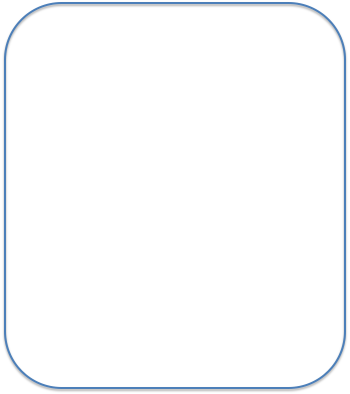 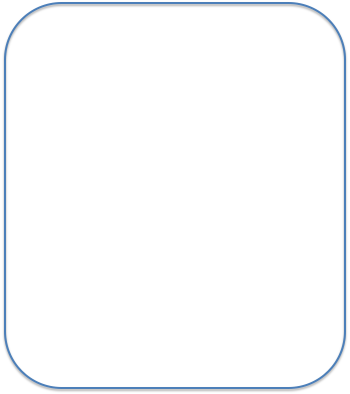 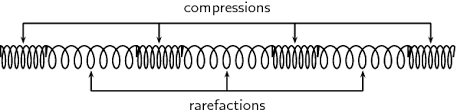 [Speaker Notes: What is the difference between compression and rarefaction?

[A sound wave is made of 2 main parts. Compressions are where particles are closely packed and rarefactions are where particles are loosely packed.]]
What is amplitude?
[Speaker Notes: What is amplitude?

[Amplitude is the maximum distance that a particle travels from rest.]]
Intensity
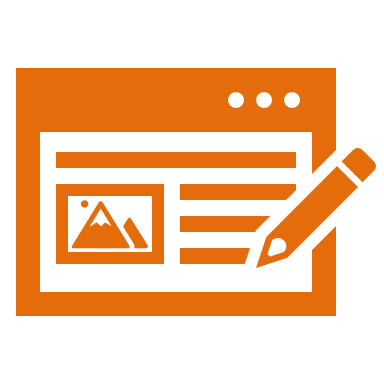 [Speaker Notes: Now that we’ve reviewed, let’s define our new term, intensity.]
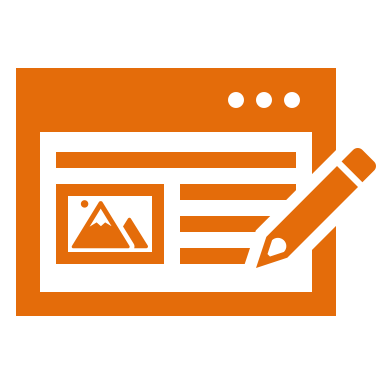 Intensity: the amount of sound energy that passes through a square meter in 1 second
[Speaker Notes: Intensity is the amount of sound energy that passes through a square meter in 1 second.

Feedback: Using clear language can take make formal more complicated definitions a little easier for students to understand.]
[Speaker Notes: Now let’s pause for a moment to check your understanding.]
What is intensity?
[Speaker Notes: What is intensity?

[Intensity is the amount of sound energy that passes through a square meter in 1 second.]]
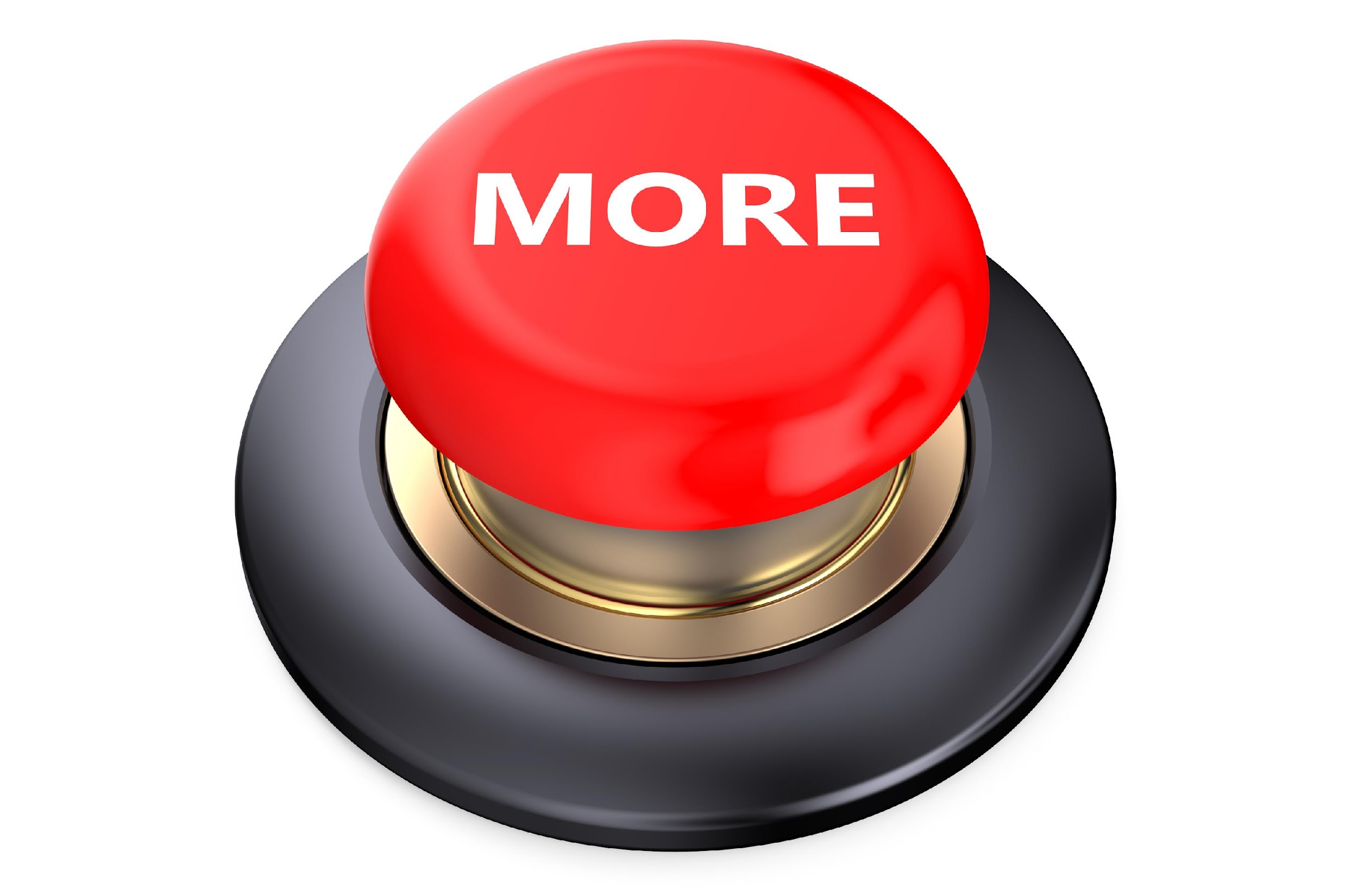 [Speaker Notes: That is the basic definition, but there is a bit more you need to know]
[Speaker Notes: As sound travels further from its source, its intensity decreases.]
[Speaker Notes: That’s because more particles are sharing the energy the further you go out. Here the red circle closer to the trumpet has more intensity than the circle further from the trumpet.]
Decibel (dB)
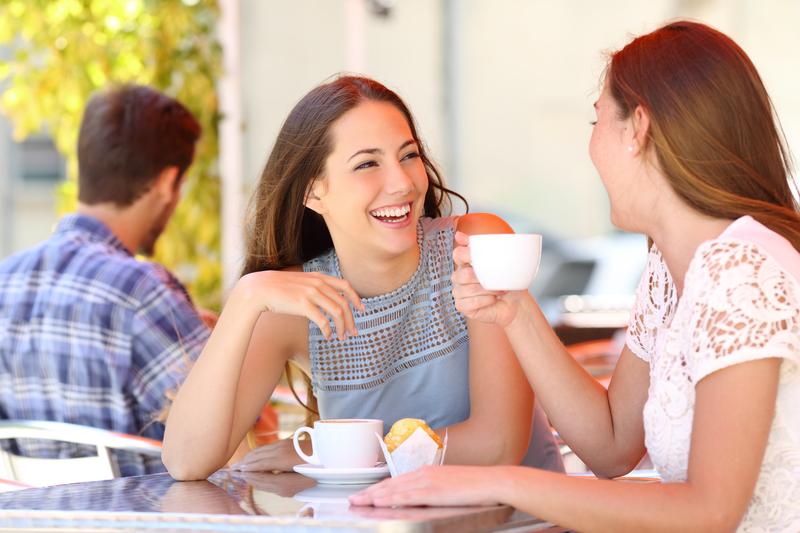 140 dB
60 dB
[Speaker Notes: Intensity is measured in decibels. Fireworks measure to 140 dB while a normal conversation measures to 60 dB. 

Feedback: Understanding units is a key component of understanding science. Take your time going through the associated units and use everyday examples to help quantify different values.]
Intensity is measured by decibels which are usually on a decibel scale
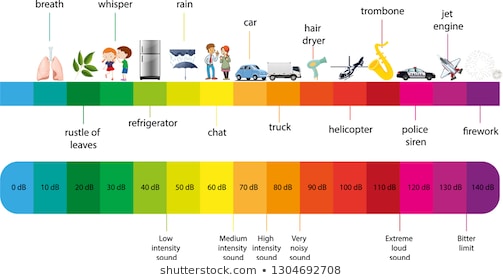 [Speaker Notes: The sounds with lowest intensity are on the left,  the sounds with the highest intensity.]
[Speaker Notes: Now let’s pause for a moment to check your understanding.]
What is intensity?
[Speaker Notes: What is intensity?

[Intensity is the amount of sound energy that passes through a square meter in 1 second]

Feedback: Providing feedback is tricky but crucial. Remember to give students with feedback on their response because it helps students know what answers you are actually looking for.]
What happens to intensity as sound travels away from its source?
[Speaker Notes: What happens to intensity as sound travels away from its source?

[As sound travels further from its source, its intensity DECREASES.]]
What unit is intensity measured in?
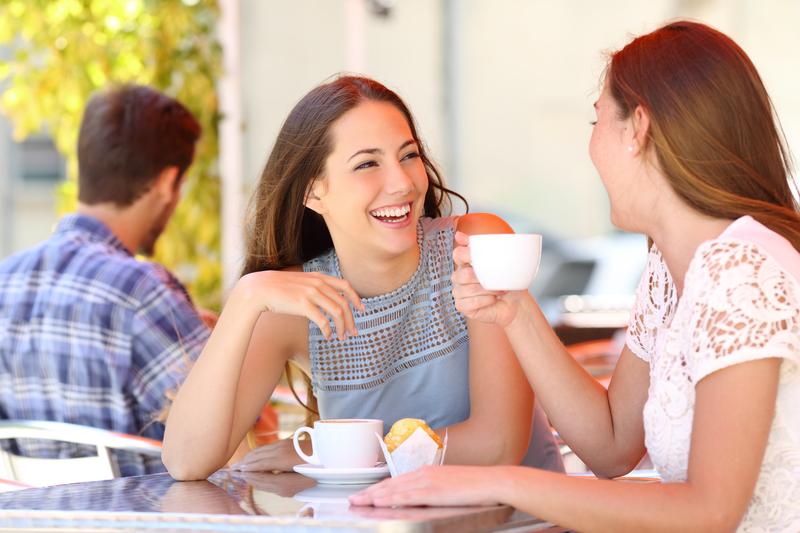 140 dB
60 dB
[Speaker Notes: What unit is intensity measured in?

[Intensity is measured in decibels.]]
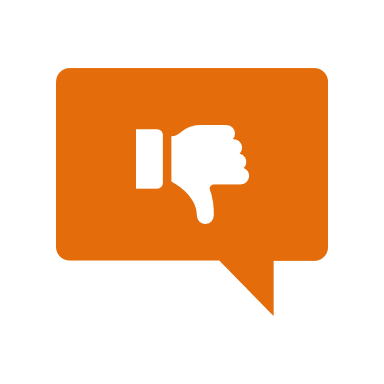 [Speaker Notes: Next, let’s talk about some non-examples of intensity.

Feedback: Non-examples often need some explanation to make it clear to students the difference. Using clear and simple language can help with this.]
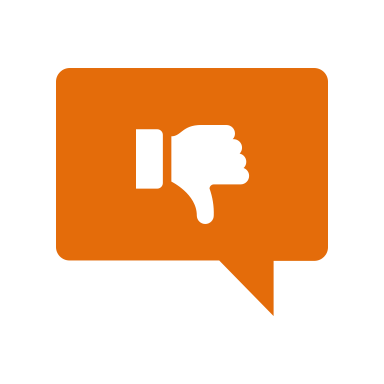 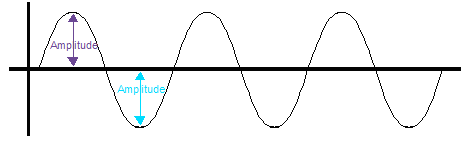 [Speaker Notes: Remember amplitude is not the same thing as intensity. We can tell if a wave has increasing or decreasing intensity based on the change in amplitude, but amplitude is different from intensity]
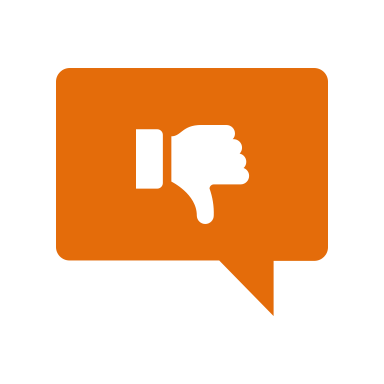 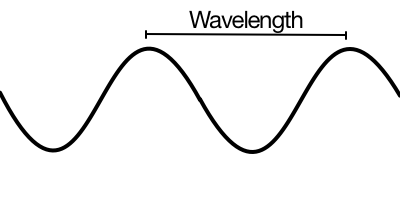 [Speaker Notes: The distance between two like points on on a wave is called wavelength. This is also different than intensity, but we will talk more about wavelength later. 

Feedback: It's great to include images as part of your non-example, this helps students recognize the differences and similarities between the term and the non-example.]
[Speaker Notes: Now let’s pause for a moment to check your understanding.]
Which wavelength has a higher intensity?
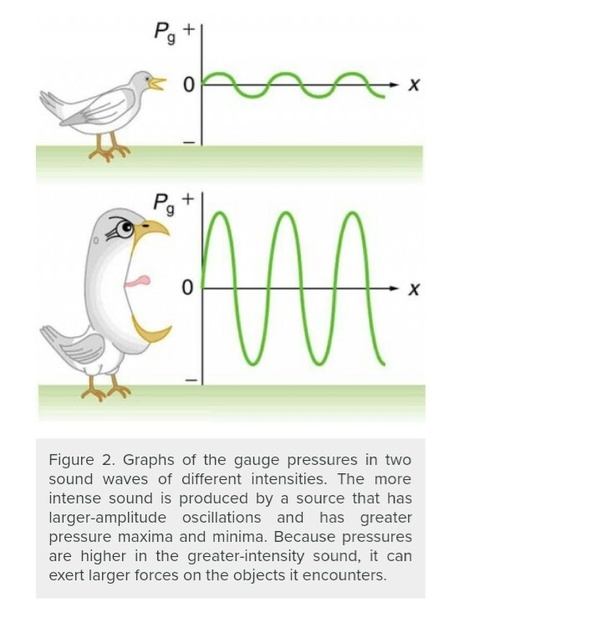 [Speaker Notes: Which wavelength has a higher intensity?

[The bottom wavelength has higher intensity as it has higher amplitude.]]
Is the measure shown below an example of intensity?
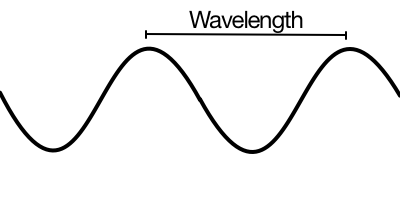 [Speaker Notes: Is the measure shown below an example of intensity?

[No, that is wavelength]]
What is intensity?
[Speaker Notes: What is intensity?

[Intensity is the amount of sound energy that passes through a square meter in 1 second.]

Feedback: It's really important to make sure that you're providing students with frequent opportunities to respond as you're closing the lesson – it will help you know if they understood and made sense of the activity and where you can provide further instruction.]
What happens to intensity as sound travels away from its source?
[Speaker Notes: What happens to intensity as sound travels away from its source?

[As sound travels further from its source, its intensity decreases.]]
How is intensity measured?
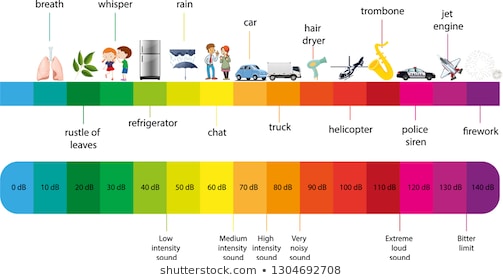 [Speaker Notes: How is intensity measured?

[Intensity is measured by using a decibel scale.]]
Using the decibel scale below, which has a higher intensity: a hair dryer or a car?
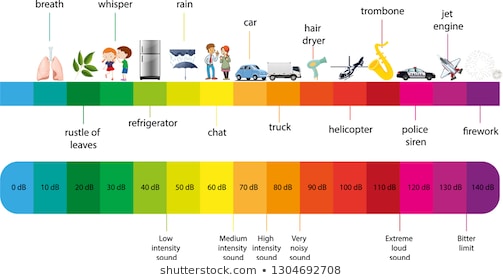 [Speaker Notes: Using the decibel scale below, which has a higher intensity: a hair dryer or a car?

[A hair dryer has a higher intensity because it has a larger decibel than a car.]]
Remember!!!
[Speaker Notes: So remember!

Feedback: It is important that students have an opportunity to ask questions at the end of the lesson so that they can clarify their own understanding, some students may need a clear cue that it is their turn to ask questions.]
Intensity: the amount of sound energy that passes through a square meter in 1 second.
[Speaker Notes: Intensity is the amount of sound energy that passes through a square meter in 1 second.]
Simulation Activity
Wave on a String
(Phet Colorado)
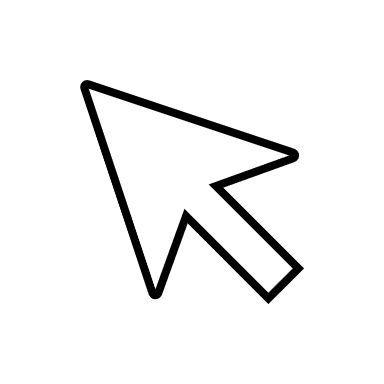 Click on the simulation to make your own waves and inferences about intensity.

Make your own waves by changing frequency (will will learn about later) and amplitude. Which waves you make do you think have a higher intensity? What do you think affects the intensity of a wave?
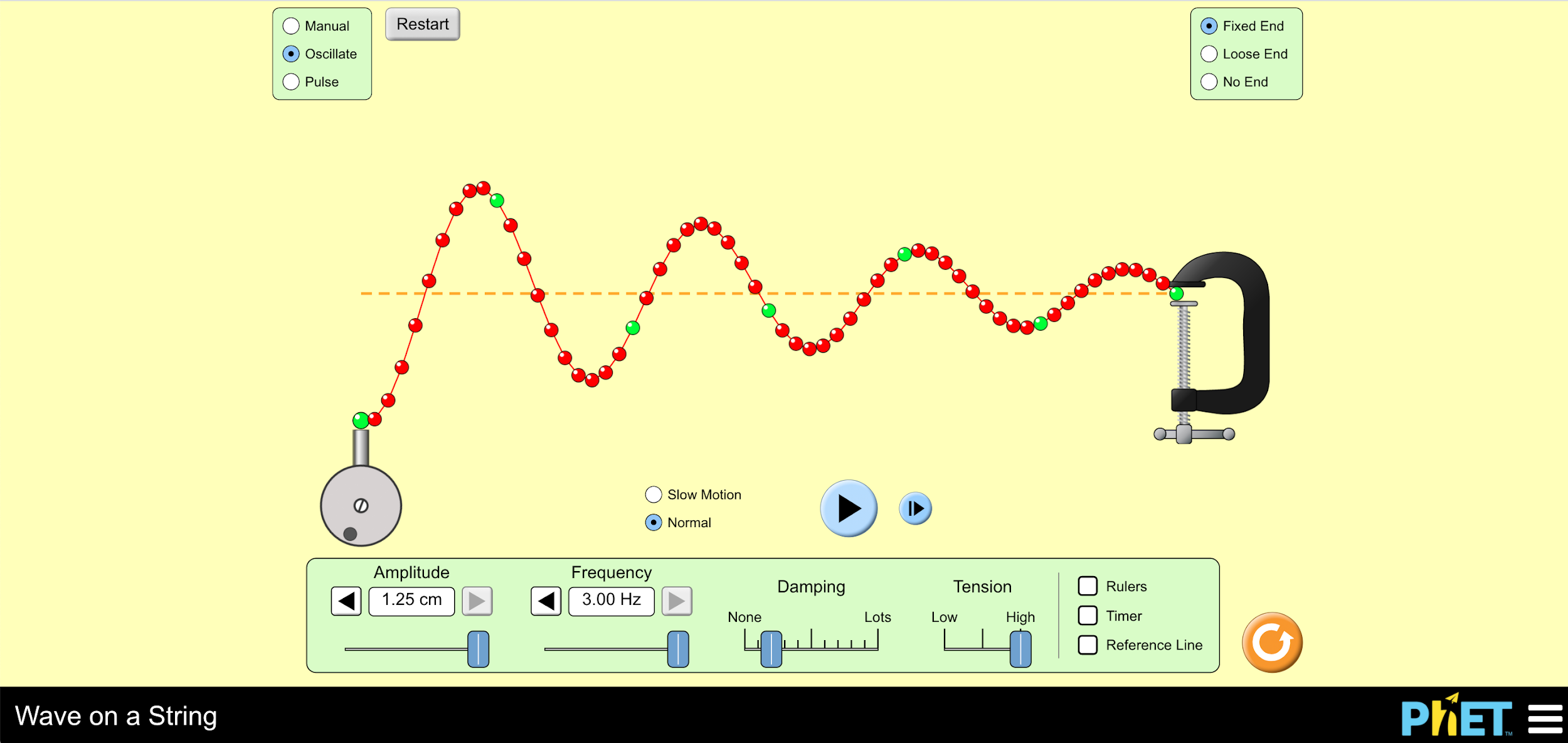 [Speaker Notes: Feedback: Remember to try and scaffold instruction to encourage students to build and use models when working through an inquiry-based problem, this will help deepen their understanding of the content]
Big Question: What are the properties of waves and how are they related?
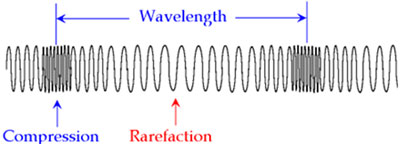 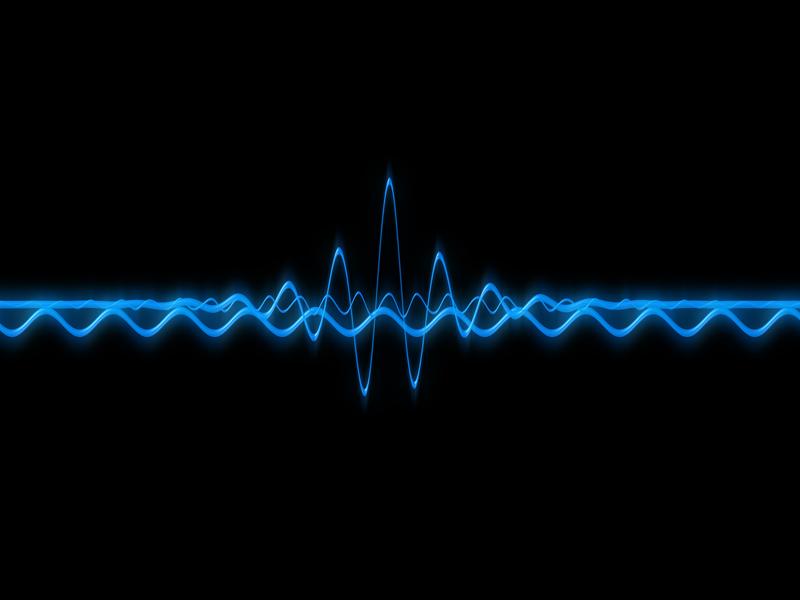 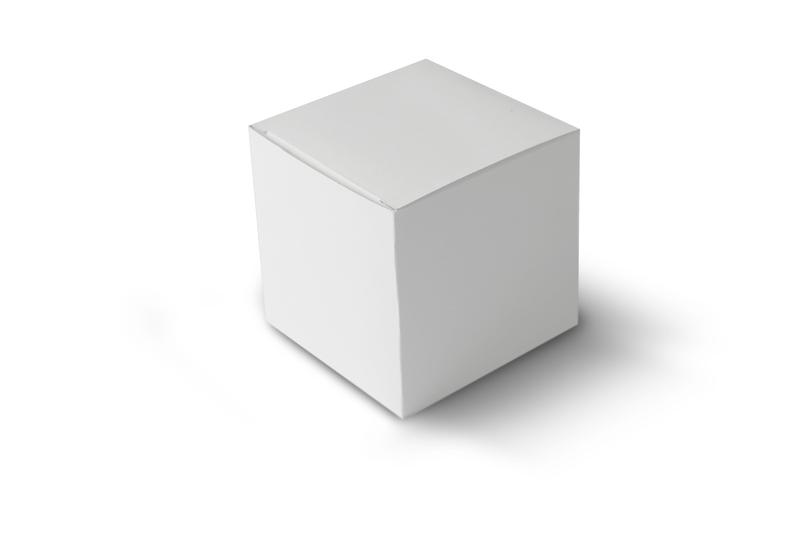 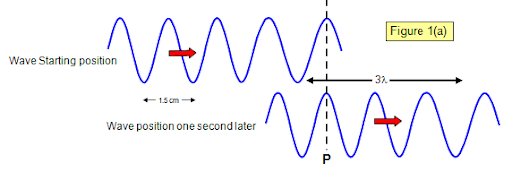 [Speaker Notes: Explicit cue to revisit the big question at the end of the lesson:  Okay everyone.  Now that we’ve learned the term, let’s reflect once more on our big question.  Was there anything that we predicted earlier that was correct or incorrect? Do you have any new hypotheses to share?]
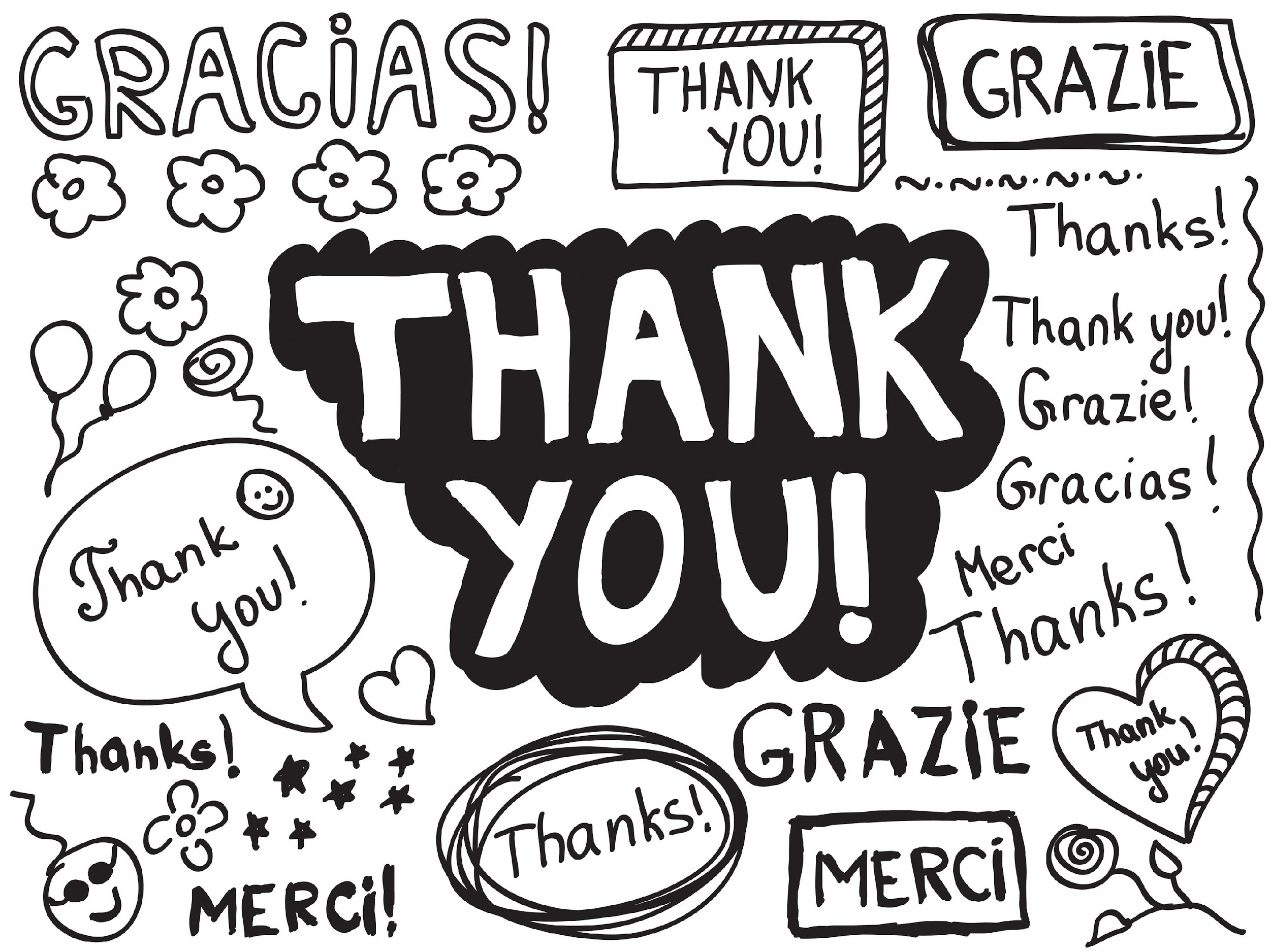 [Speaker Notes: Thanks for watching, and please continue watching CAPs available from this website.]
This Video Created With Resources From:
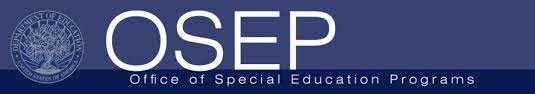 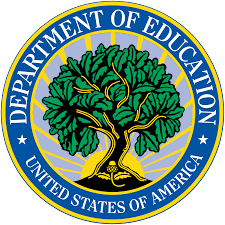 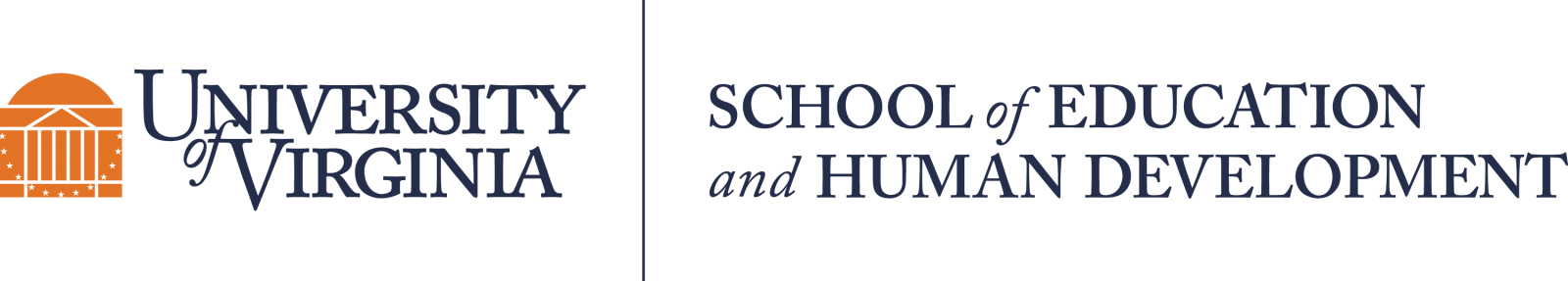 Questions or Comments

 Michael Kennedy, Ph.D.          MKennedy@Virginia.edu 
Rachel L Kunemund, Ph.D.	rk8vm@virginia.edu
“Big Idea” Question
Intro
Review Concepts
Check-In Questions
Teacher Demo
Vocabulary
Student-Friendly Definition
Examples & Non-Examples
Morphological Word Parts
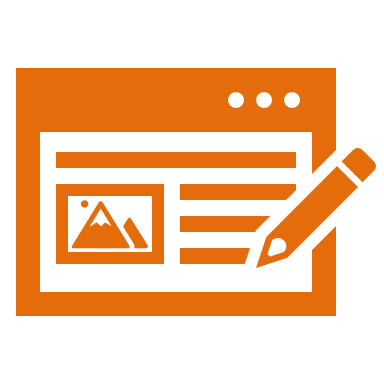 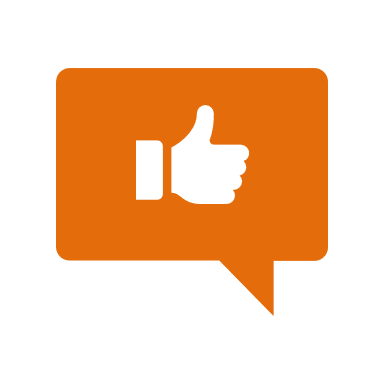 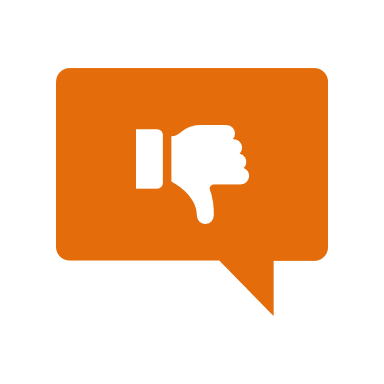 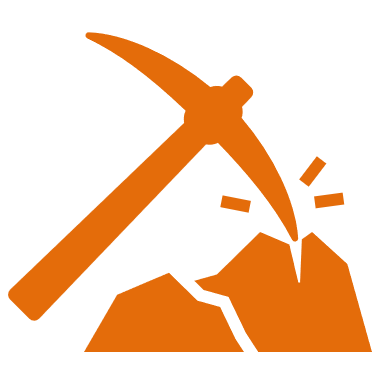 Simulation/Activity
[Speaker Notes: OK everyone, get ready for our next lesson.  Just as a reminder, these are the different components that our lesson may include, and you’ll see these icons in the top left corner of each slide so that you can follow along more easily!]
Wavelength
Intro
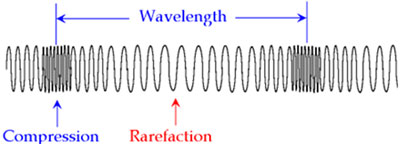 [Speaker Notes: Today we will learn about wavelength.]
Big Question: What are the properties of waves and how are they related?
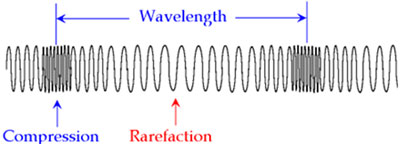 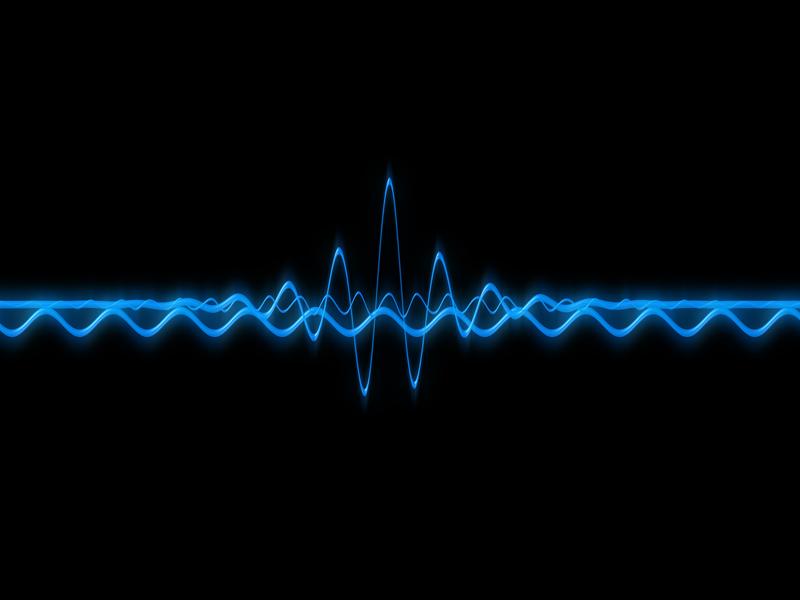 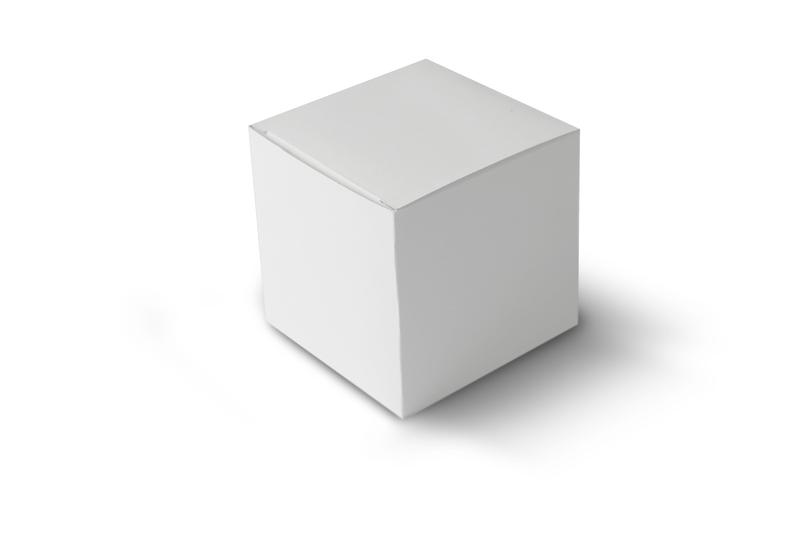 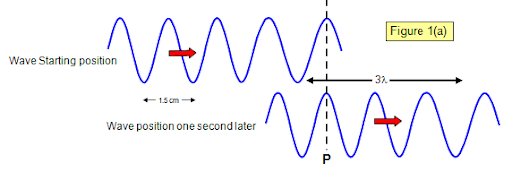 [Speaker Notes: Our “big question” is: What are the properties of waves and how are they related?
[Pause and illicit predictions from students.]

I love all these thoughtful scientific hypotheses!  Be sure to keep this question and your predictions in mind as we move through these next few lessons, and we’ll continue to revisit it.

Feedback: Providing a specific goal for use is crucial to letting students know what's expected and why this lesson  is important.]
Demonstration
Wavelength and Amplitude
TEACHER DIRECTIONS:
Before: Click on the video above and show a video about wavelength and amplitude. Remind students they have seen this demonstration before, but this time they are going to focus on wavelength and review amplitude

During: During the video, make sure to pause and ask students what they think the wavelength of a wave is/what they remember about amplitude. 

After: Tell students that in today’s lesson they will learn more about wavelength.
[Speaker Notes: Let’s do a quick demonstration that will help get our brains ready to think about wavelength, and how it relates to our big question.

Feedback: It is important to give some background information or a related natural phenomena related to the topic of the activity/demonstration. This helps students make connections.]
[Speaker Notes: Now let’s pause for a moment to check your understanding.]
The ball didn’t move left and right with the wave. Why did it just bob up and down?
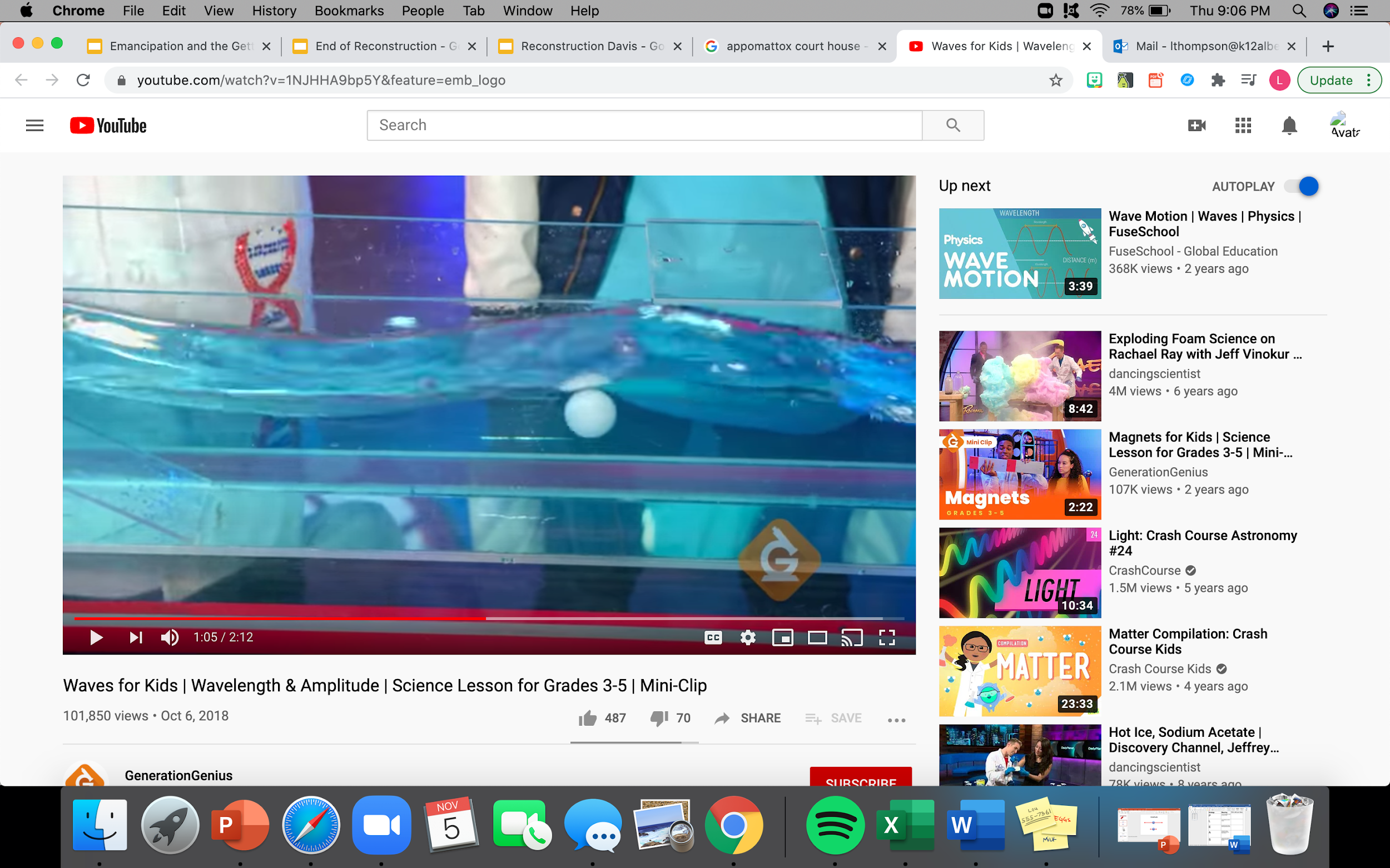 [Speaker Notes: The ball didn’t move left and right with the wave. Why did it just bob up and down?

[Matter can’t move through waves, only energy does.]]
What is wavelength?
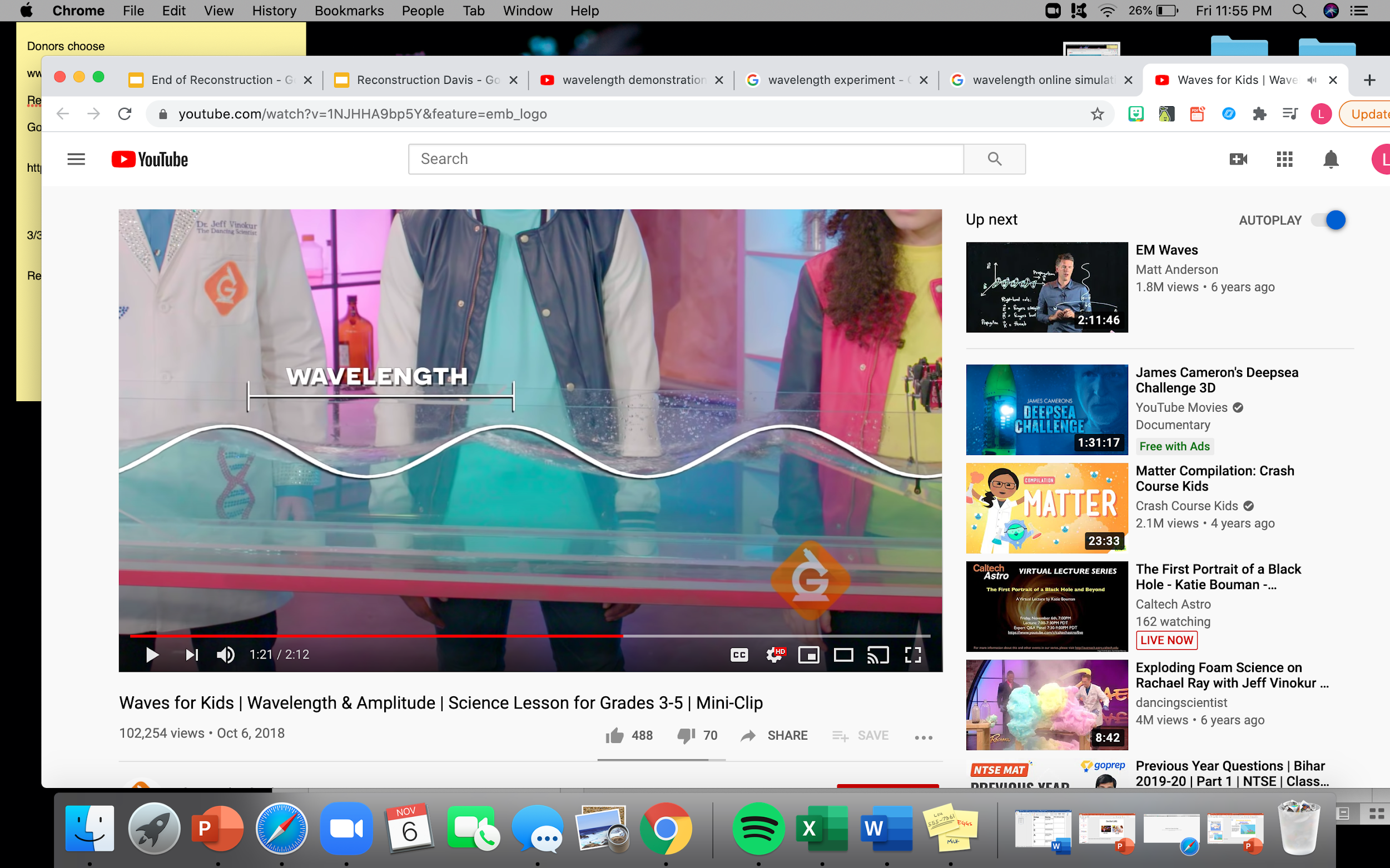 [Speaker Notes: What is wavelength?

[The distance between two wave peaks is called wavelength.]]
The shorter the wavelength the more ______ a wave has.
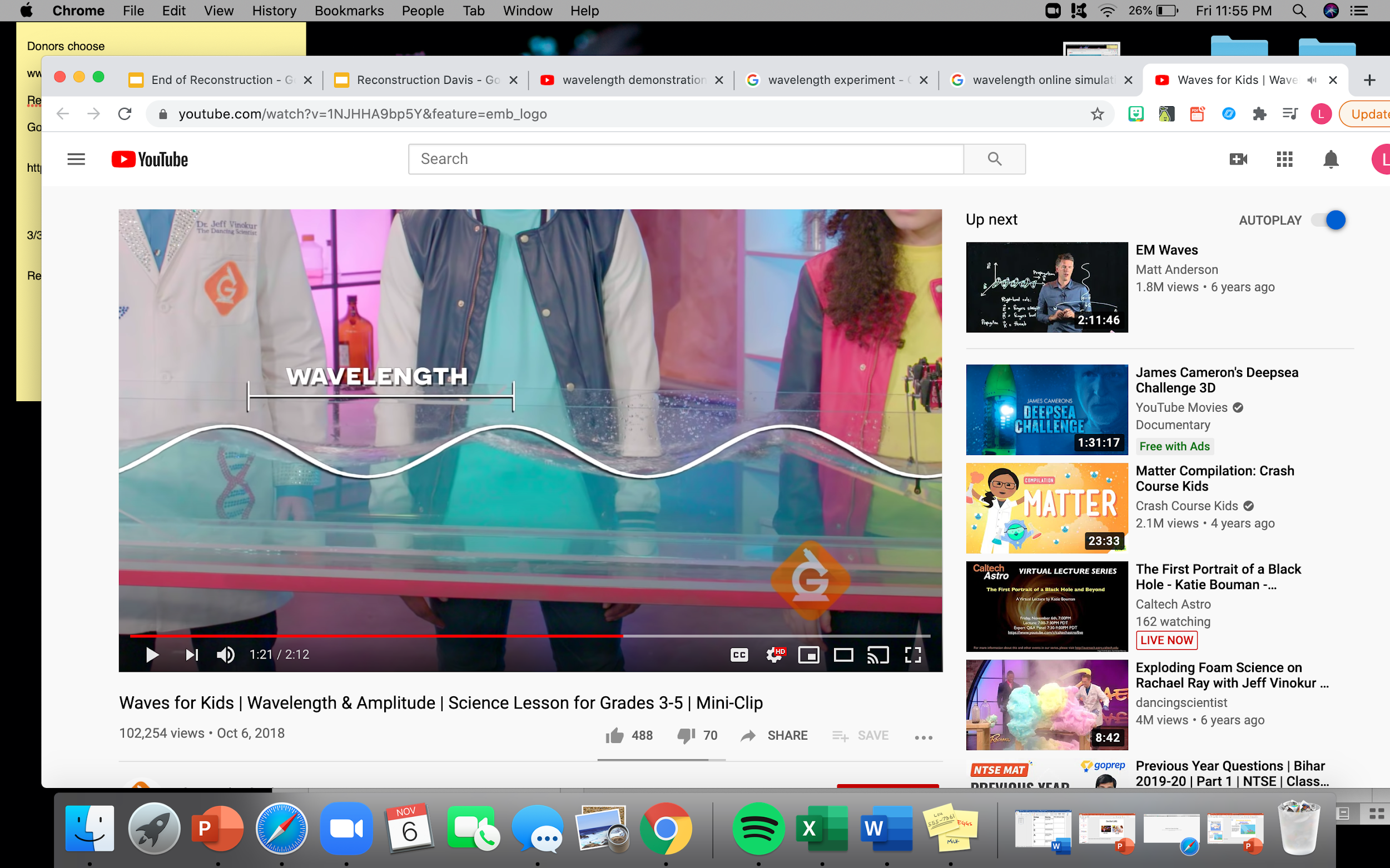 [Speaker Notes: The shorter the wavelength the more ________ a wave has.

Feedback: While this check for understanding is important, keep in mind that you will go over the vocabulary term in more detail later. It is okay if students do not perfectly understand at this point.]
The shorter the wavelength the more energy a wave has.
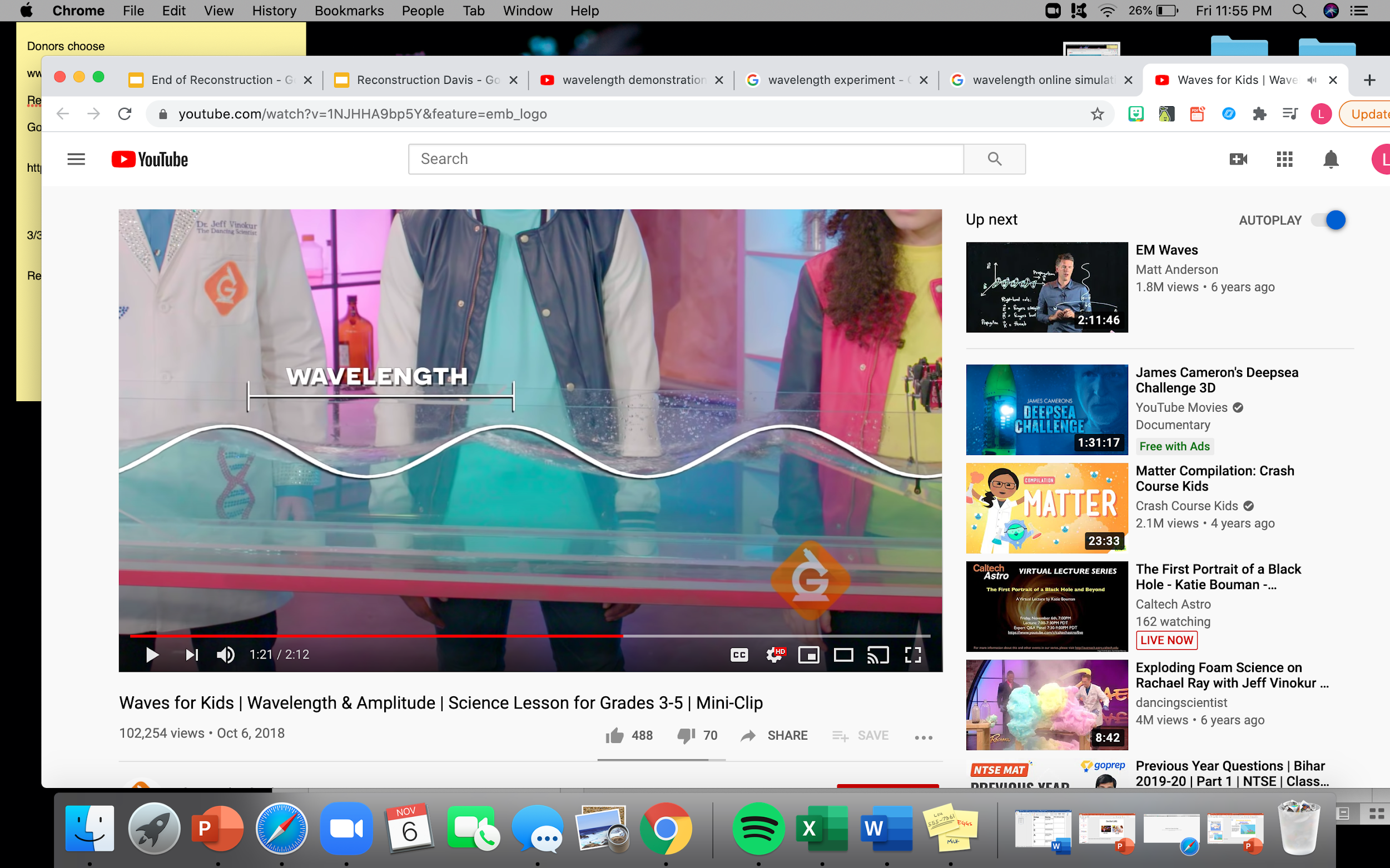 [Speaker Notes: The shorter the wavelength the more energy a wave has.]
What is amplitude?
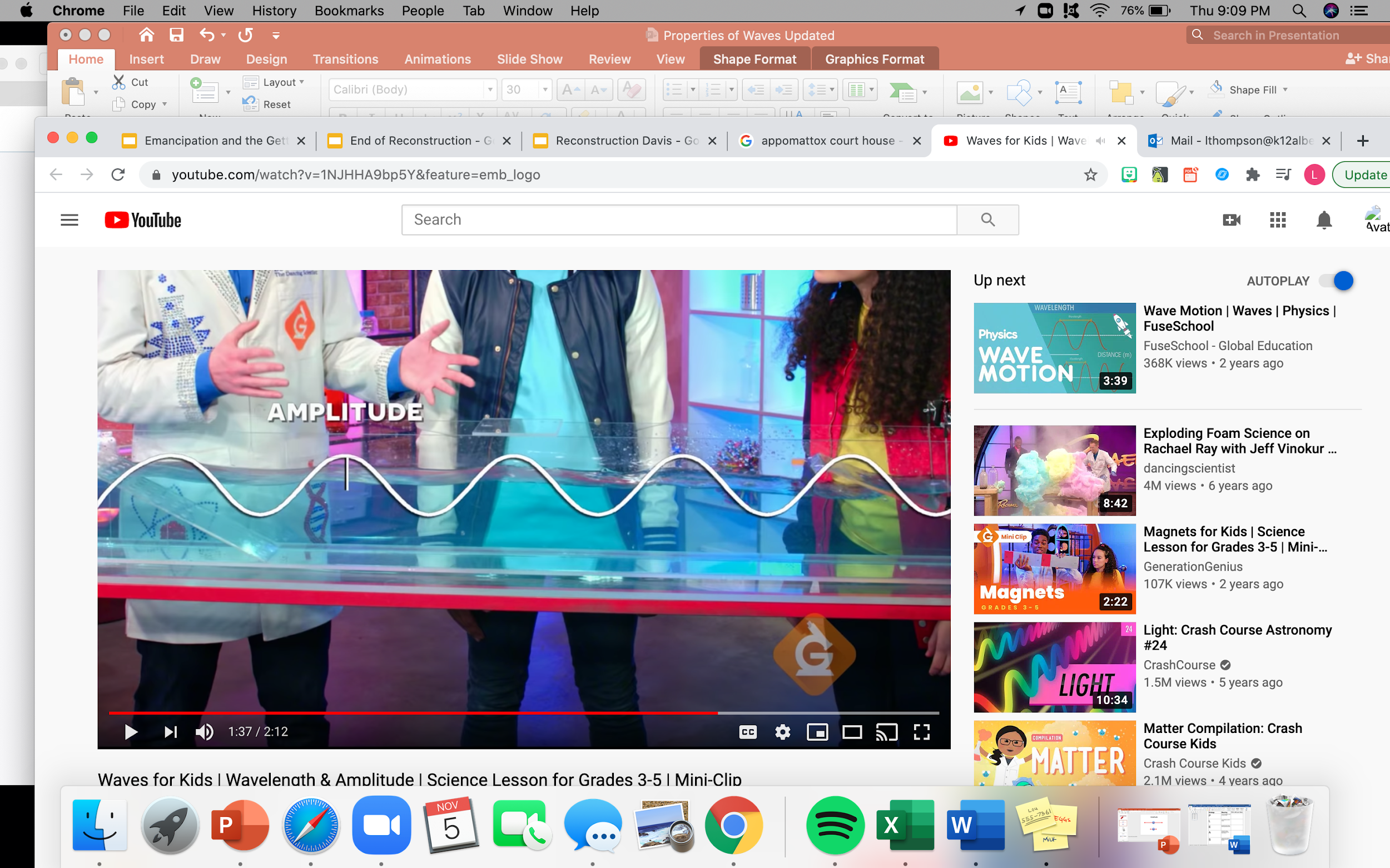 [Speaker Notes: What is amplitude?

[Amplitude is how tall a wave is.]]
How do you measure amplitude?
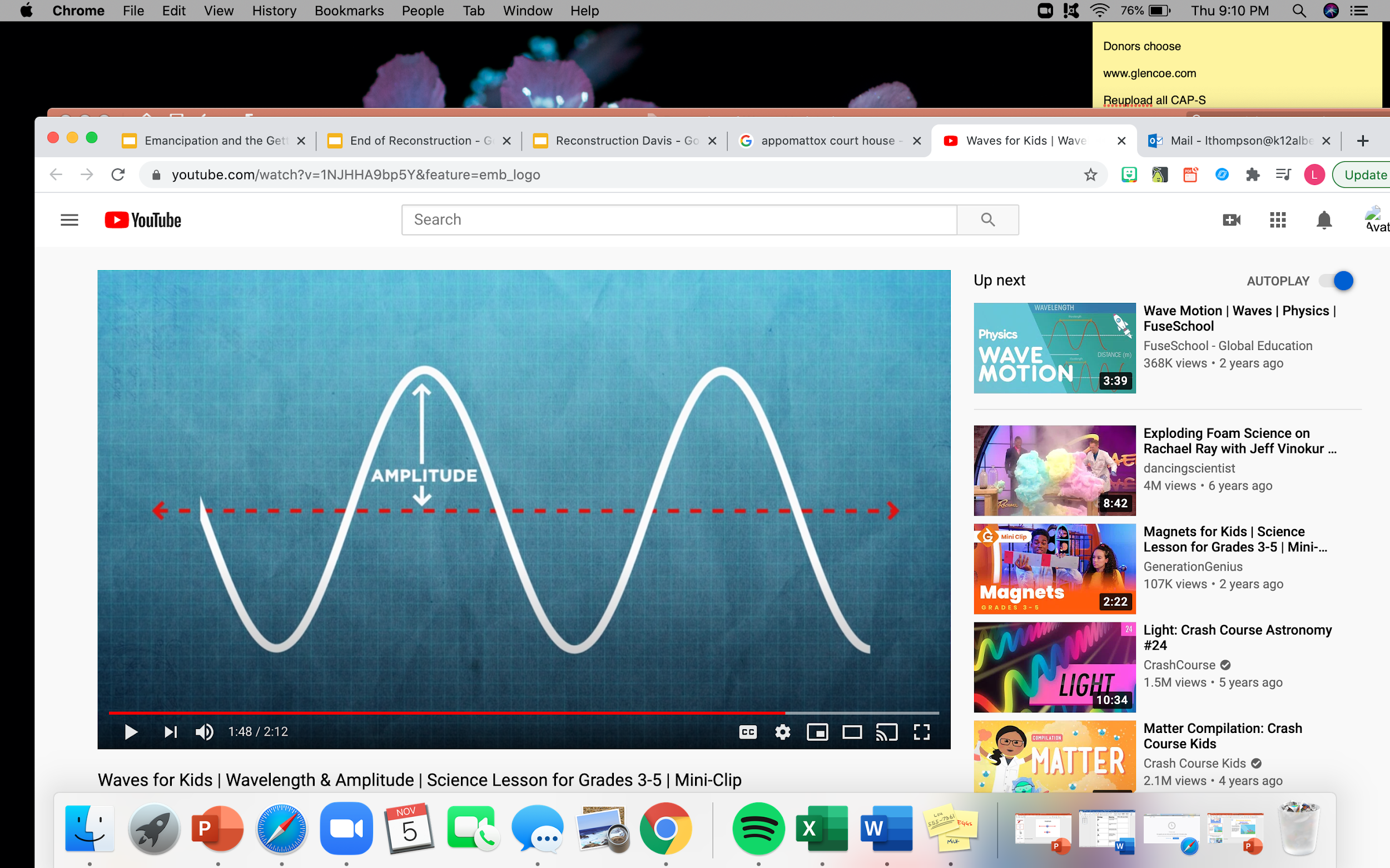 [Speaker Notes: How do you measure amplitude?

[Measure from the wave’s peak to its resting point]]
[Speaker Notes: Before we move on to our new vocabulary term, let’s review some other words & concepts that you already learned and make sure you are firm in your understanding. 

Feedback: Using relevant topics and content to activate prior knowledge sets the students up to make important connections to new content.]
Medium: any material that waves can travel through
[Speaker Notes: A medium is any material that waves can travel through.]
Vibration: movement of particles that occurs in solids, liquids, or gases
[Speaker Notes: Vibration is the movement of particles that occurs in solids, liquids, or gases.]
Sound Waves: longitudinal waves that travel through mediums
[Speaker Notes: Sound waves are longitudinal waves that travel through mediums.]
Compression: where particles are closely packed
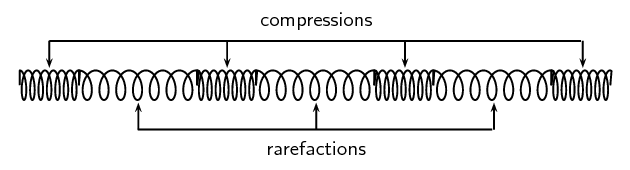 [Speaker Notes: A sound wave is made of 2 main parts. Compressions where particles are closely packed,]
Rarefaction: where particles are loosely packed
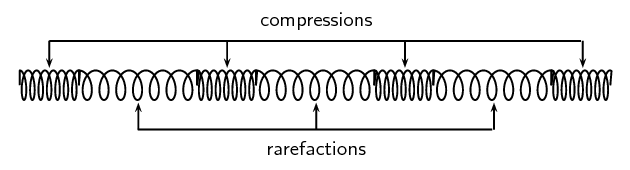 [Speaker Notes: And rarefaction where particles are loosely packed.]
Amplitude: is the maximum distance a particle travels from rest
[Speaker Notes: Amplitude is the maximum distance that a particle travels from rest.]
Intensity: the amount of sound energy that passes through a square meter in 1 second
[Speaker Notes: Intensity is the amount of sound energy that passes through a square meter in 1 second]
[Speaker Notes: Now let’s pause for a moment to check your understanding.]
What is a medium?
[Speaker Notes: What is a medium?

[A medium is any material that waves can travel through.]

Feedback: If you notice some students struggling to keep up when you activating prior knowledge, it is important to remember to make adjustments and scaffold your content to meet students current level of understanding.]
Vibration is the _________ that occurs in solids, liquids, or gases.
[Speaker Notes: Vibration is the ____________ that occurs in solids, liquids, or gases.]
Vibration is the movement of particles that occurs in solids, liquids, or gases.
[Speaker Notes: Vibration is the movement of particles that occurs in solids, liquids, or gases.]
What are sound waves?
[Speaker Notes: What are sound waves?

[Sound waves are longitudinal waves that travel through mediums.]]
What is the difference between compression and rarefaction?
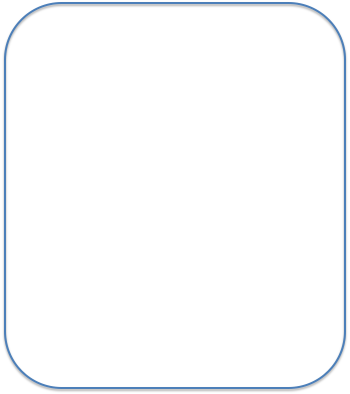 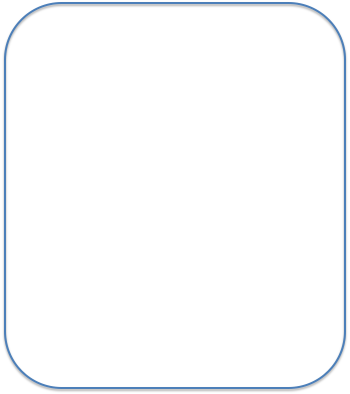 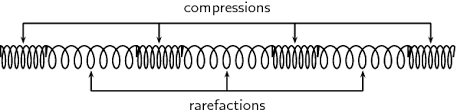 [Speaker Notes: What is the difference between compression and rarefaction?

[A sound wave is made of 2 main parts. Compressions are where particles are closely packed and rarefactions are where particles are loosely packed.]]
What is amplitude?
[Speaker Notes: What is amplitude?

[Amplitude is the maximum distance that a particle travels from rest.]]
What is intensity?
[Speaker Notes: What is intensity?

[Intensity is the amount of sound energy that passes through a square meter in 1 second.]]
Wavelength
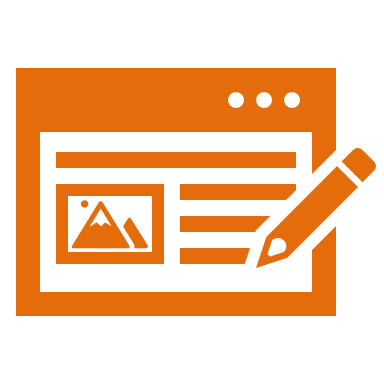 [Speaker Notes: Now that we’ve reviewed, let’s define our new term, wavelength.

Feedback: Providing clear cues as to what was coming next in the lesson helps prepared students by letting them know what to expect.]
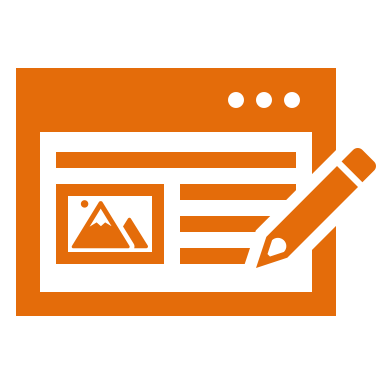 Wavelength: the distance between two like points on a wave
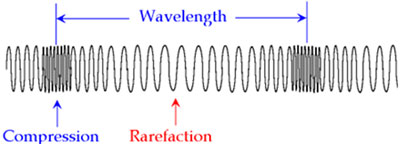 [Speaker Notes: Wavelength is the distance between two like points on a wave.]
[Speaker Notes: Now let’s pause for a moment to check your understanding.]
What is wavelength?
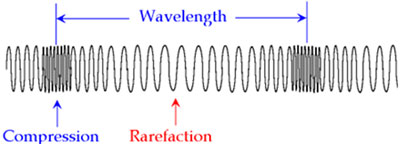 [Speaker Notes: What is wavelength?

[Wavelength is the distance between two like points on a wave.]

Feedback: When introducing new vocabularies, it is crucial to require the students to give out their own interpretation. I would strongly encourage you to ask students to explain the concept in their own words.]
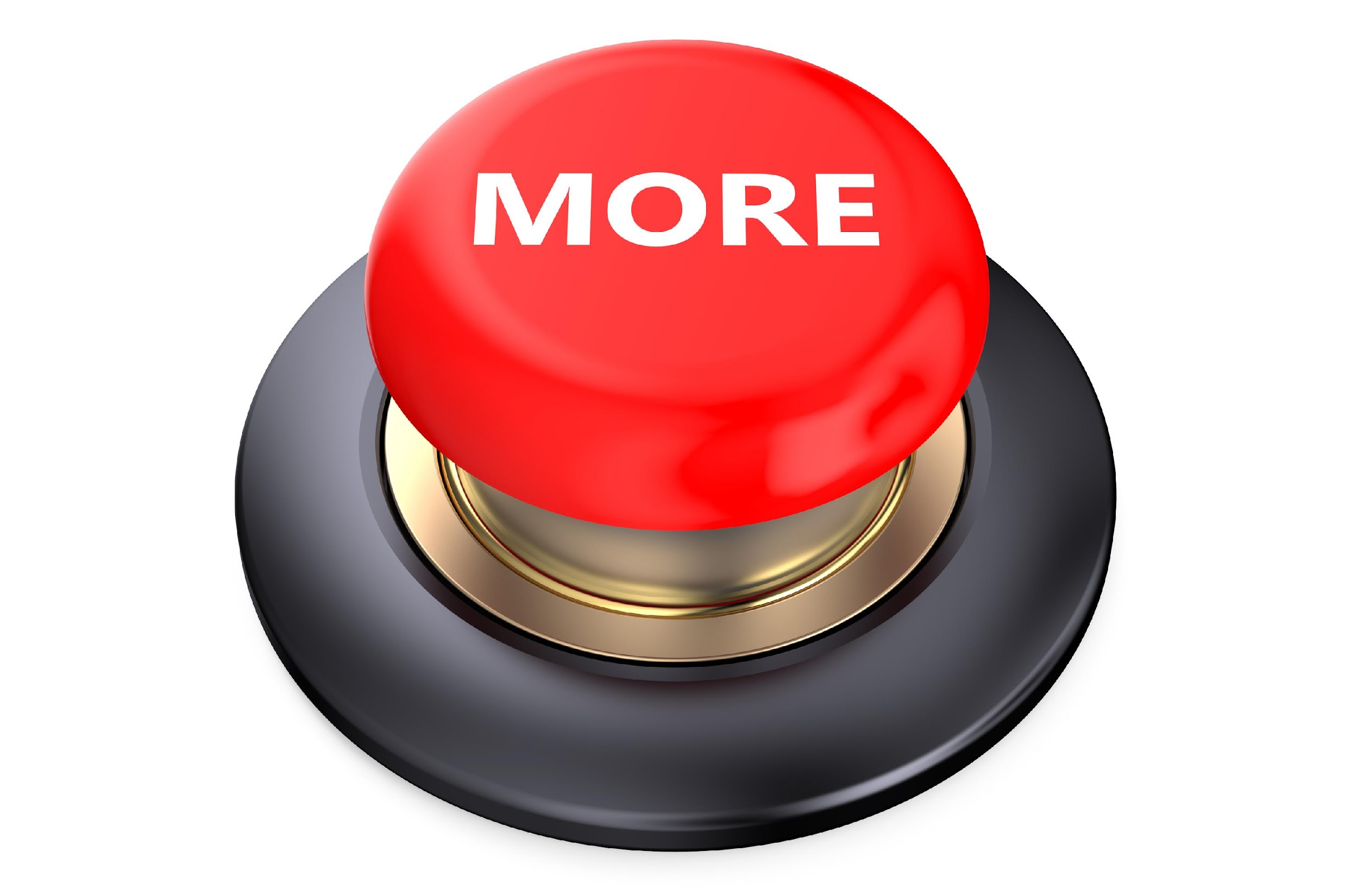 [Speaker Notes: That is the basic definition, but there is a bit more you need to know.]
Compression to Compression
[Speaker Notes: Wavelength could be the distance between 2 compressions (remember, compression is where particles are closest together).]
Rarefaction to Rarefaction
[Speaker Notes: Or between two rarefactions. (particles are farther apart).]
Between 2 “similar” points
[Speaker Notes: Or any two like points.]
[Speaker Notes: Now let’s pause for a moment to check your understanding.

Feedback: Cues are very important when teaching vocabulary, it helps the students prepare for what's next by giving them a hint as to what is coming.]
What is wavelength?
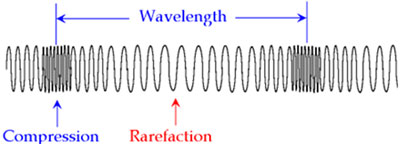 [Speaker Notes: What is wavelength?

[Wavelength is the distance between two like points on a wave.]]
Are the circled sections of the wave an example of rarefaction or compression?
[Speaker Notes: Are the circled sections of the wave an example of rarefaction or compression?

[Compression]]
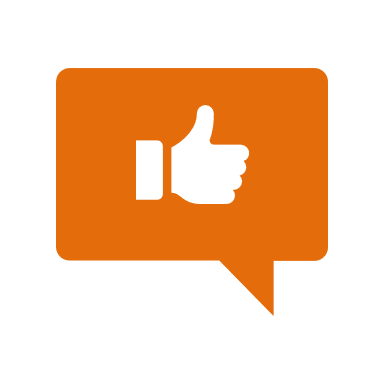 [Speaker Notes: Now, let’s talk about some examples of wavelength.]
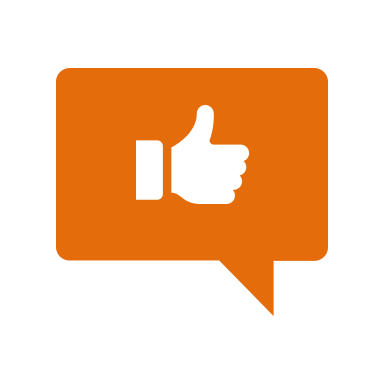 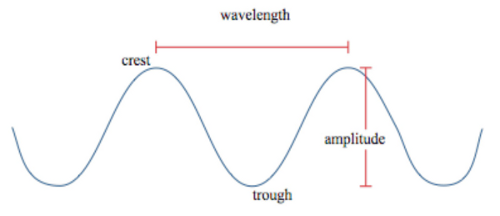 [Speaker Notes: This is an example of wavelength because it shows the distance between two like points on a wave. These points are farther apart so their wavelength would be larger than points that are closer together. 

Feedback: Remember to try and use phrasing and language that is clear and easy for students to understand when going over examples of term meaning.]
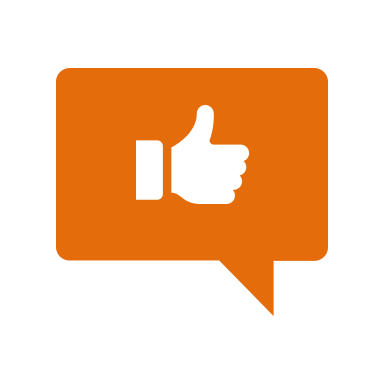 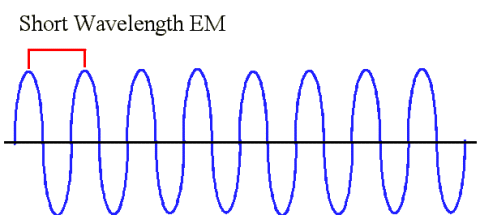 [Speaker Notes: Here, the distance between two like points on the wave are shorter, so the wavelength is shorter than in the previous example]
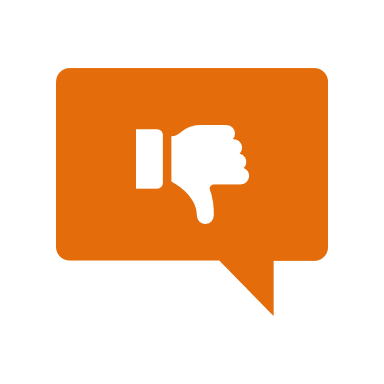 [Speaker Notes: Next, let’s talk about some non-examples of wavelength.]
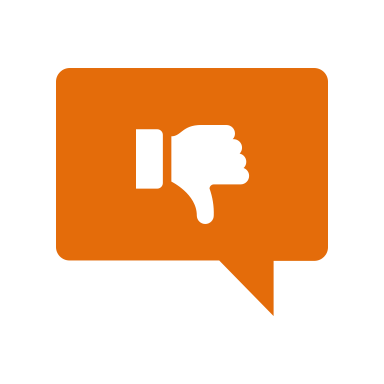 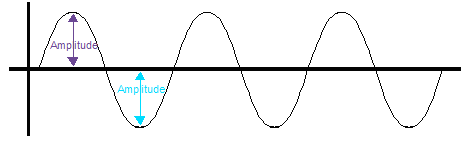 [Speaker Notes: Remember amplitude is not the same thing as wavelength. Amplitude is measuring the maximum distance a particle travels from rest, but wavelength measures the distance between like points on a wave

Feedback: Using clear language as you introduce a non-example helps students to make sense of the difference.]
[Speaker Notes: Now let’s pause for a moment to check your understanding.]
Is the measure of the wave (shown by the arrows) an example of wavelength?
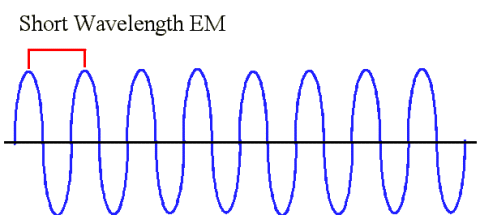 [Speaker Notes: Is the measure of the wave (shown by the arrows) an example of wavelength?

[No, it shows amplitude.]]
Is the measure of the wave (shown by the arrows) an example of wavelength?
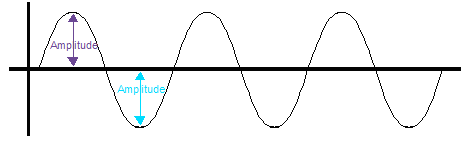 [Speaker Notes: Is the measure of the wave (shown by the arrows) an example of wavelength?

[Yes, it shows wavelength]

Feedback: Confirming students' understanding with lots of opportunities to respond when closing a lesson is super important before asking them to try it on their own.]
What is wavelength?
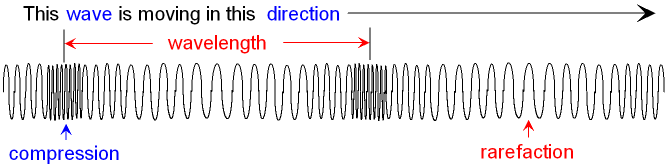 [Speaker Notes: What is wavelength?

[Wavelength is the distance between two like points on a wave.]]
Are the circled sections of the wave an example of rarefaction or compression?
[Speaker Notes: Are the circled sections of the wave an example of rarefaction or compression?

[Compression]]
Remember!!!
[Speaker Notes: So remember!]
Wavelength: the distance between two like points on a wave
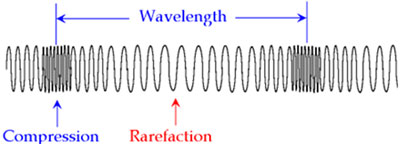 [Speaker Notes: Wavelength is the distance between two like points on a wave.]
Big Question: What are the properties of waves and how are they related?
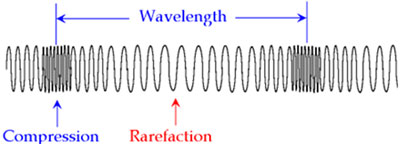 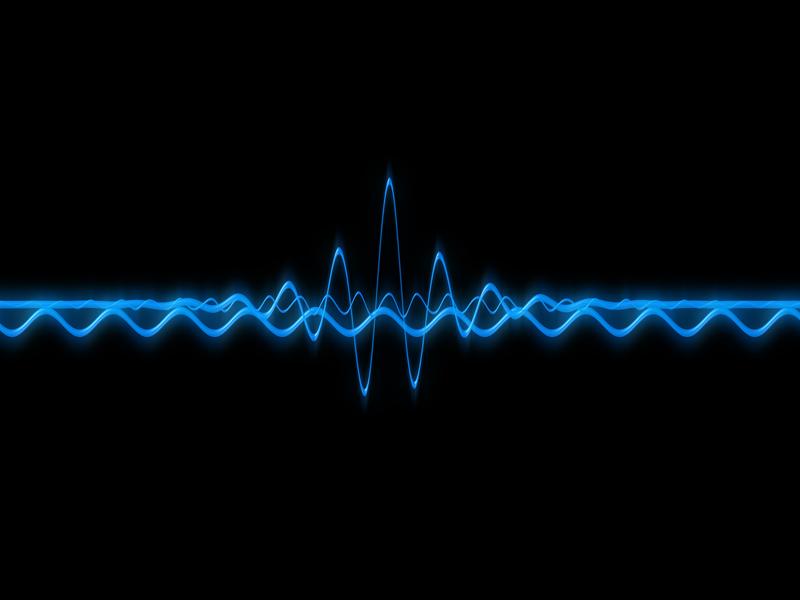 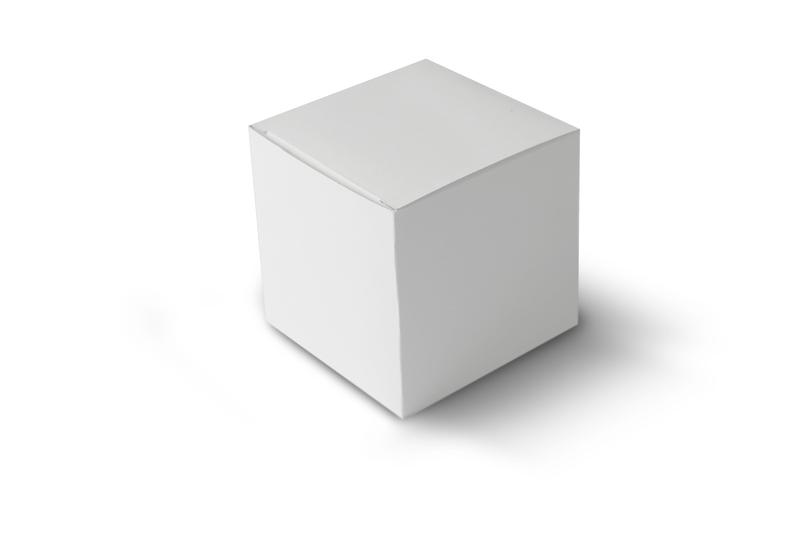 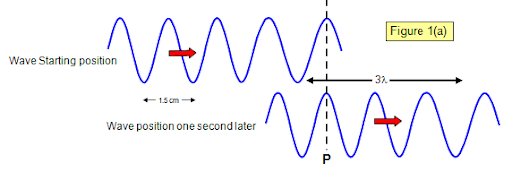 [Speaker Notes: Explicit cue to revisit the big question at the end of the lesson:  Okay everyone.  Now that we’ve learned the term, let’s reflect once more on our big question.  Was there anything that we predicted earlier that was correct or incorrect? Do you have any new hypotheses to share? 

Feedback: Providing your students with some reflection time at the end of the lesson is crucial in helping them to put the pieces together and make sense of the activity.]
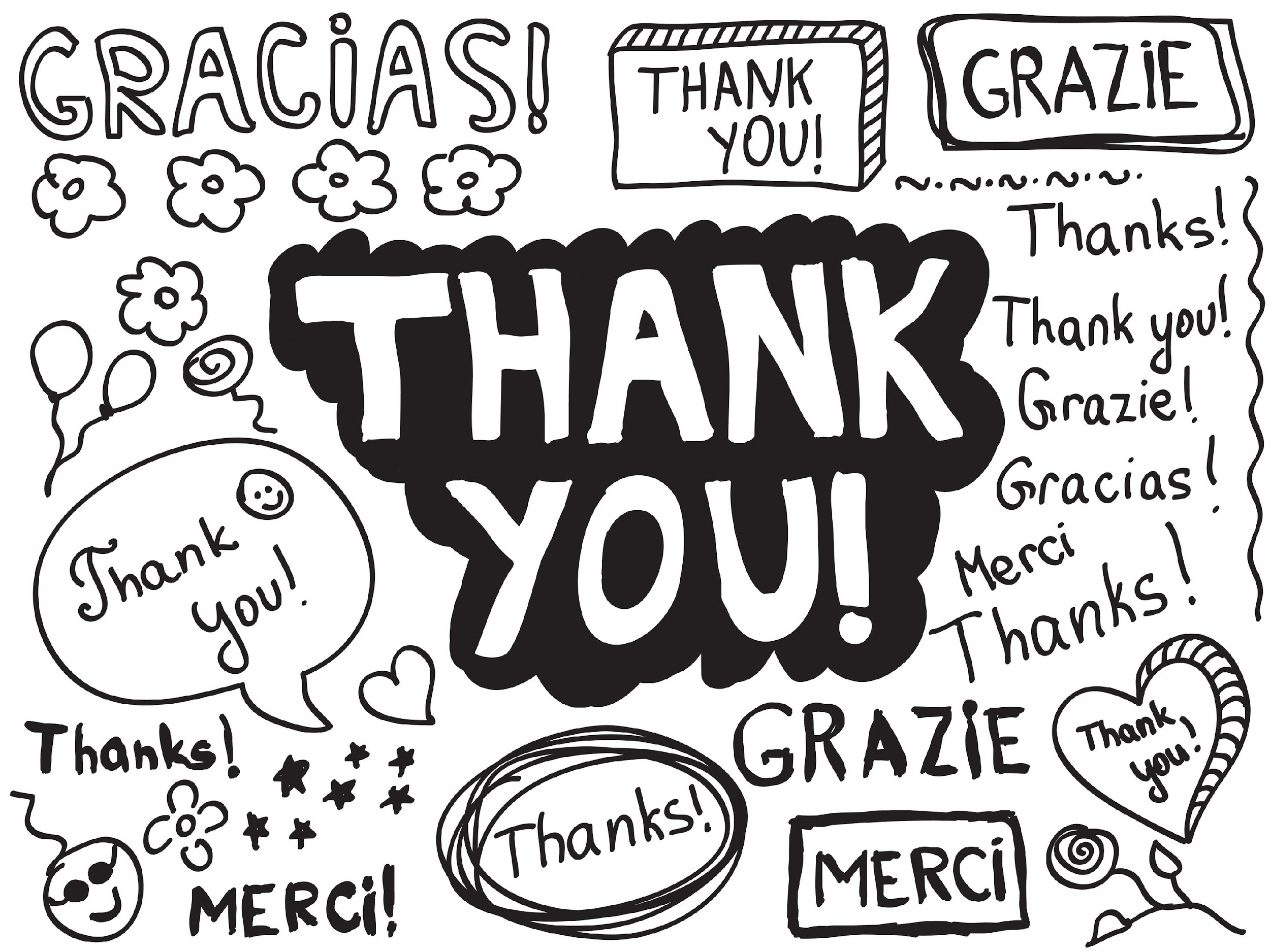 [Speaker Notes: Thanks for watching, and please continue watching CAPs available from this website.]
This Video Created With Resources From:
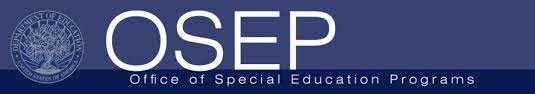 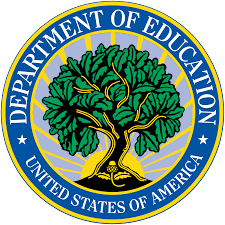 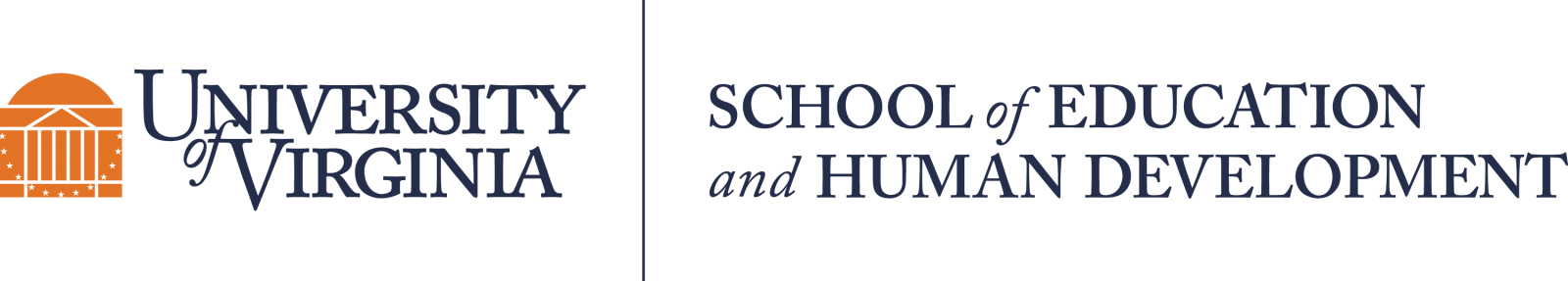 Questions or Comments

 Michael Kennedy, Ph.D.          MKennedy@Virginia.edu 
Rachel L Kunemund, Ph.D.	rk8vm@virginia.edu
“Big Idea” Question
Intro
Review Concepts
Check-In Questions
Teacher Demo
Vocabulary
Student-Friendly Definition
Examples & Non-Examples
Morphological Word Parts
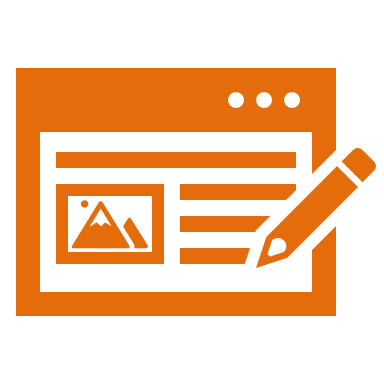 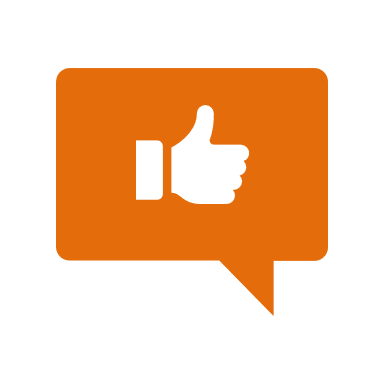 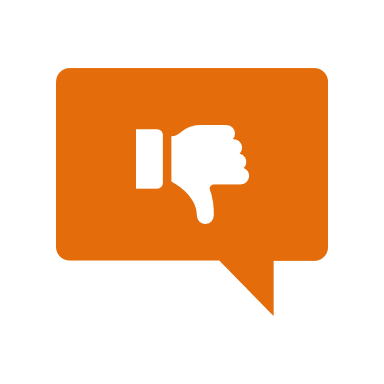 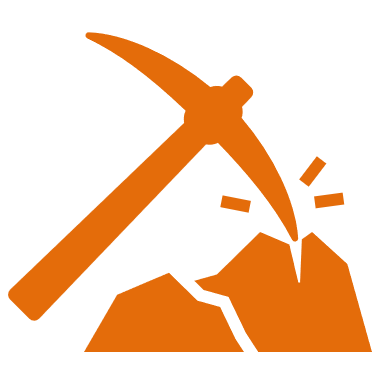 Simulation/Activity
[Speaker Notes: OK everyone, get ready for our next lesson.  Just as a reminder, these are the different components that our lesson may include, and you’ll see these icons in the top left corner of each slide so that you can follow along more easily!]
Frequency
Intro
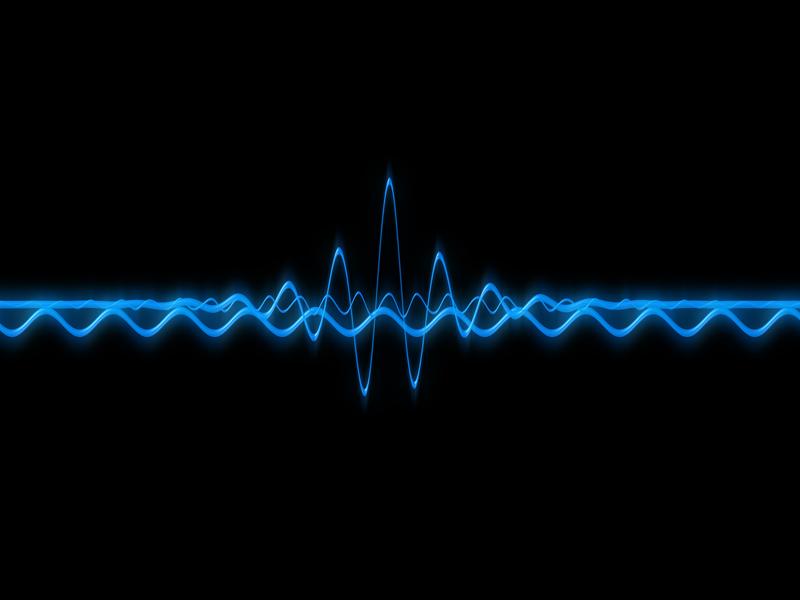 [Speaker Notes: Today we will learn about frequency.

Feedback: Using clear and simple language when introducing content helps students understand what is expected.]
Big Question: What are the properties of waves and how are they related?
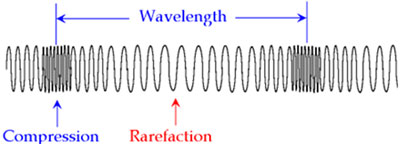 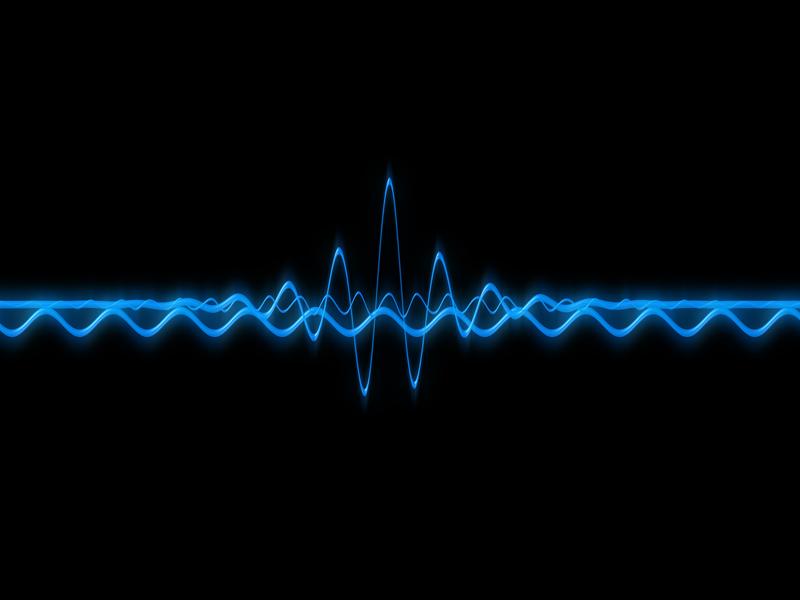 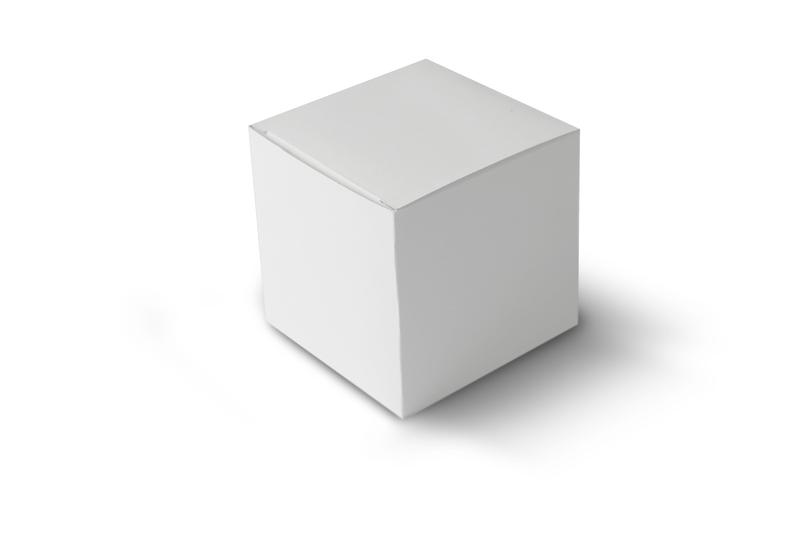 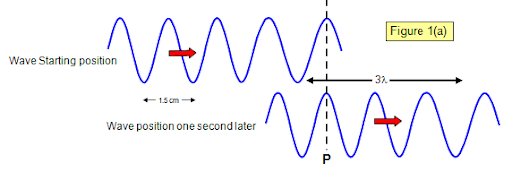 [Speaker Notes: Our “big question” is: What are the properties of waves and how are they related?
[Pause and illicit predictions from students.]

I love all these thoughtful scientific hypotheses!  Be sure to keep this question and your predictions in mind as we move through these next few lessons, and we’ll continue to revisit it.]
[Speaker Notes: Before we move on to our new vocabulary term, let’s review some other words & concepts that you already learned and make sure you are firm in your understanding.]
Medium: any material that waves can travel through
[Speaker Notes: A medium is any material that waves can travel through.]
Vibration: movement of particles that occurs in solids, liquids, or gases
[Speaker Notes: Vibration is the movement of particles that occurs in solids, liquids, or gases.

Feedback: You can use data from previous lessons to guide today’s lesson. For example, if students were very confident on this material yesterday, you could move more quickly through the review.]
Sound Waves: longitudinal waves that travel through mediums
[Speaker Notes: Sound waves are longitudinal waves that travel through mediums.]
Compression: where particles are closely packed
[Speaker Notes: A sound wave is made of 2 main parts. Compressions where particles are closely packed,]
Rarefaction: where particles are loosely packed
[Speaker Notes: And rarefaction where particles are loosely packed.]
Amplitude: is the maximum distance a particle travels from rest
[Speaker Notes: Amplitude is the maximum distance that a particle travels from rest.]
Intensity: the amount of sound energy that passes through a square meter in 1 second
[Speaker Notes: Intensity is the amount of sound energy that passes through a square meter in 1 second.

Feedback: Making connections between the new content and past terms/content is important for helping students understand the bigger picture.]
Wavelength: the distance between two like points on a wave
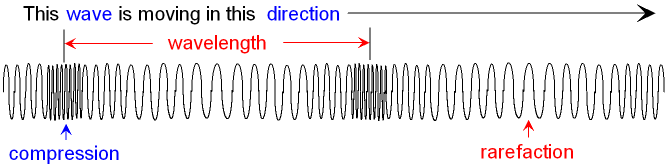 [Speaker Notes: Wavelength is the distance between two like points on a wave.]
[Speaker Notes: Now let’s pause for a moment to check your understanding.

Feedback: It is important when reviewing previously learned material that you pause and check for understanding. If students are grasping or struggling with previous material, you may need to tailor your instruction.]
What is a medium?
[Speaker Notes: What is a medium?

[A medium is any material that waves can travel through.]]
Vibration is the _________ that occurs in solids, liquids, or gases.
[Speaker Notes: Vibration is the ____________ that occurs in solids, liquids, or gases.]
Vibration is the movement of particles that occurs in solids, liquids, or gases.
[Speaker Notes: Vibration is the movement of particles that occurs in solids, liquids, or gases.]
What are sound waves?
[Speaker Notes: What are sound waves?

[Sound waves are longitudinal waves that travel through mediums.]]
What is the difference between compression and rarefaction?
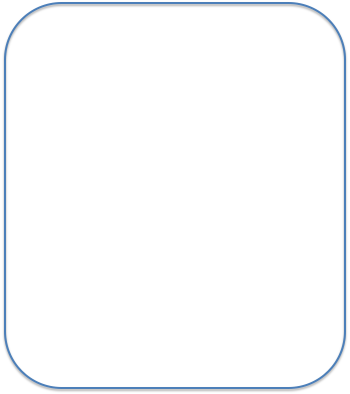 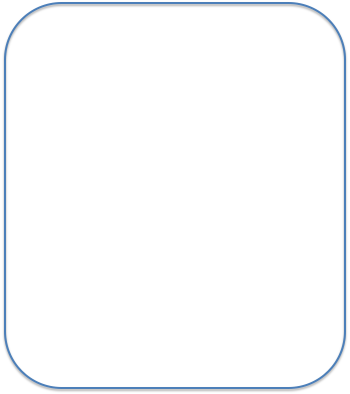 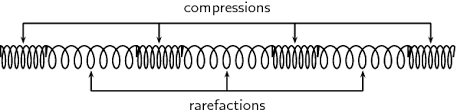 [Speaker Notes: What is the difference between compression and rarefaction?

[A sound wave is made of 2 main parts. Compressions are where particles are closely packed and rarefactions are where particles are loosely packed.]]
What is amplitude?
[Speaker Notes: What is amplitude?

[Amplitude is the maximum distance that a particle travels from rest.]

Feedback: It's awesome to include many opportunities for students to demonstrate understanding, this can help you catch some confusion early and get students back on track.]
What is intensity?
[Speaker Notes: What is intensity?

[Intensity is the amount of sound energy that passes through a square meter in 1 second.]]
What is wavelength?
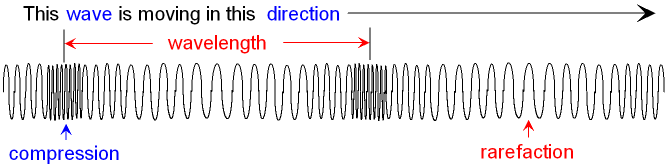 [Speaker Notes: What is wavelength?

[Wavelength is the distance between two like points on a wave.]]
Frequency
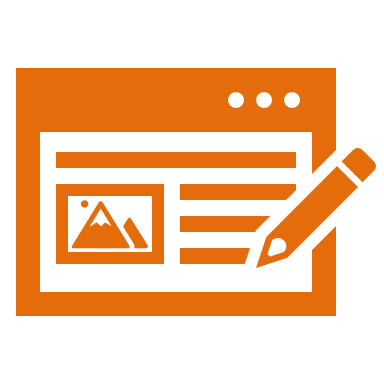 [Speaker Notes: Now that we’ve reviewed, let’s define our new term, frequency.]
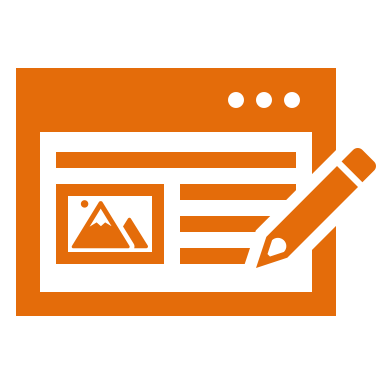 Frequency: the number of wavelengths that pass a set point per second
[Speaker Notes: Frequency is the number of wavelengths that pass a set point per second.

Feedback: Longer more formal definitions are tricky so it is even more important to use clear language when providing the new definition.]
[Speaker Notes: Now let’s pause for a moment to check your understanding.]
What is frequency?
[Speaker Notes: What is frequency?

[Frequency is the number of wavelengths that pass a set point per second.]]
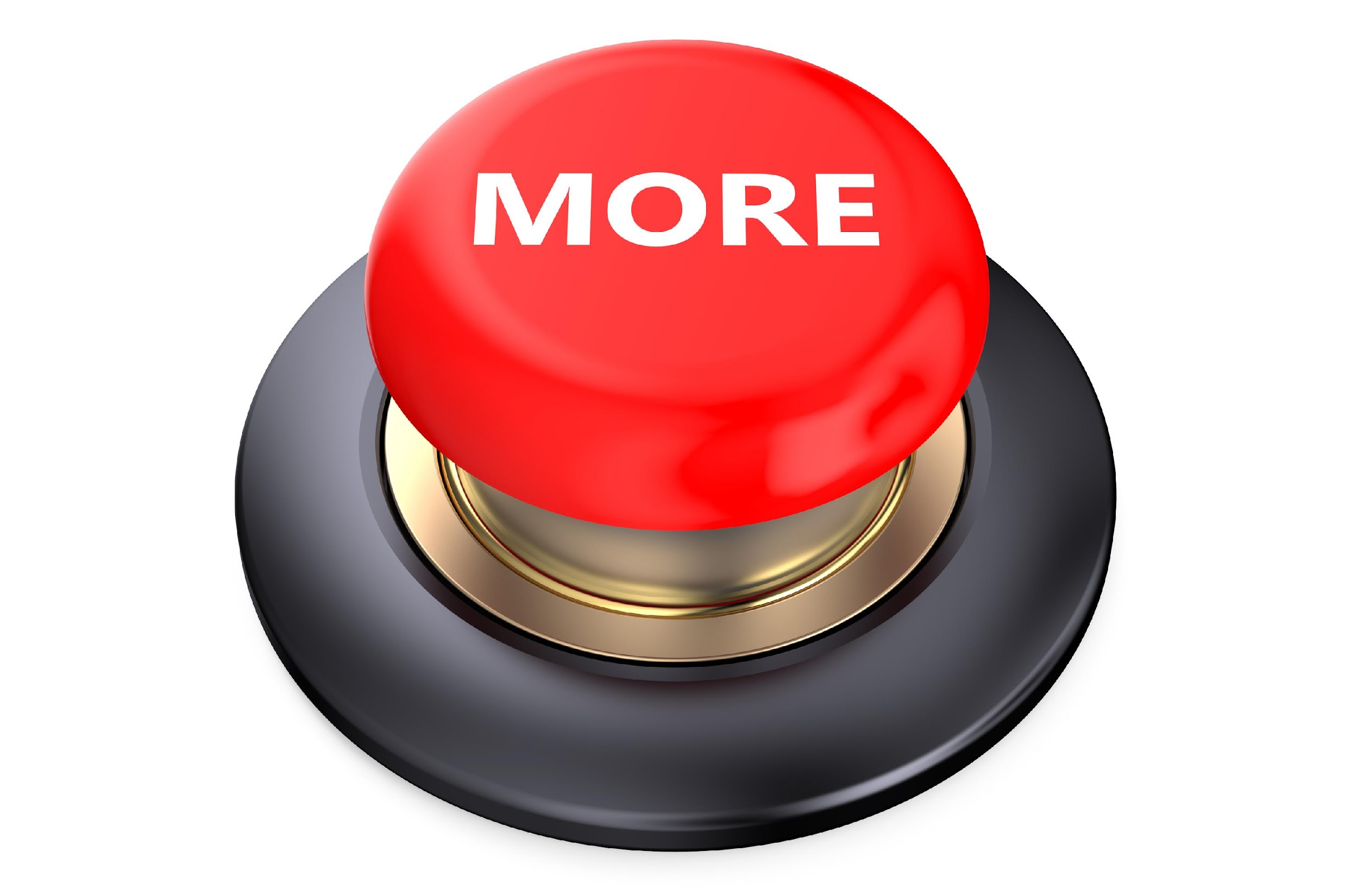 [Speaker Notes: That is the basic definition, but there is a bit more you need to know.]
shorter wavelength = larger frequency
longer wavelength = smaller frequency
[Speaker Notes: A longer wavelength has a smaller frequency compared to shorter wavelengths, because a shorter wavelength will pass a point more times per second. 

Feedback: Remember to use images with introducing new content. It can help students remember key points and make sense of the new information.]
Hertz (Hz)
megahertz
kilohertz
[Speaker Notes: Frequency is measured in Hertz. It’s also measured sometimes in kilohertz or megahertz - you might see these units on a radio dial.]
[Speaker Notes: Now let’s pause for a moment to check your understanding.]
What is frequency?
[Speaker Notes: What is frequency?

[Frequency is the number of wavelengths that pass a set point per second.]

Feedback: Remember the clarity of language is important when teaching vocabulary. Keep your questions simple when asking for students to state the definition.]
Which wave below has the larger frequency? Why?
[Speaker Notes: Which wave below has the larger frequency? Why?

[The first one has the larger frequency because the shorter wavelength has a larger frequency.]]
What is the unit for frequency?
[Speaker Notes: What is the unit for frequency?

[Hertz (Hz)]]
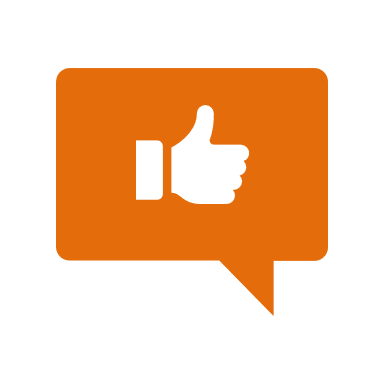 [Speaker Notes: Now, let’s talk about some examples of frequency.  

Feedback: Remember to provide students with instructional cues that give them a chance to prepare for what is coming up next in the lesson, this will help orient them and be better able to engage with the content.]
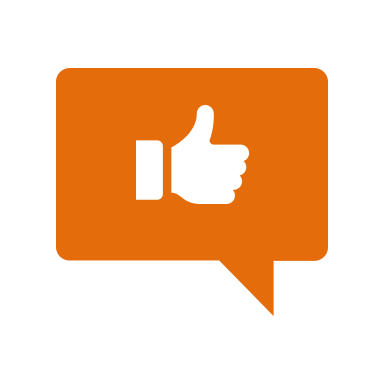 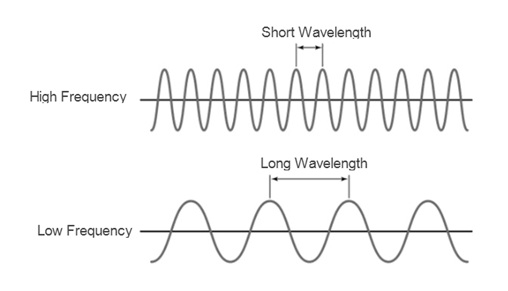 [Speaker Notes: Both of these waves have frequency. We know that the second wave has a lower frequency because the wavelength is higher than the first wave.]
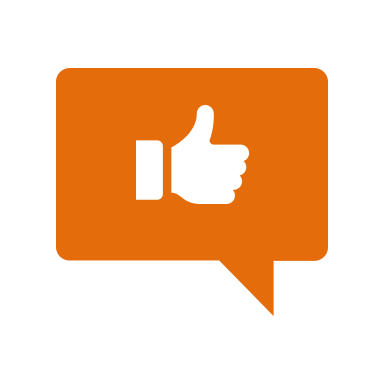 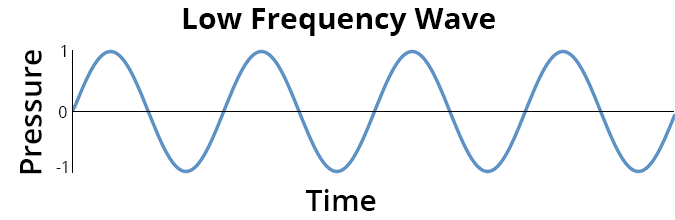 [Speaker Notes: Here, we see if the wave is high frequency or low frequency. The wave has low frequency because the wavelength is longer.]
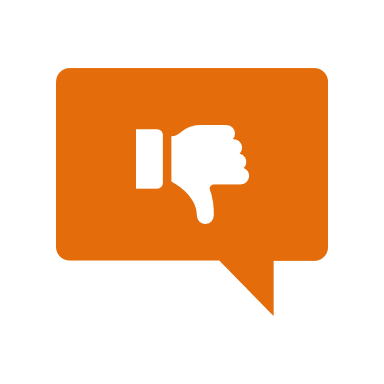 [Speaker Notes: Next, let’s talk about some non-examples of frequency.]
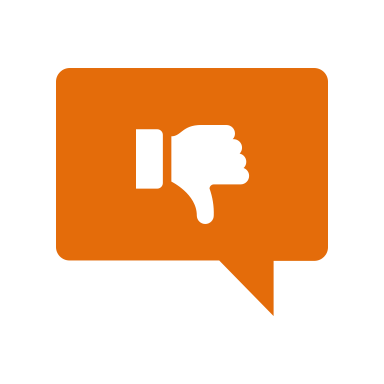 Intro
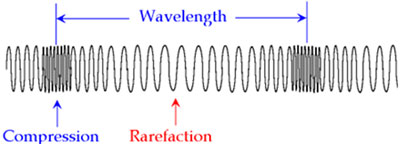 [Speaker Notes: Wavelength is not the same thing as frequency. We can use wavelength to determine if a wave has high or low frequency.]
[Speaker Notes: Now let’s pause for a moment to check your understanding.

Feedback: Keep in mind, it is important to continuously ask students questions and check for understanding. This will let you know if further instruction on certain content is needed.]
How can you use wavelength to determine if a wave has high or low frequency?
[Speaker Notes: How can you use wavelength to determine if a wave has high or low frequency?

[Shorter wavelength = larger frequency 
Longer wavelength = smaller frequency]]
Which wave has a lower frequency?
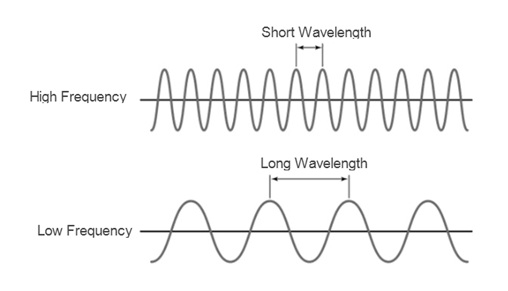 [Speaker Notes: Which wave has a lower frequency?

[We know that the first wave has a lower frequency because the wavelength is shorter than the first wave 
Shorter wavelength = larger frequency 
Longer wavelength = smaller frequency]]
What is frequency?
[Speaker Notes: What is frequency?

[Frequency is the number of wavelengths that pass a set point per second.]]
What unit is used to measure frequency?
[Speaker Notes: What unit is used to measure frequency?

[Hertz (Hz)]]
Remember!!!
[Speaker Notes: So remember!

Feedback: A good general strategy for information retention is: 1) tell them what you're going to teach them, 2) teach them, and 3) tell them what you just taught them. Make sure to include the third and final step. While it is easy to think a quick review of what you just went over is unnecessary, it can be incredibly useful in helping the students remember the information over the long term.]
Frequency: the number of wavelengths that pass a set point per second
[Speaker Notes: Frequency is the number of wavelengths that pass a set point per second.]
Simulation Activity
Waves Gizmo
(Explore Learning)
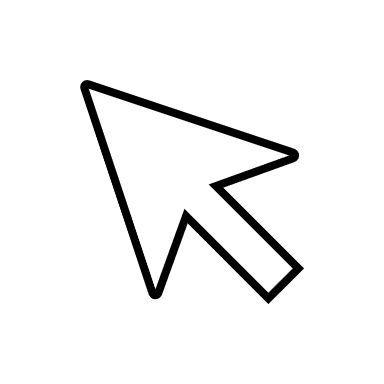 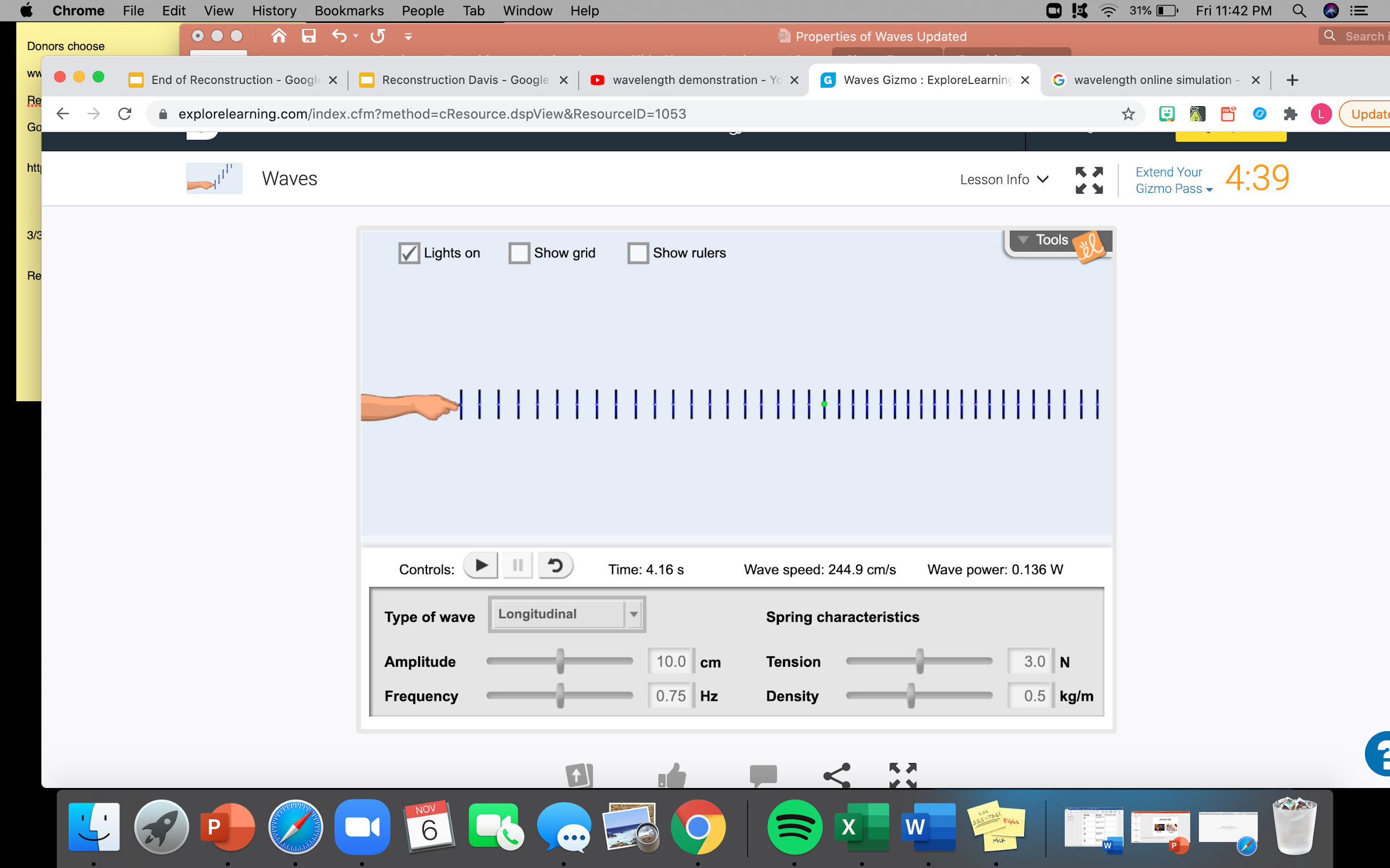 Click on the waves to create waves. 

As you are changing different properties of the wave, take note of the frequency of the different waves. Are you creating waves, determine the frequency of the waves. Are they high or low frequency? How do you know if they are high or low frequency?
[Speaker Notes: Feedback: Remember, it is important to include some computational or mathematics concepts in the science activity so that students can apply these concepts as part of the problem solving process.]
Big Question: What are the properties of waves and how are they related?
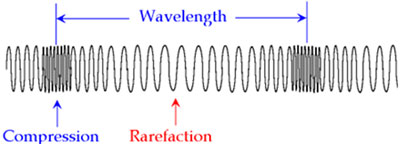 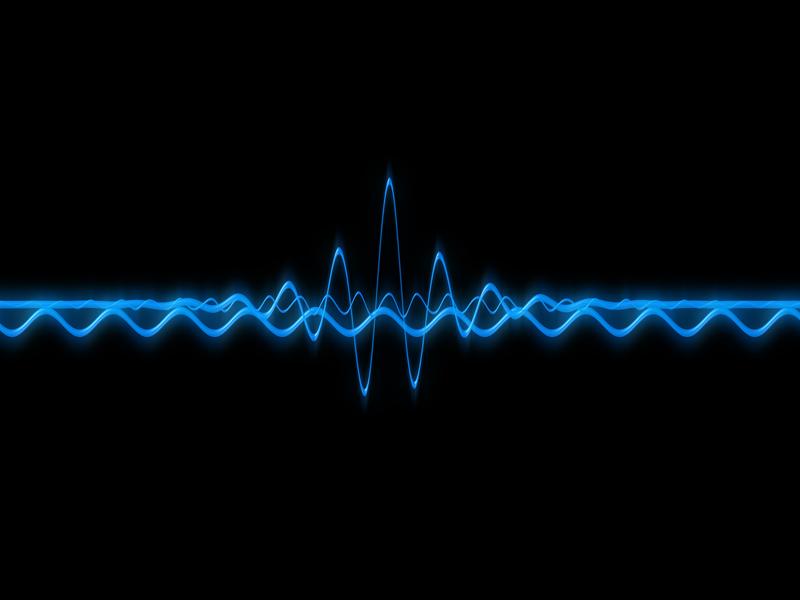 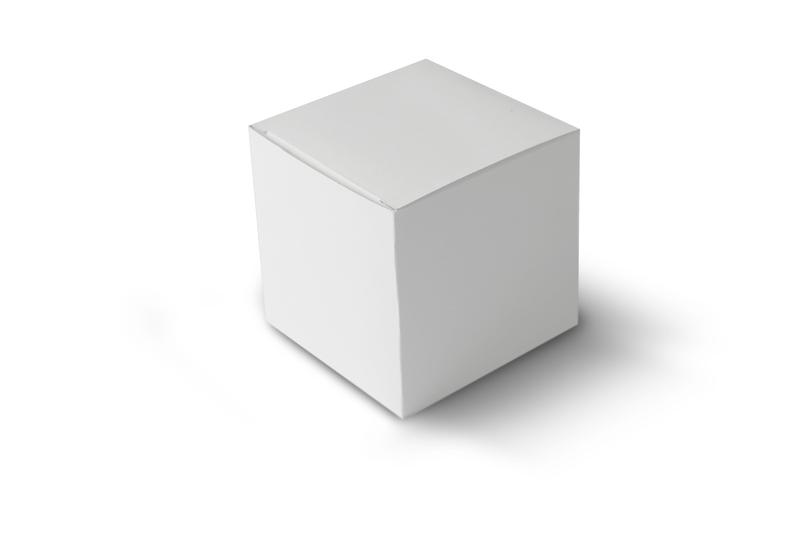 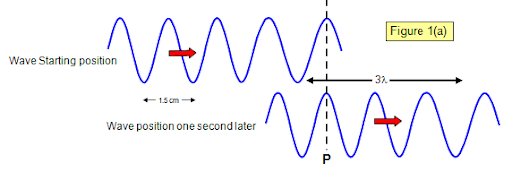 [Speaker Notes: Explicit cue to revisit the big question at the end of the lesson:  Okay everyone.  Now that we’ve learned the term, let’s reflect once more on our big question.  Was there anything that we predicted earlier that was correct or incorrect? Do you have any new hypotheses to share?]
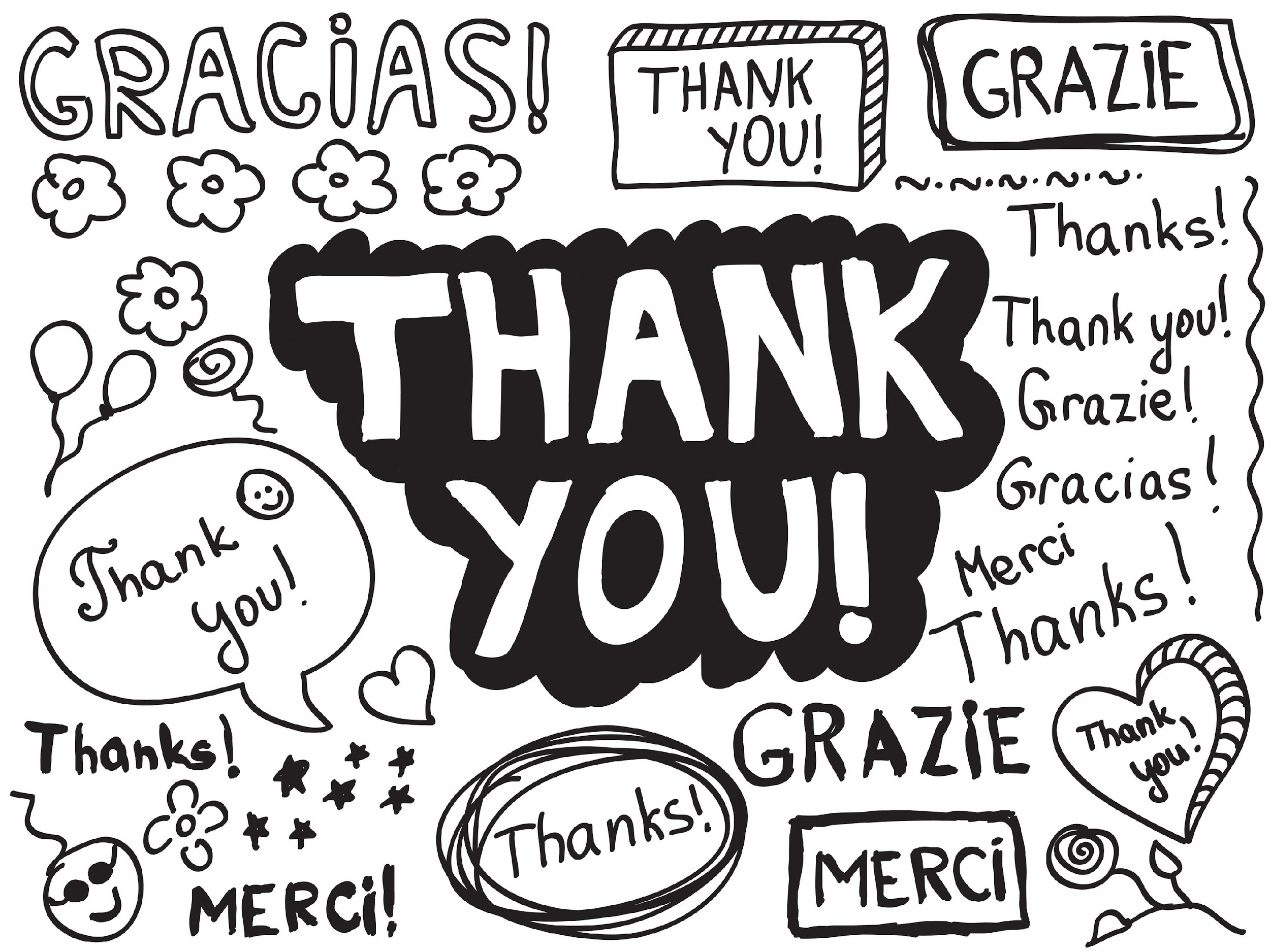 [Speaker Notes: Thanks for watching, and please continue watching CAPs available from this website.]
This Video Created With Resources From:
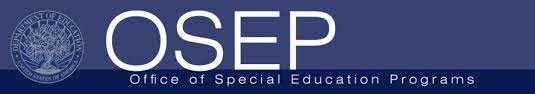 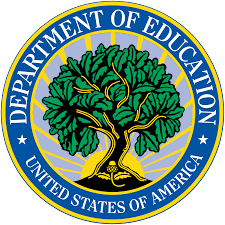 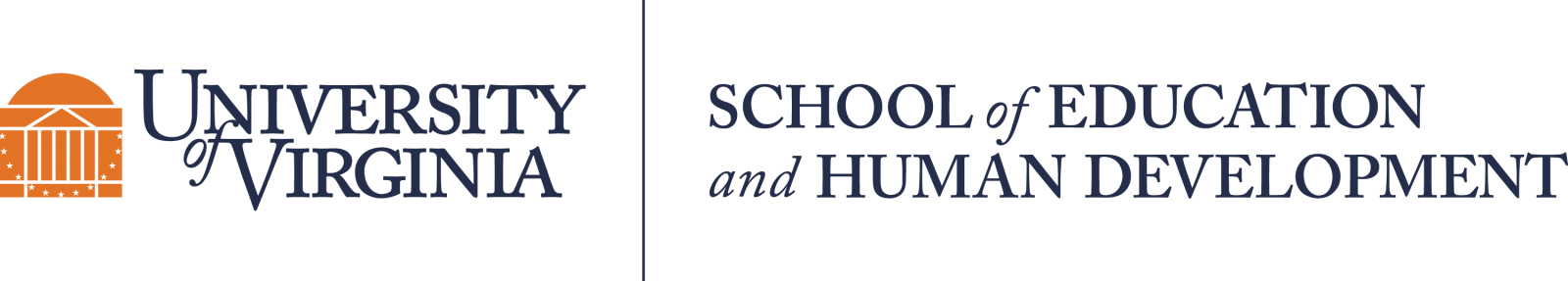 Questions or Comments

 Michael Kennedy, Ph.D.          MKennedy@Virginia.edu 
Rachel L Kunemund, Ph.D.	rk8vm@virginia.edu
“Big Idea” Question
Intro
Review Concepts
Check-In Questions
Teacher Demo
Vocabulary
Student-Friendly Definition
Examples & Non-Examples
Morphological Word Parts
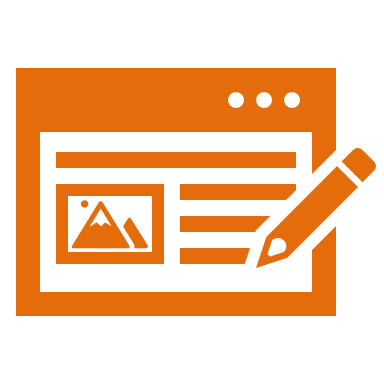 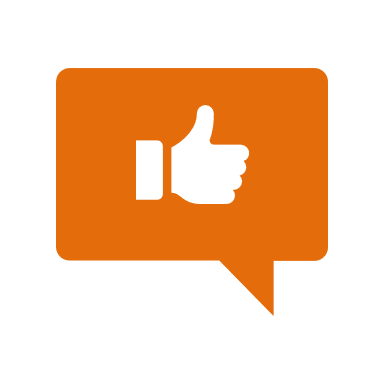 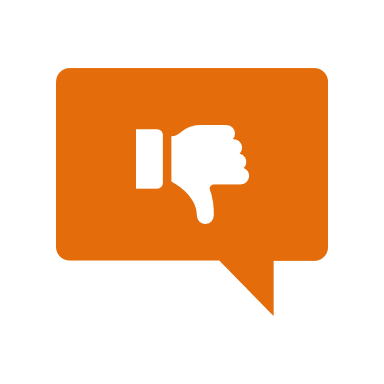 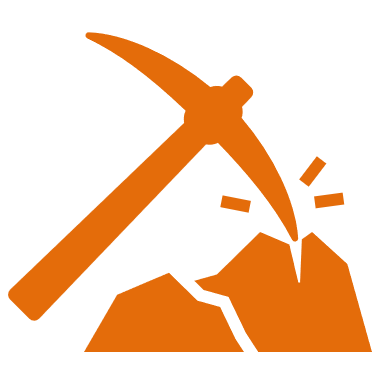 Simulation/Activity
[Speaker Notes: OK everyone, get ready for our next lesson.  Just as a reminder, these are the different components that our lesson may include, and you’ll see these icons in the top left corner of each slide so that you can follow along more easily!]
Speed
Intro
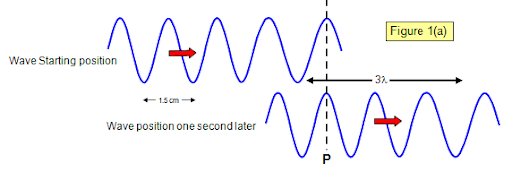 [Speaker Notes: Today we will learn about speed.]
Big Question: What are the properties of waves and how are they related?
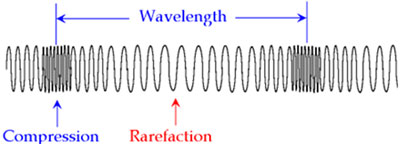 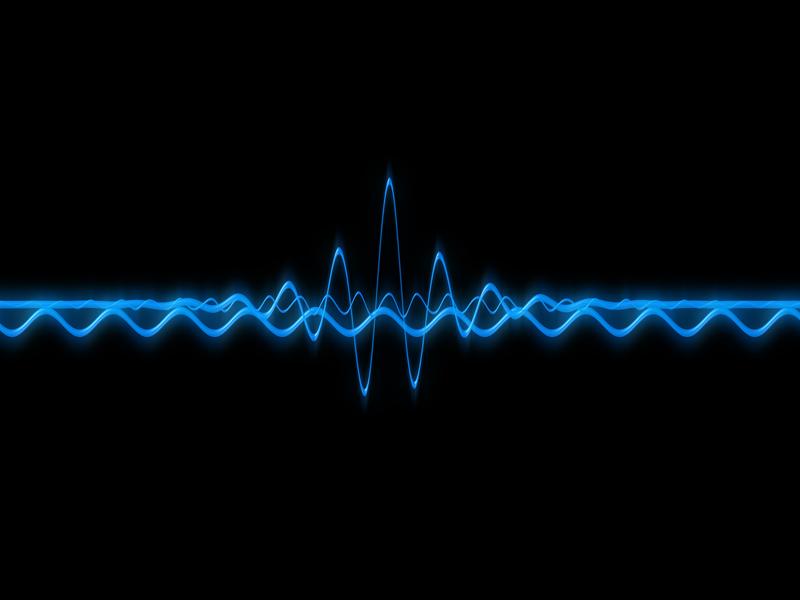 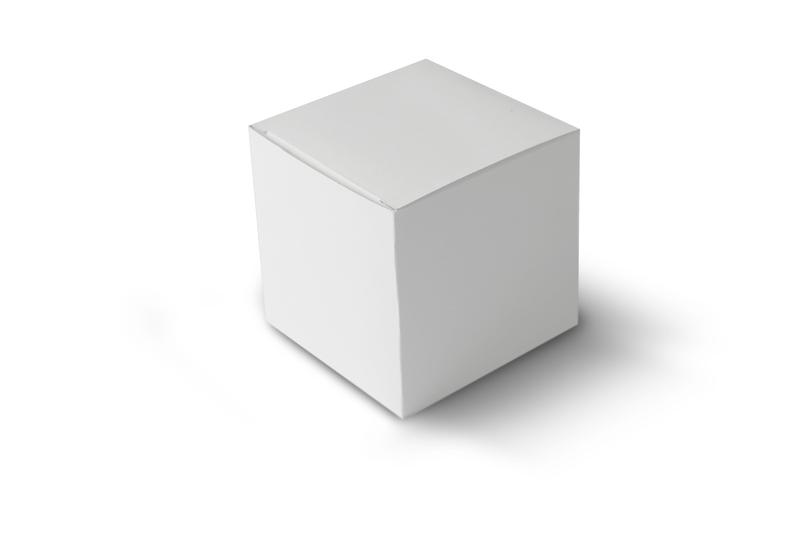 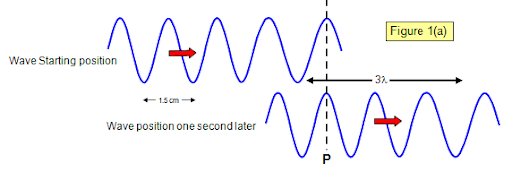 [Speaker Notes: Our “big question” is: What are the properties of waves and how are they related?
[Pause and illicit predictions from students.]

I love all these thoughtful scientific hypotheses!  Be sure to keep this question and your predictions in mind as we move through these next few lessons, and we’ll continue to revisit it.]
[Speaker Notes: Before we move on to our new vocabulary term, let’s review some other words & concepts that you already learned and make sure you are firm in your understanding. 

Feedback: It is important to give some background information or a related natural phenomena related to the topic of the lesson. This helps students make connections.]
Medium: any material that waves can travel through
[Speaker Notes: A medium is any material that waves can travel through.]
Vibration: movement of particles that occurs in solids, liquids, or gases
[Speaker Notes: Vibration is the movement of particles that occurs in solids, liquids, or gases.]
Sound Waves: longitudinal waves that travel through mediums
[Speaker Notes: Sound waves are longitudinal waves that travel through mediums.]
Compression: where particles are closely packed
[Speaker Notes: A sound wave is made of 2 main parts. Compressions where particles are closely packed,]
Rarefaction: where particles are loosely packed
[Speaker Notes: And rarefaction where particles are loosely packed. 

Feedback: This is a long review without build-in checks for understanding. It may be beneficial to incorporate informal checks along the way.]
Amplitude: is the maximum distance a particle travels from rest
[Speaker Notes: Amplitude is the maximum distance that a particle travels from rest.]
Intensity: the amount of sound energy that passes through a square meter in 1 second
[Speaker Notes: Intensity is the amount of sound energy that passes through a square meter in 1 second.]
Wavelength: the distance between two like points on a wave
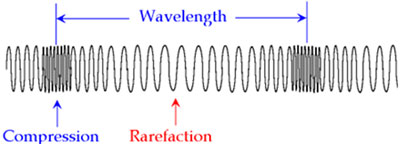 [Speaker Notes: Wavelength is the distance between two like points on a wave.]
Frequency: the number of wavelengths that pass a set point per second
[Speaker Notes: Frequency is the number of wavelengths that pass a set point per second.]
[Speaker Notes: Now let’s pause for a moment to check your understanding.

Feedback: It's really important to make sure that you're providing students with frequent opportunities to respond as you're activating prior knowledge – it will save so you so much time if you confirm understanding before asking them to try something independently.]
What is a medium?
[Speaker Notes: What is a medium?

[A medium is any material that waves can travel through.]]
Vibration is the _________ that occurs in solids, liquids, or gases.
[Speaker Notes: Vibration is the ____________ that occurs in solids, liquids, or gases.]
Vibration is the movement of particles that occurs in solids, liquids, or gases.
[Speaker Notes: Vibration is the movement of particles that occurs in solids, liquids, or gases.]
What are sound waves?
[Speaker Notes: What are sound waves?

[Sound waves are longitudinal waves that travel through mediums.]]
What is the difference between compression and rarefaction?
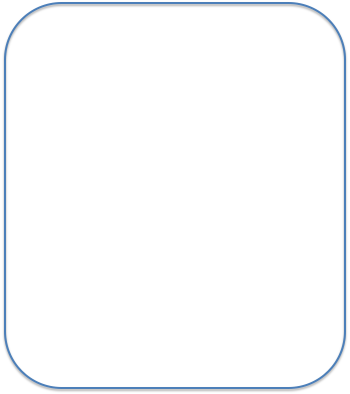 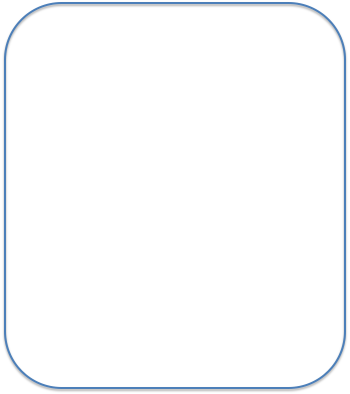 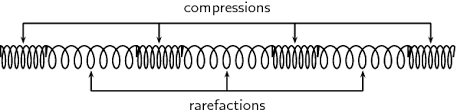 [Speaker Notes: What is the difference between compression and rarefaction?

[A sound wave is made of 2 main parts. Compressions are where particles are closely packed and rarefactions are where particles are loosely packed.]

Feedback: There are a lot of opportunities to respond throughout this portion of your lesson, which is so important for ensuring that your students have a grasp of the previous content.]
What is amplitude?
[Speaker Notes: What is amplitude?

[Amplitude is the maximum distance that a particle travels from rest.]]
What is intensity?
[Speaker Notes: What is intensity?

[Intensity is the amount of sound energy that passes through a square meter in 1 second.]]
What is wavelength?
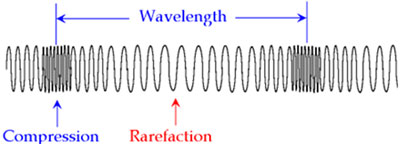 [Speaker Notes: What is wavelength?

[Wavelength is the distance between two like points on a wave.]]
What is frequency?
[Speaker Notes: What is frequency?

[Frequency is the number of wavelengths that pass a set point per second.]]
Speed
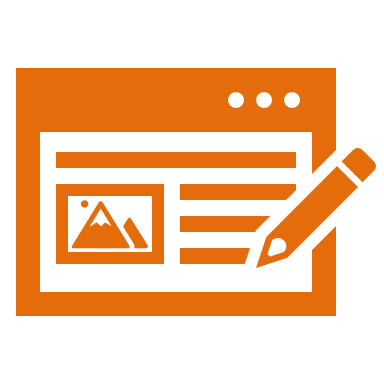 [Speaker Notes: Now that we’ve reviewed, let’s define our new term, speed.]
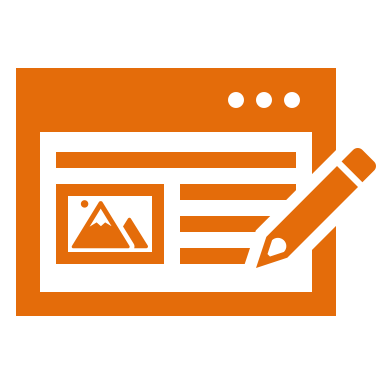 Speed: the distance a point on a wave travels over some period of time
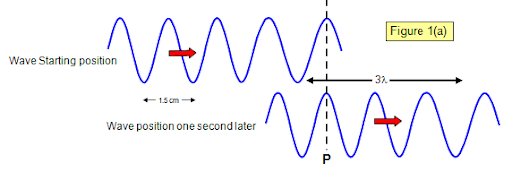 [Speaker Notes: Speed is the distance a point on a wave travels over some period of time.]
[Speaker Notes: Now let’s pause for a moment to check your understanding.]
What is speed?
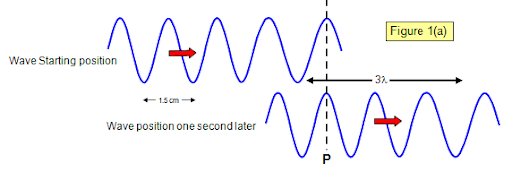 [Speaker Notes: What is speed?

[Speed is the distance a point on a wave travels over some period of time.]]
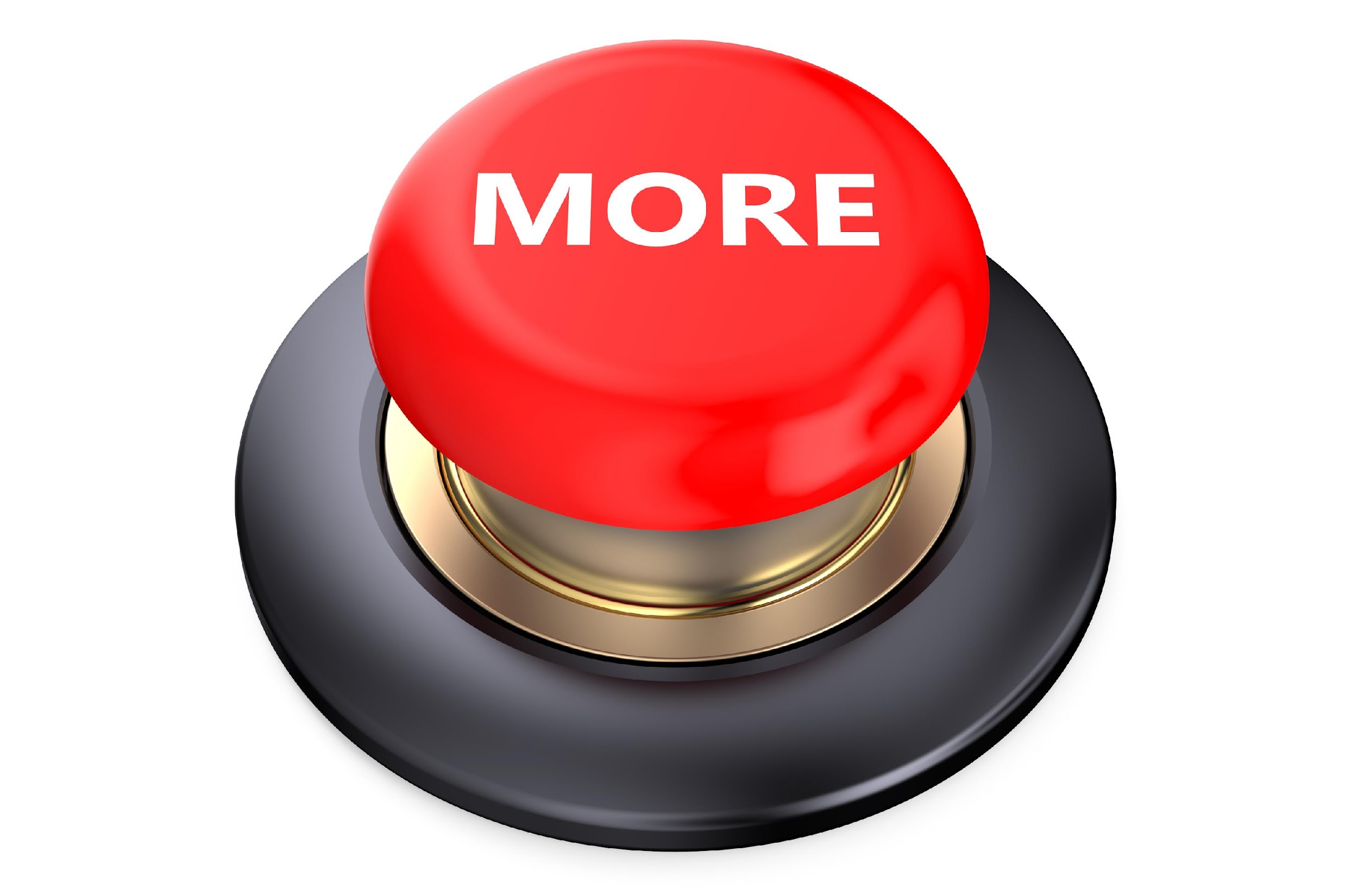 [Speaker Notes: That is the basic definition, but there is a bit more you need to know.

Feedback: It can be helpful to break the definition down and explicitly explain each part to help students understand the whole definition.]
The speed of a wave is expressed in units of meters/second (m/s)
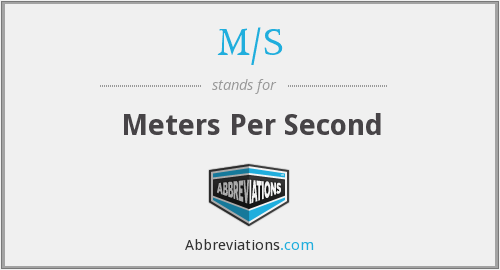 [Speaker Notes: The speed of a wave is measured in the unit meters per second.]
The speed of a wave can be found by using wavelength and frequency.
Speed = Wavelength x Frequency
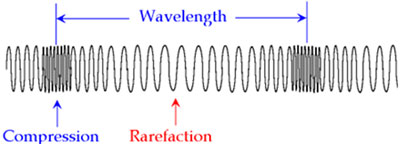 x
=
Speed
[Speaker Notes: The speed of a wave can be found by using wavelength and frequency. You find speed by multiplying wavelength and frequency.]
[Speaker Notes: Now let’s pause for a moment to check your understanding.]
What is speed?
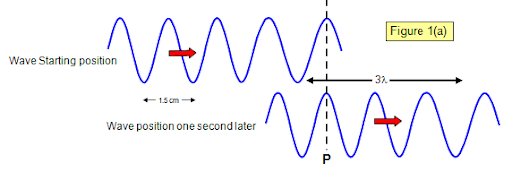 [Speaker Notes: What is speed?

[Speed is the distance a point on a wave travels over time.]

Feedback: It's great to consistently use images in your lesson, this helps students make connections to the words in the definition.]
What unit is used to measure the speed of waves?
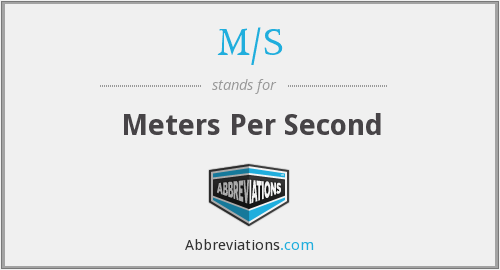 [Speaker Notes: What unit is used to measure the speed of waves?

[The speed of a wave is measured in the unit meters per second.]]
What is the equation for finding the speed of a wave?
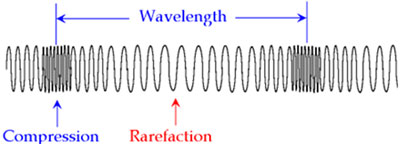 x
=
Speed
[Speaker Notes: What is the equation for finding the speed of a wave?

[Speed = wavelength x frequency]]
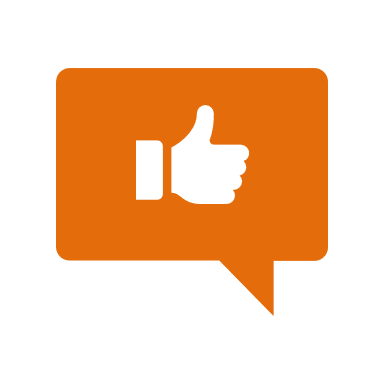 [Speaker Notes: Now, let’s talk about some examples of speed.  

Feedback: Remember, it is important to have an organized and smooth transition to limit wasted time and reduce any disruptions. By having materials ready in advance and working on a routine with students you can easily get this done!]
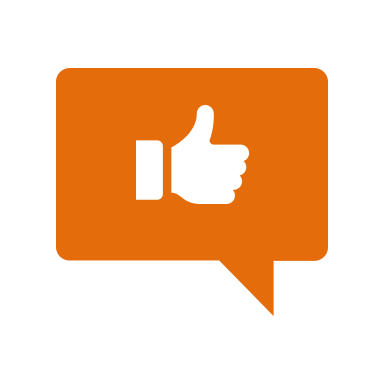 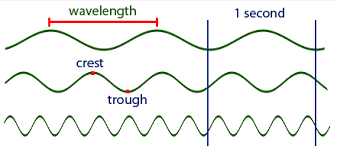 [Speaker Notes: Here we have an example of where we could find the speed of the wave. We could look at how fast the wave traveled in this one second interval to determine the speed of these waves. Remember we would find the speed of each wave by multiplying the wavelength times the frequency.]
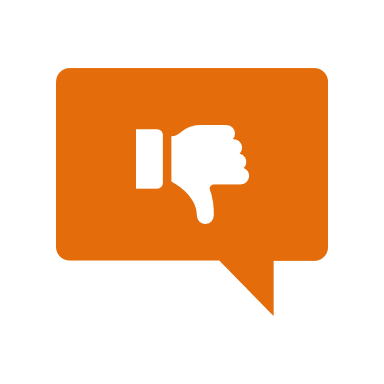 [Speaker Notes: Next, let’s talk about some non-examples of speed.  

Feedback: Remember to take a moment to explicitly distinguish between the similarities of the non-examples and the vocabulary term you were covering today. This helps students resolve any misconceptions they may have.]
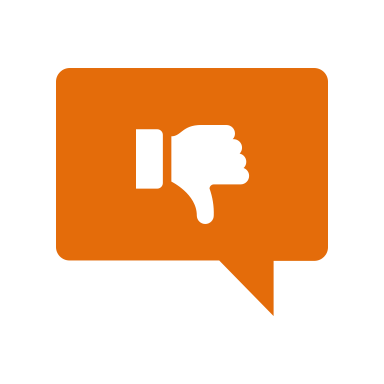 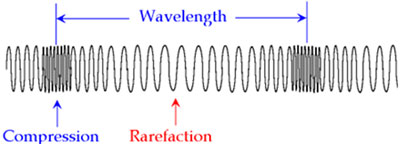 [Speaker Notes: Remember, wavelength is not the same thing as speed. Wavelength is the distance between two like points on a wave. It does, however, help determine the speed of a wave.]
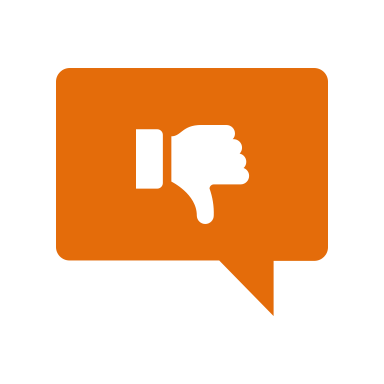 [Speaker Notes: Frequency is also not the same thing as speed. Frequency is the number of wavelengths that pass a set point per second, but just like wavelength it helps determine the speed of a wave.]
[Speaker Notes: Now let’s pause for a moment to check your understanding.]
How would you find the speed of this wave?
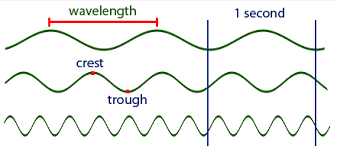 [Speaker Notes: How would you find the speed of this wave?

[Multiple its wavelength by its frequency]]
What is the relationship between wavelength and speed?
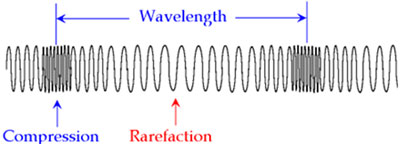 [Speaker Notes: What is the relationship between wavelength and speed?

[Remember, wavelength is not the same thing as speed. Wavelength is the distance between two like points on a wave. It does, however, help determine the speed of a wave.]

Feedback: As you are closing the lesson, keep in mind to monitor students' understanding so that you can determine if more instruction is needed or if there are any misunderstandings.]
What is the relationship between frequency and speed?
[Speaker Notes: What is the relationship between frequency and speed?

[Frequency is also not the same thing as speed. Frequency is the number of wavelengths that pass a set point per second, but just like wavelength it helps determine the speed of a wave.]]
What is speed?
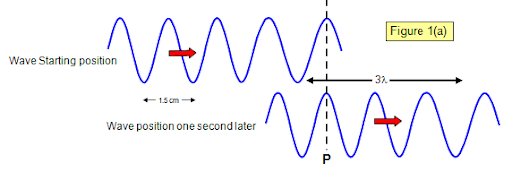 [Speaker Notes: What is speed?

[Speed is the distance a point on a wave travels over time.]]
What is the unit of measurement used to measure the speed of waves?
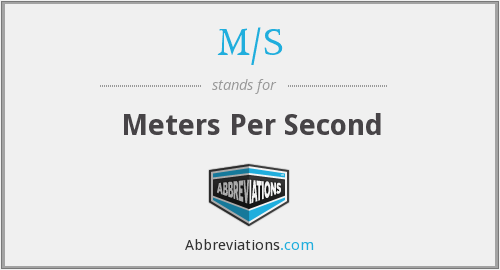 [Speaker Notes: What is the unit of measurement used to measure the speed of waves?

[The speed of a wave is measured in the unit meters per second.]]
What is the equation for finding the speed of a wave?
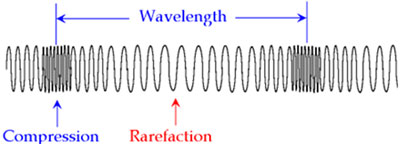 x
=
Speed
[Speaker Notes: What is the equation for finding the speed of a wave?

[Speed = wavelength x frequency]]
Remember!!!
[Speaker Notes: So remember!]
Speed: the distance a point on a wave travels over time
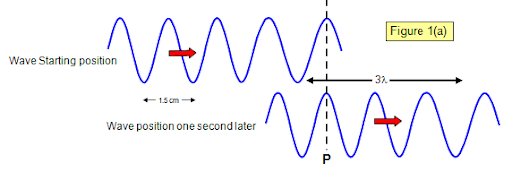 [Speaker Notes: Speed is the distance a point on a wave travels over time.

Feedback: It is useful to offer a small preview of the next lesson at the very end of the class. This not only offers the students a slight mental preparation for the next lesson but also helps the students see connections between the material.]
Simulation Activity
Waves Interactive
(Physics Classroom)
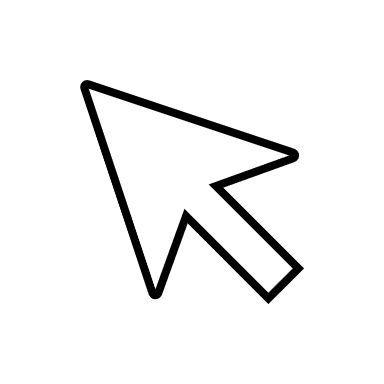 Click on the link to change the properties of waves

As you are changing frequency, wave speed, and amplitude, observe what happens to the wave. When you are changing the speed of a wave, observe what parts of the wave change: wavelength, amplitude, etc. When you notice changes, why do you think these changes are happening?
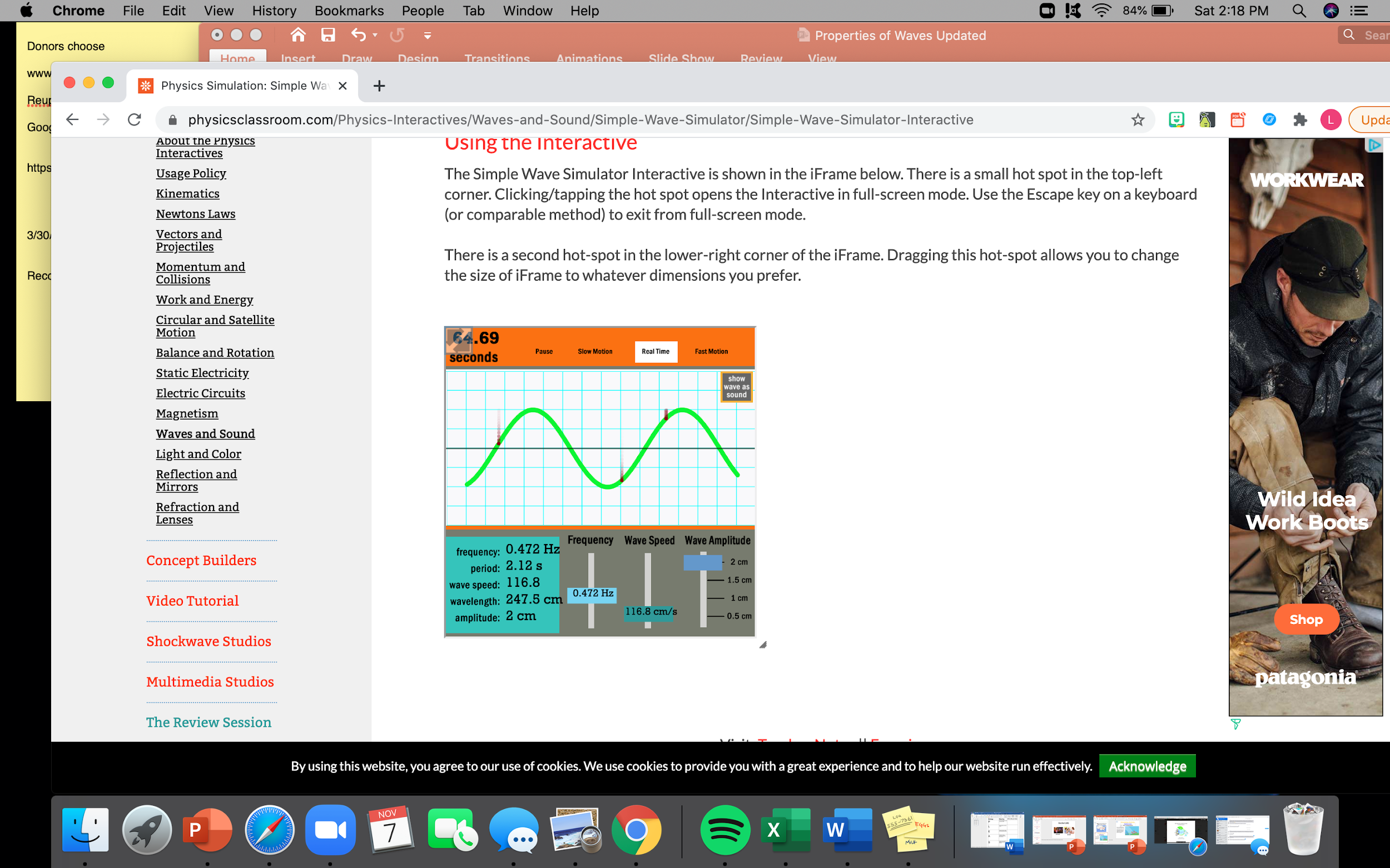 [Speaker Notes: Feedback: Remember to give the students an opportunity to construct their own explanations when solving an inquiry activity, it is an important step in learning how to apply their new content knowledge.]
Big Question: What are the properties of waves and how are they related?
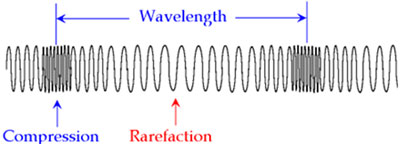 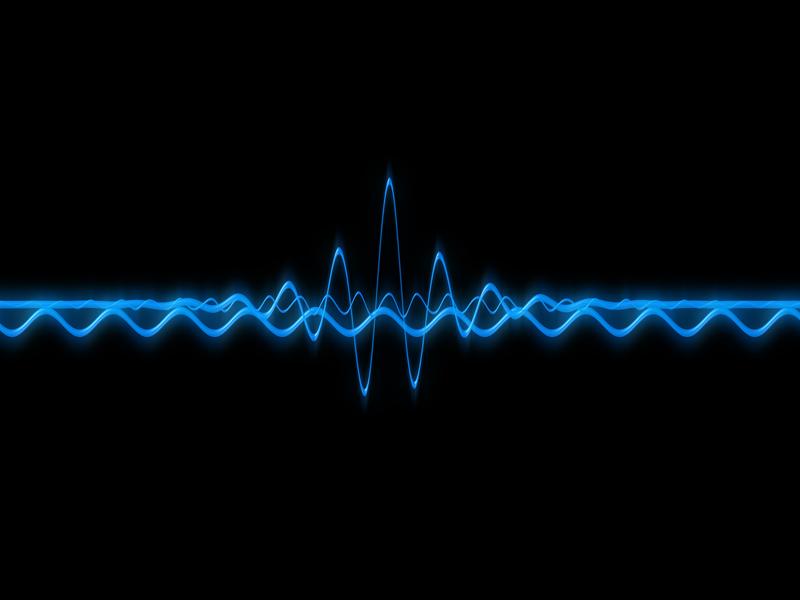 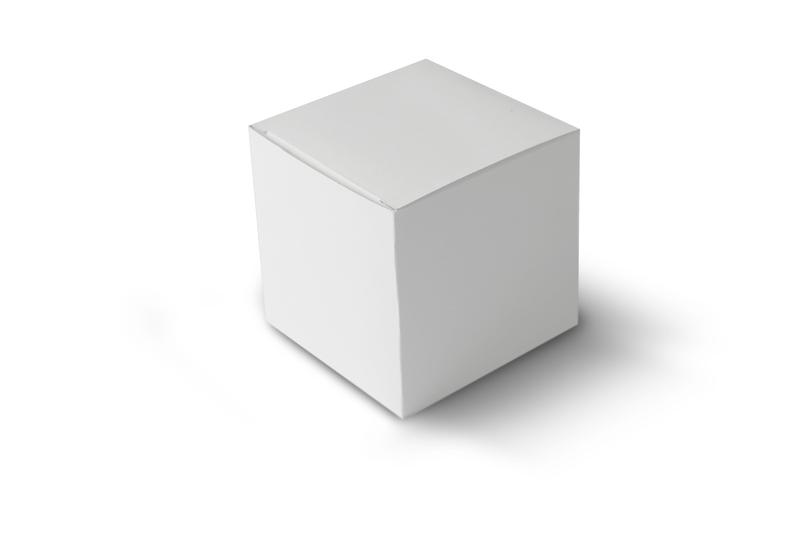 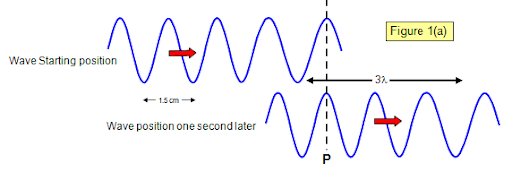 [Speaker Notes: Explicit cue to revisit the big question at the end of the lesson:  Okay everyone.  Now that we’ve learned the term, let’s reflect once more on our big question.  Was there anything that we predicted earlier that was correct or incorrect? Do you have any new hypotheses to share?]
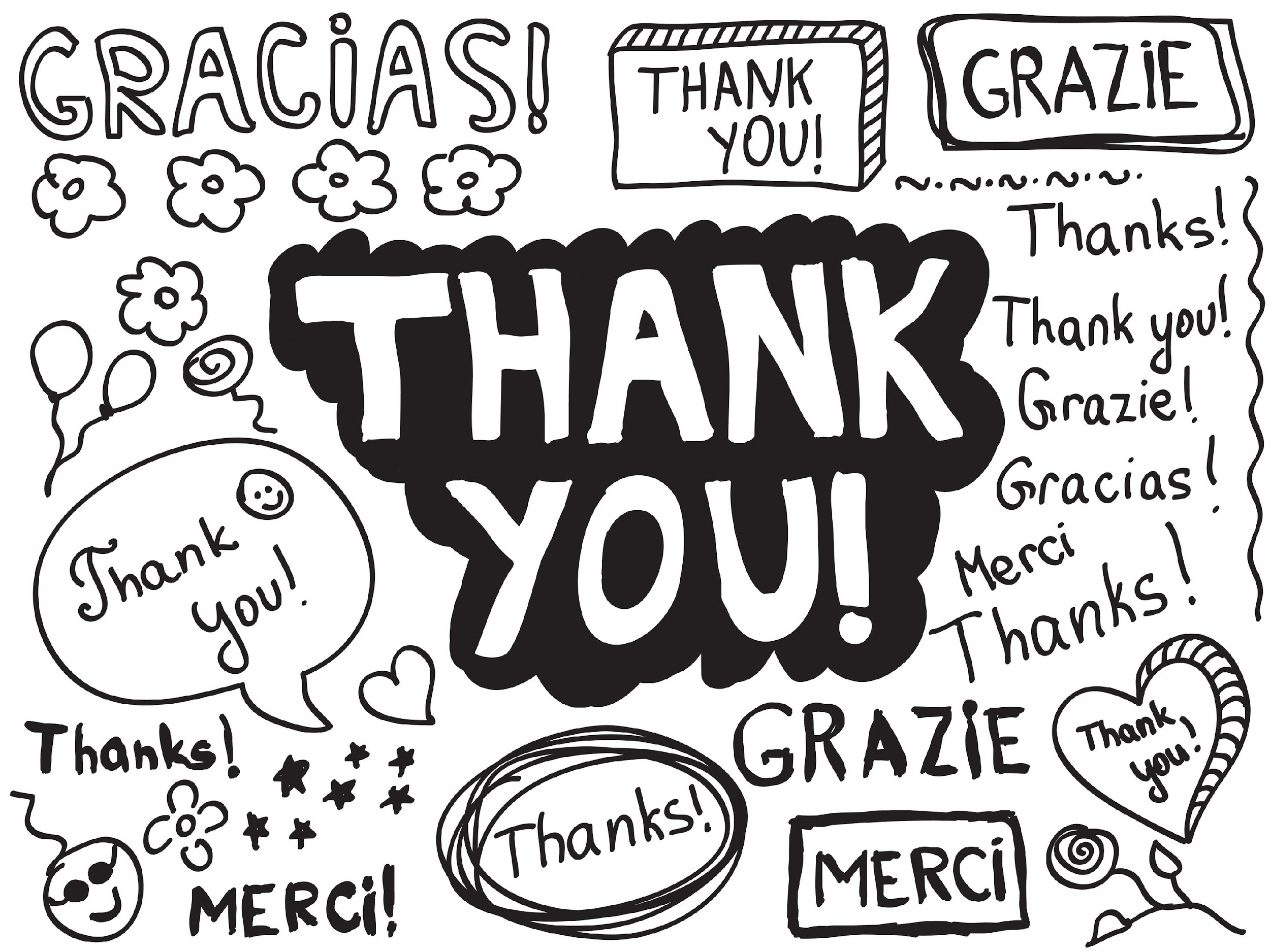 [Speaker Notes: Thanks for watching, and please continue watching CAPs available from this website.]
This Video Created With Resources From:
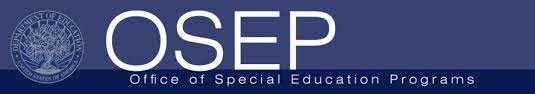 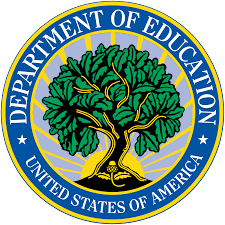 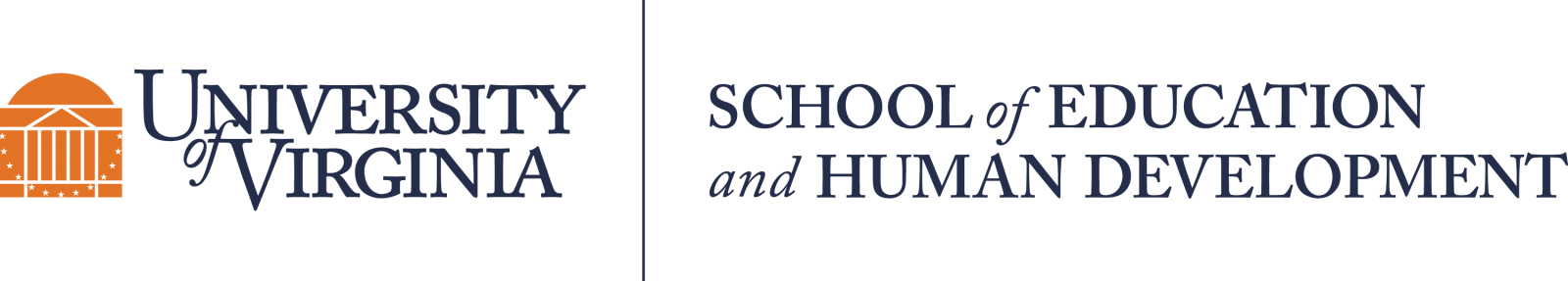 Questions or Comments

 Michael Kennedy, Ph.D.          MKennedy@Virginia.edu 
Rachel L Kunemund, Ph.D.	rk8vm@virginia.edu